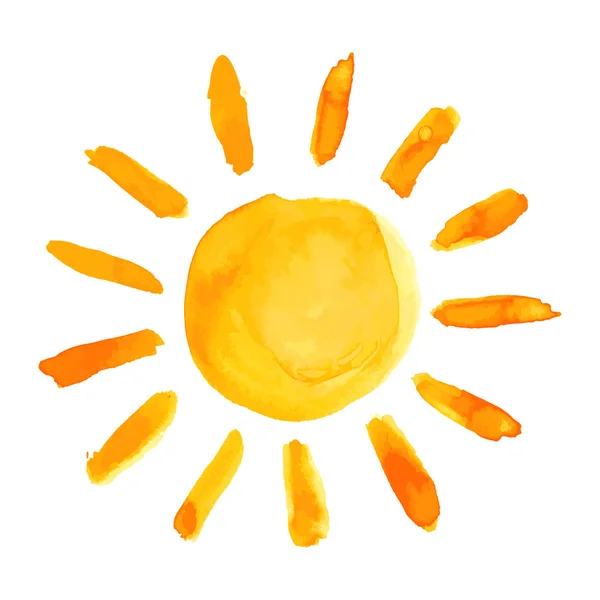 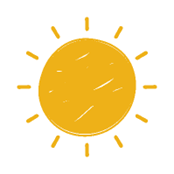 Volksschule
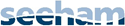 Unser
Schuljahr 24/25
Unser Leseprojekt
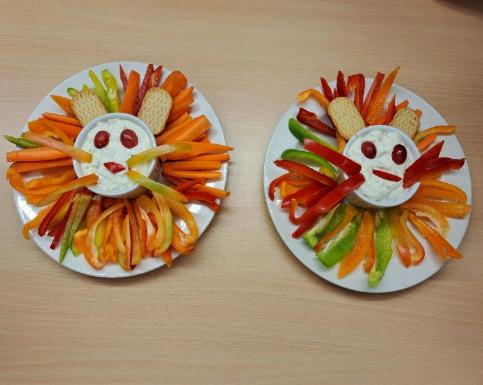 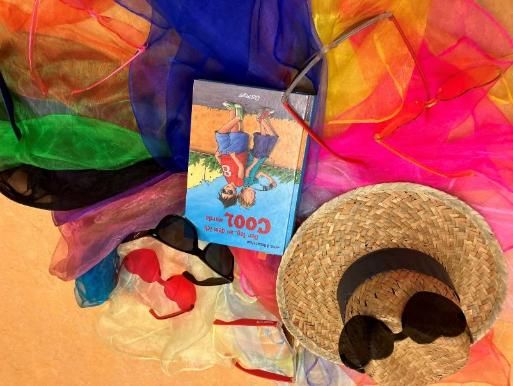 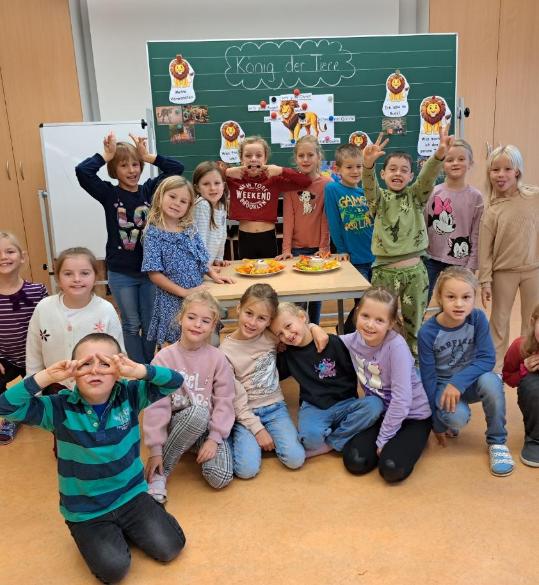 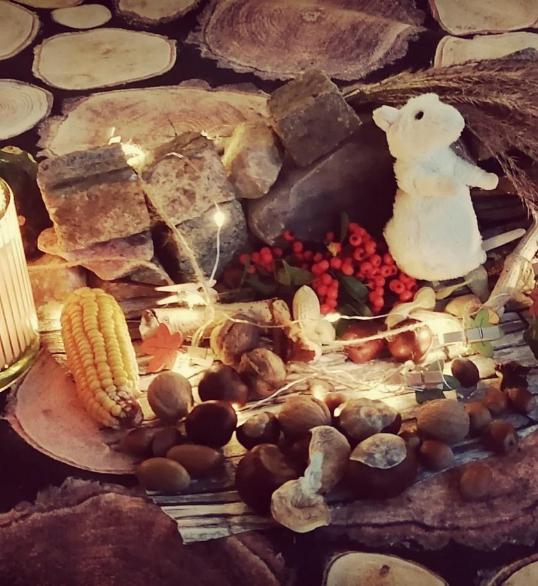 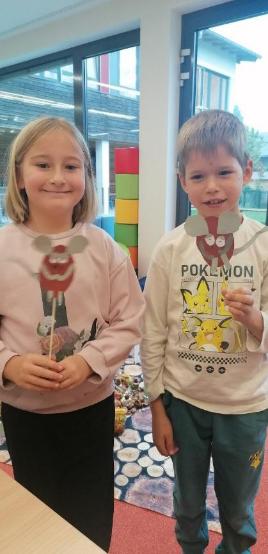 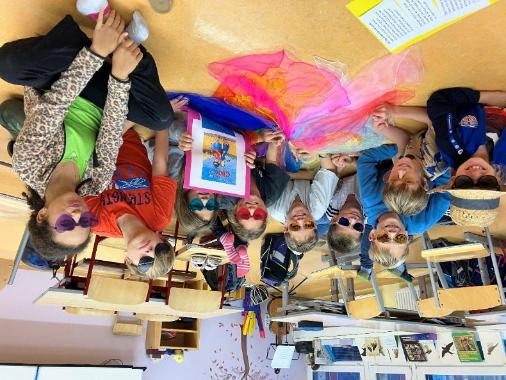 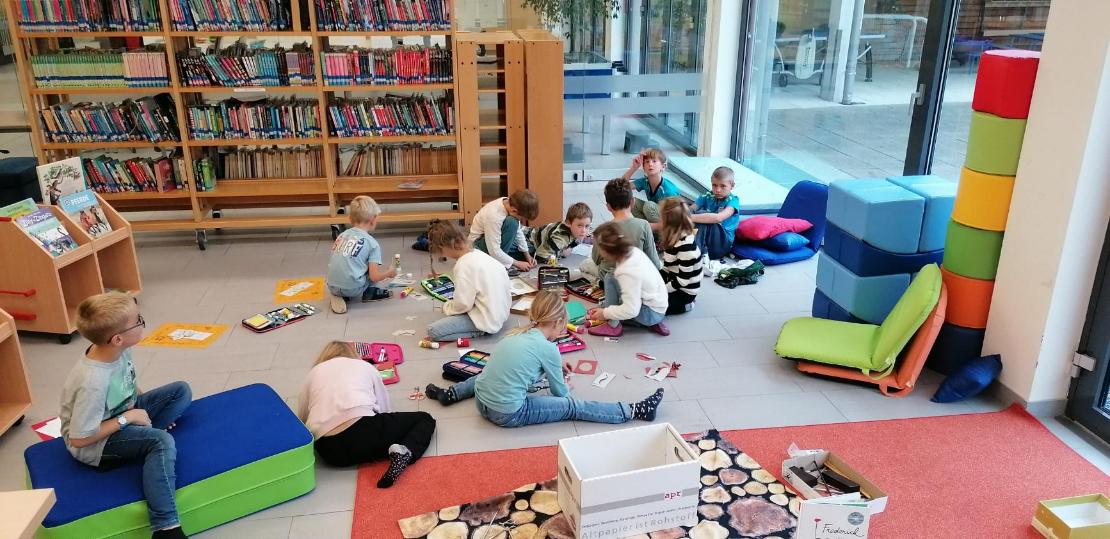 Adventfeier
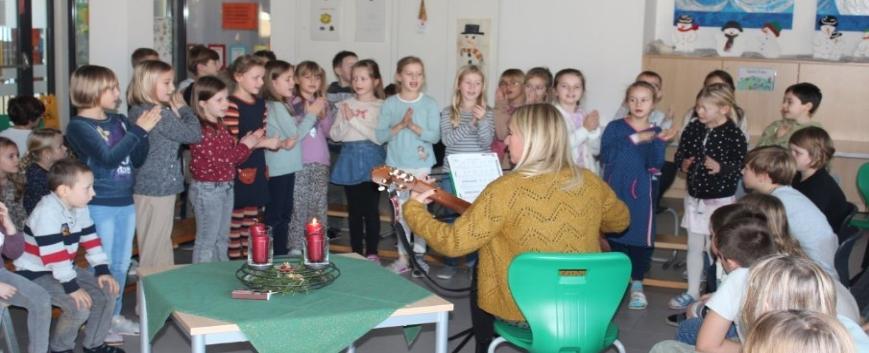 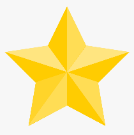 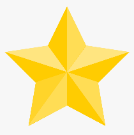 Weihnachten im Schuhkarton
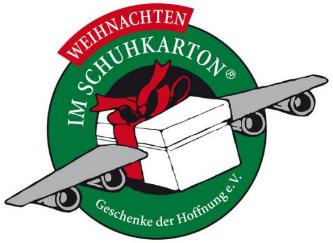 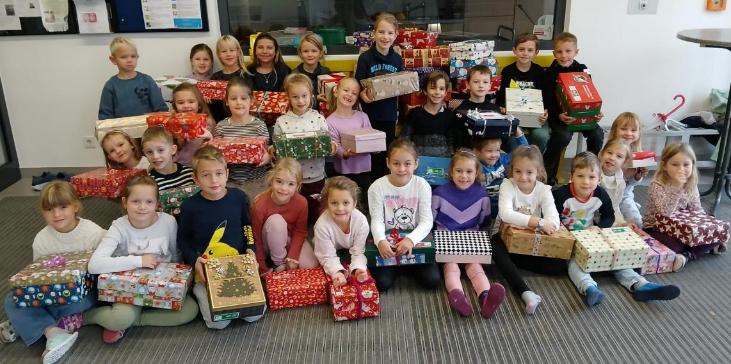 Eislauf-Tag der VS-Seeham
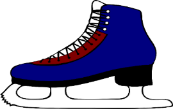 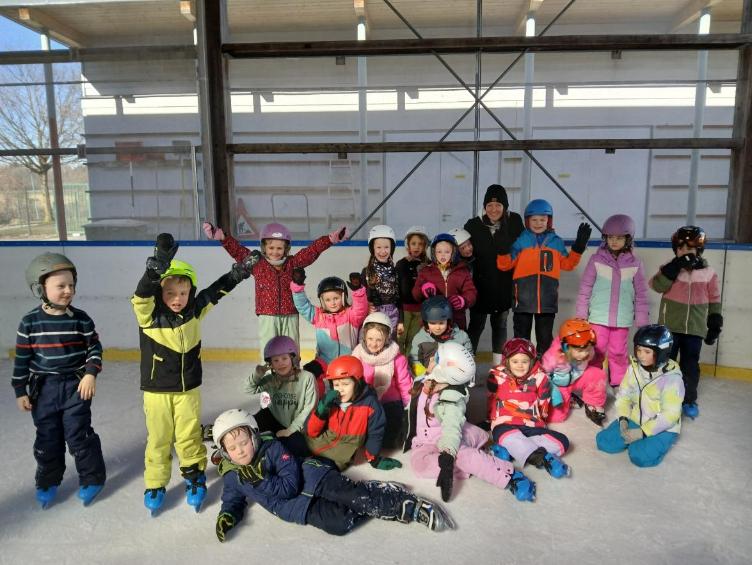 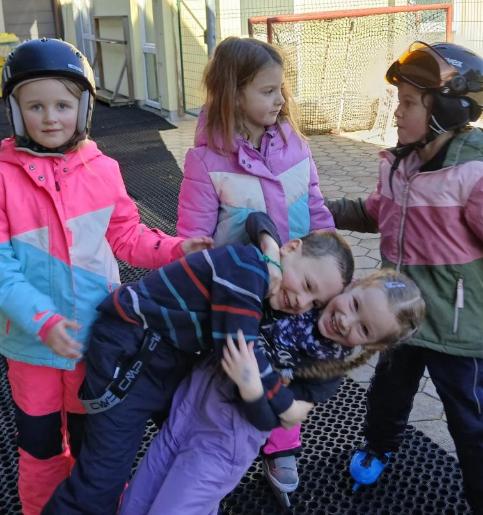 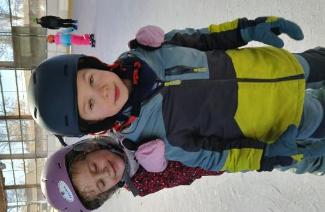 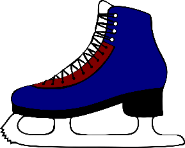 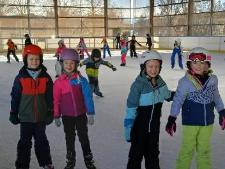 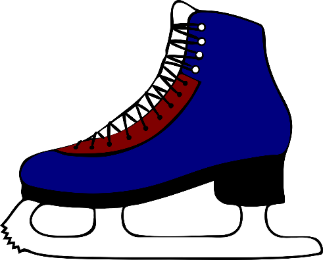 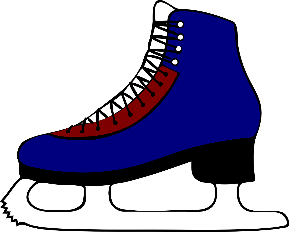 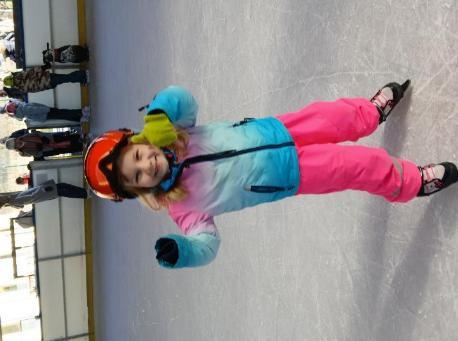 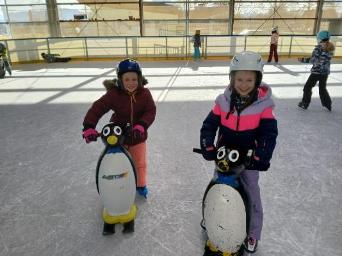 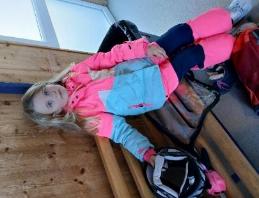 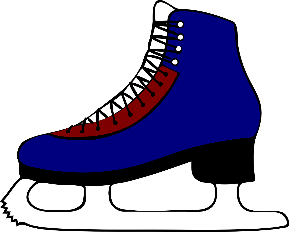 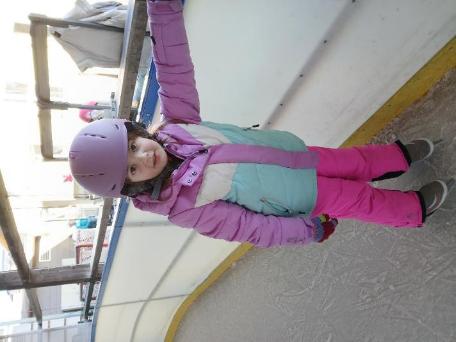 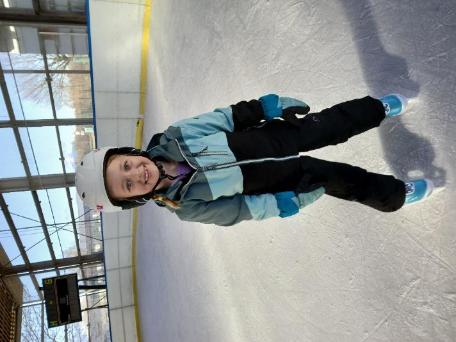 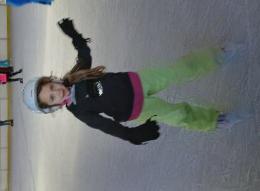 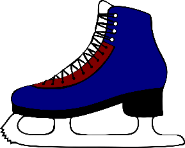 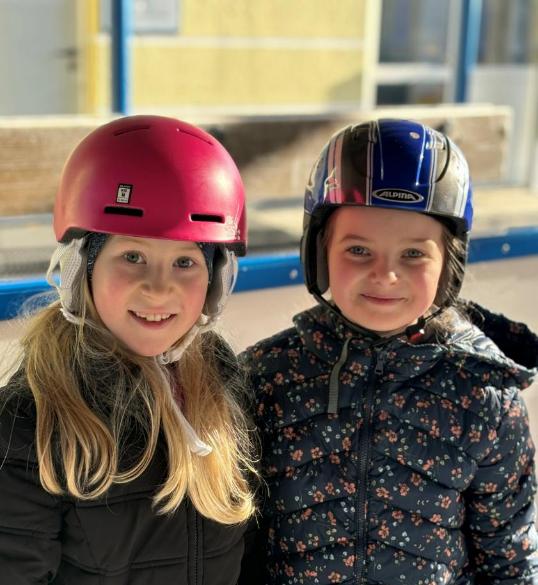 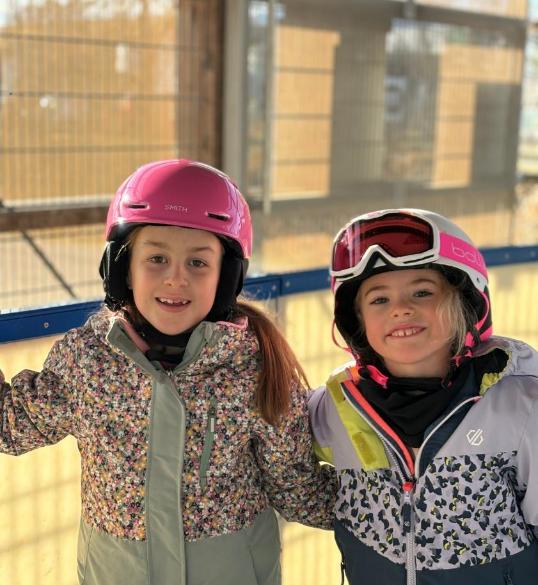 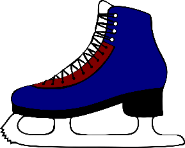 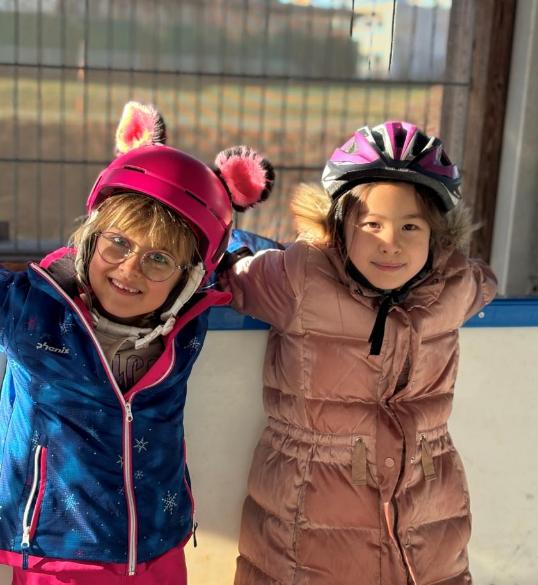 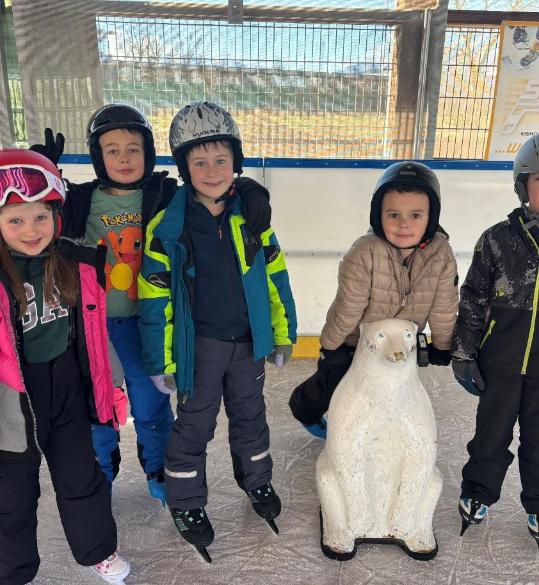 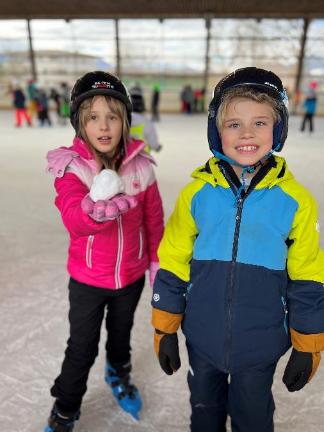 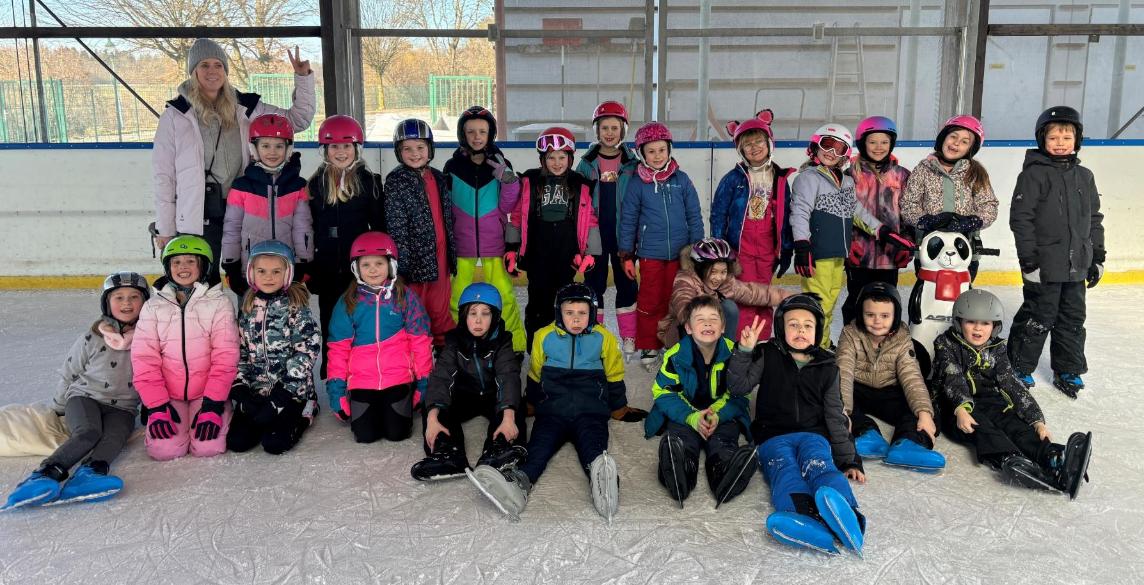 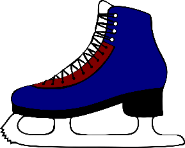 Müllsammelaktion
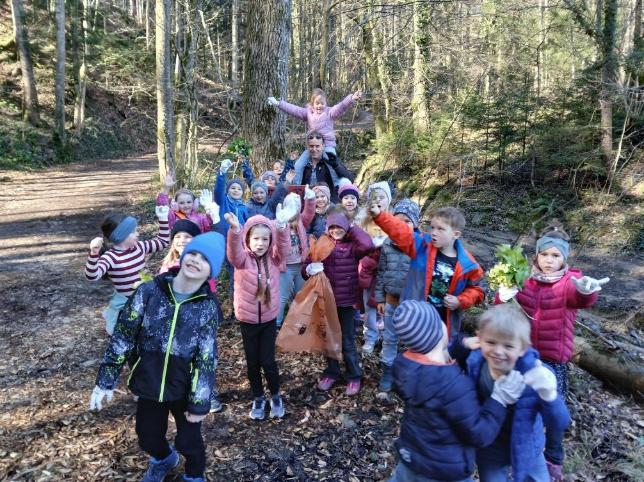 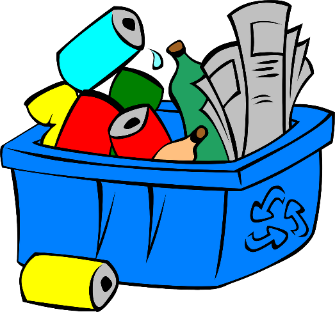 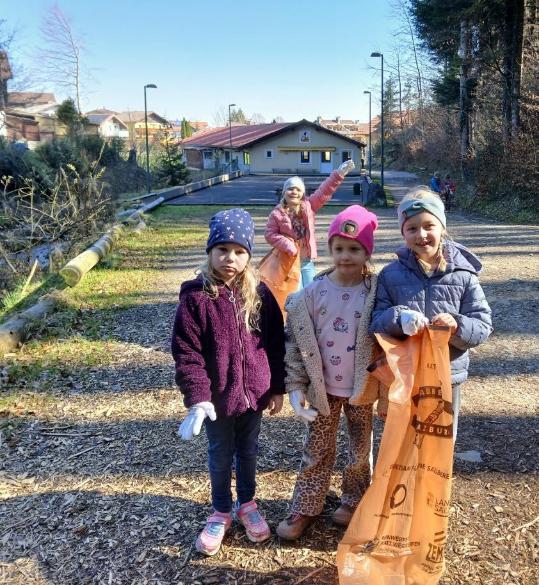 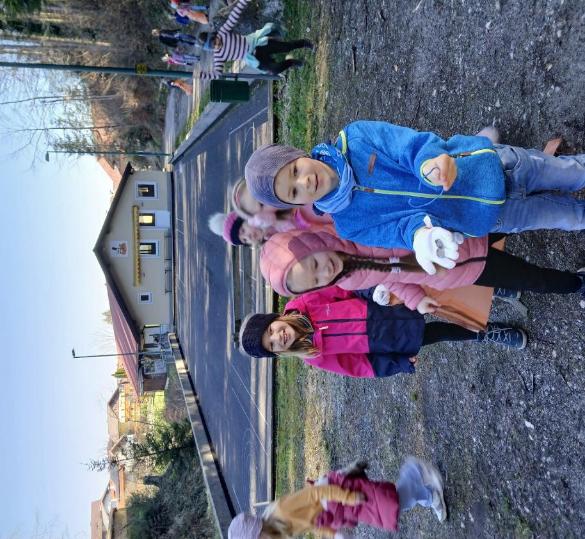 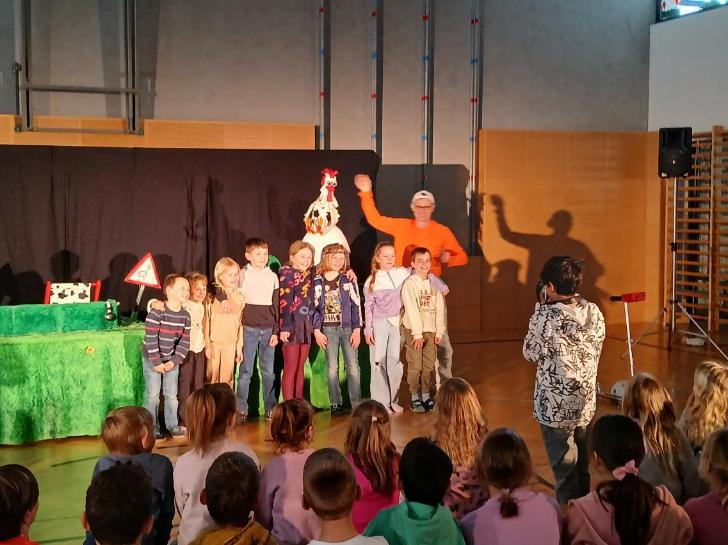 „Henndrix-Ein total verrücktes Huhn“
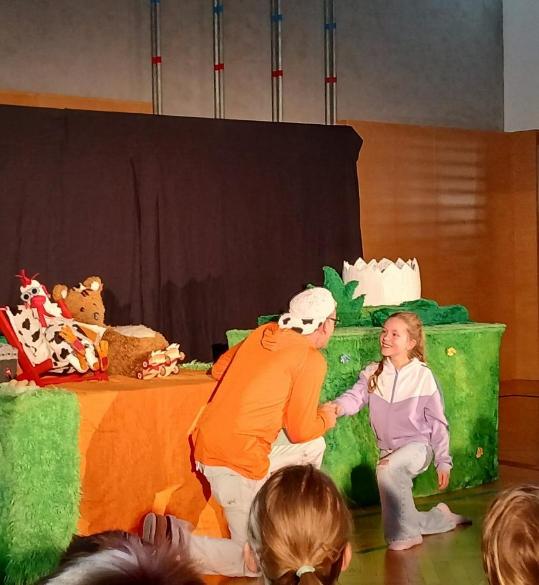 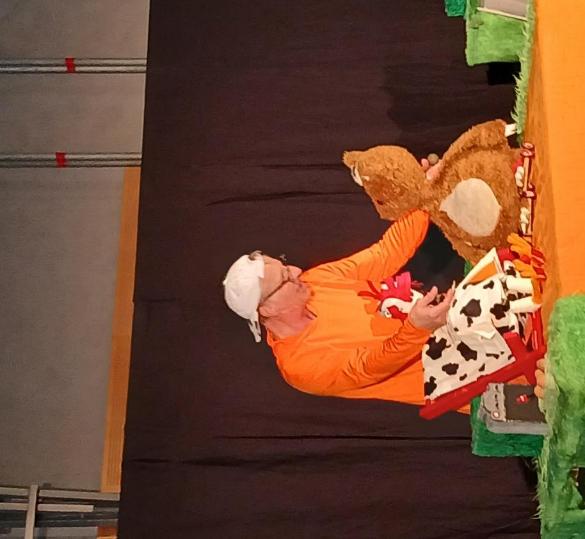 Das Musikum stellt sich vor
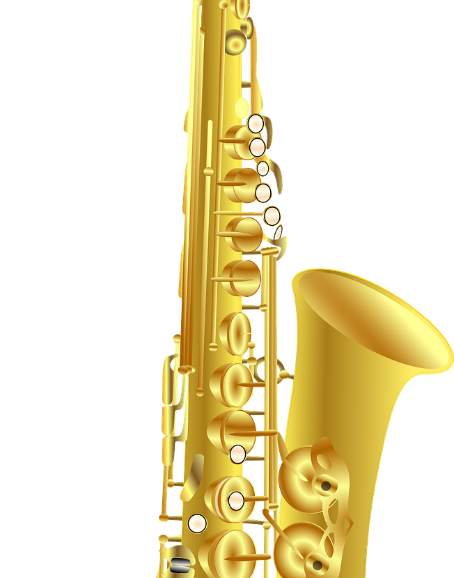 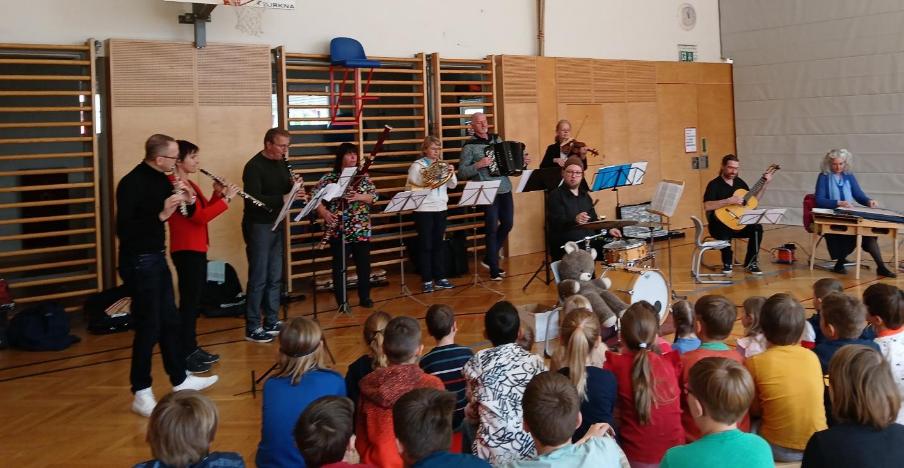 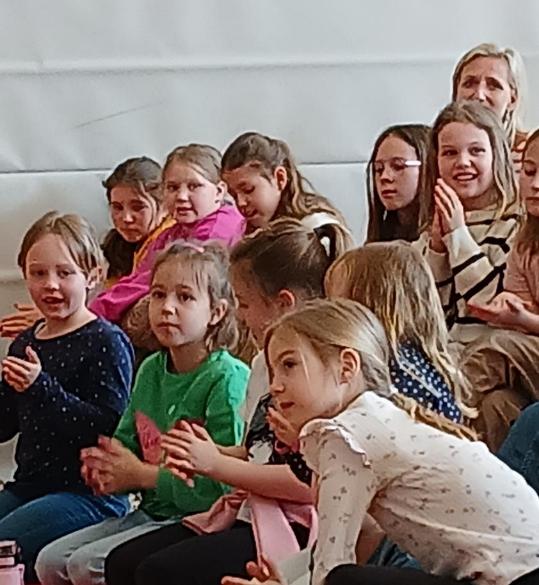 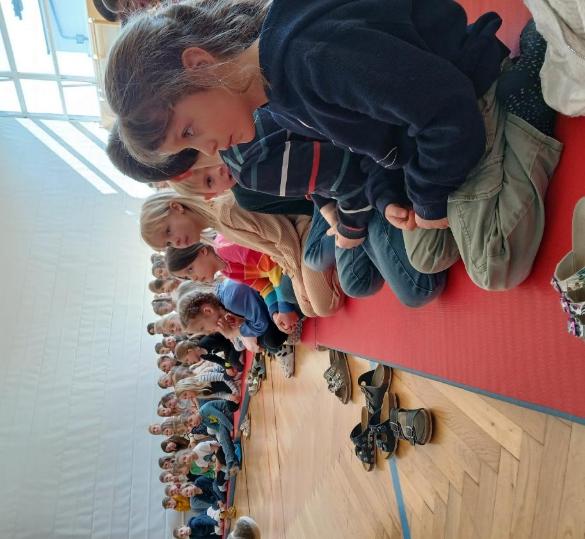 Sportfest 2025
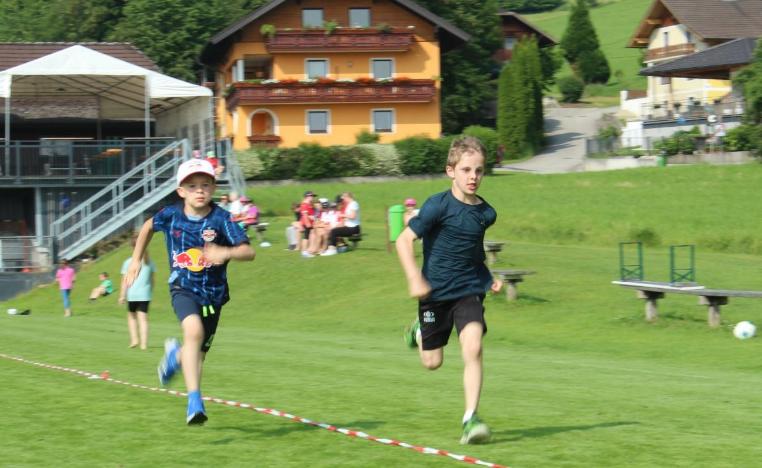 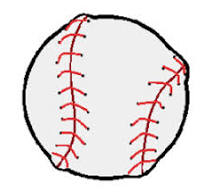 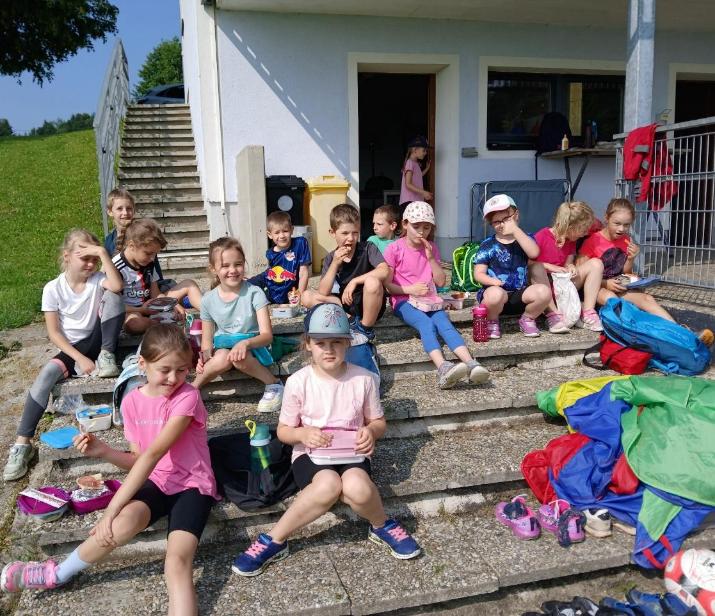 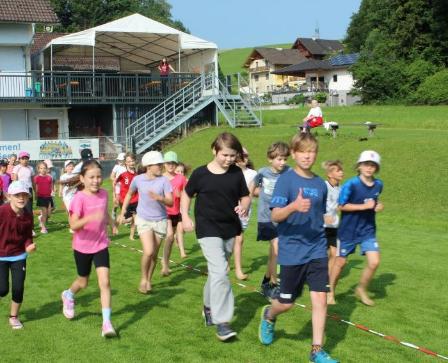 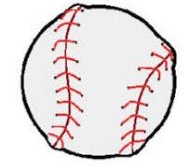 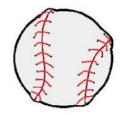 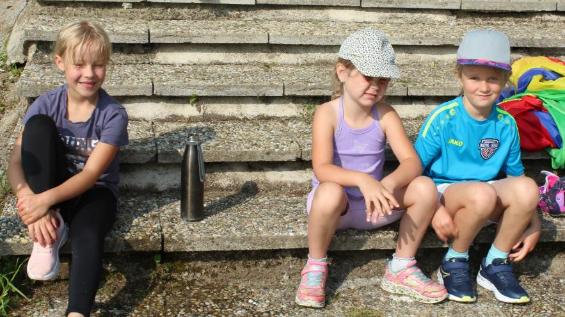 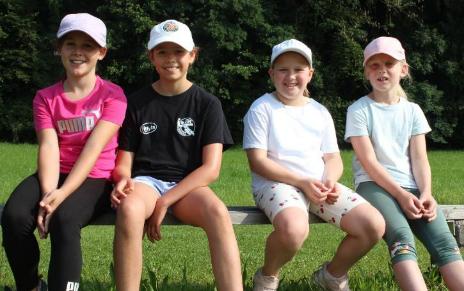 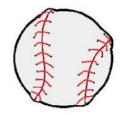 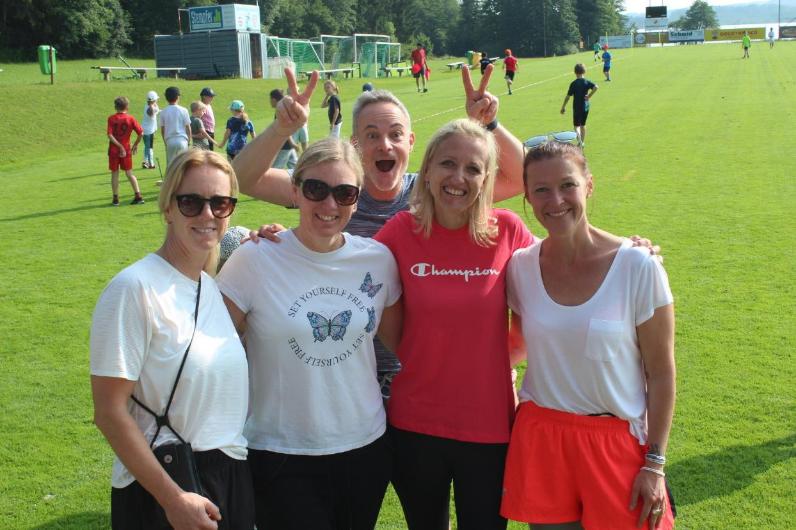 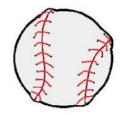 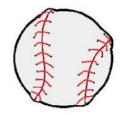 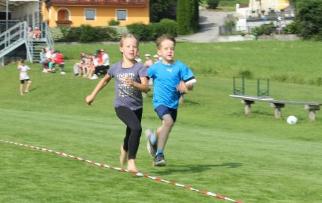 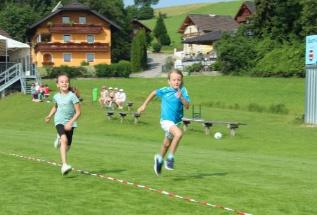 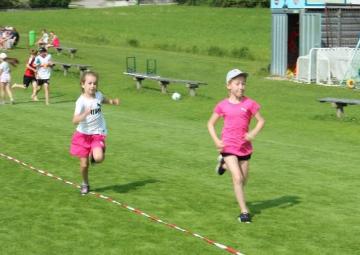 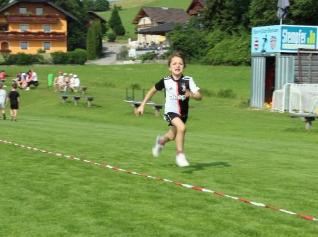 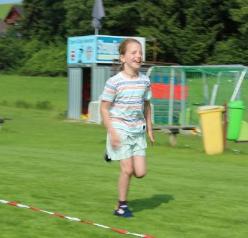 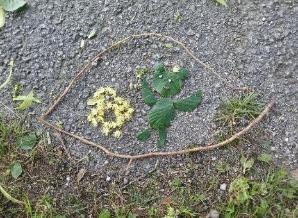 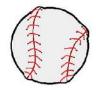 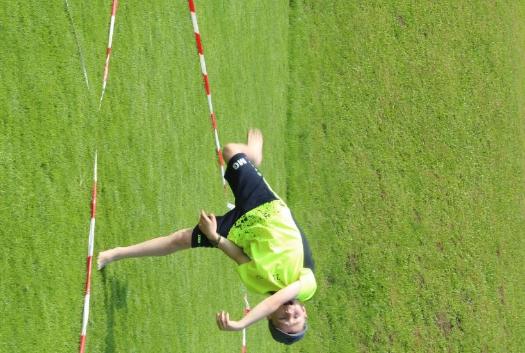 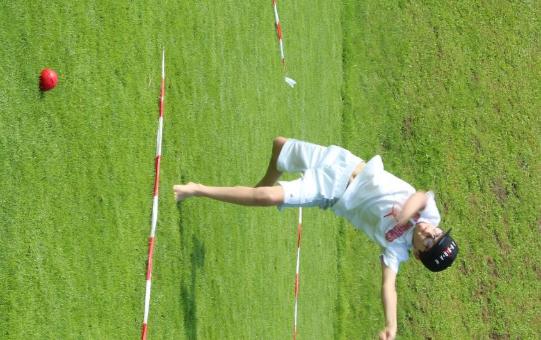 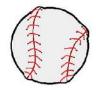 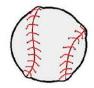 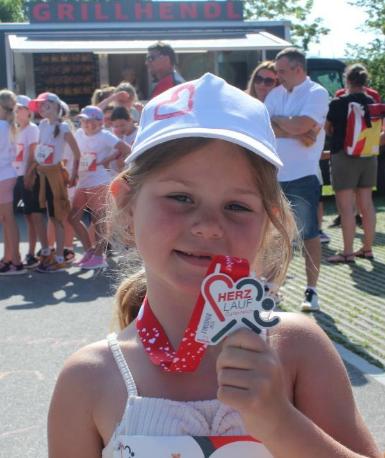 Herzlauf
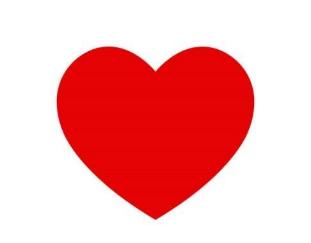 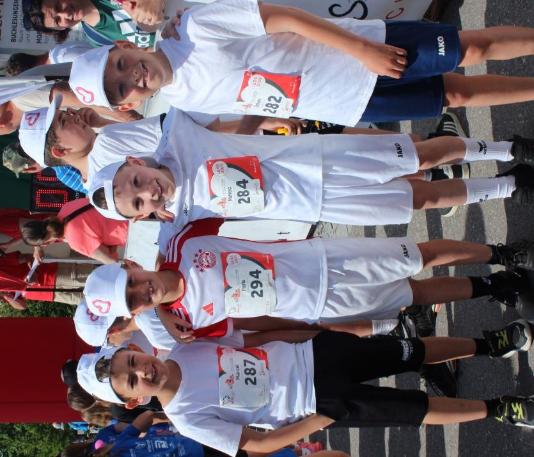 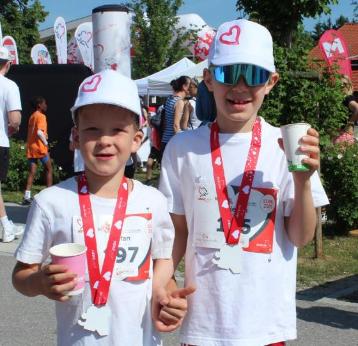 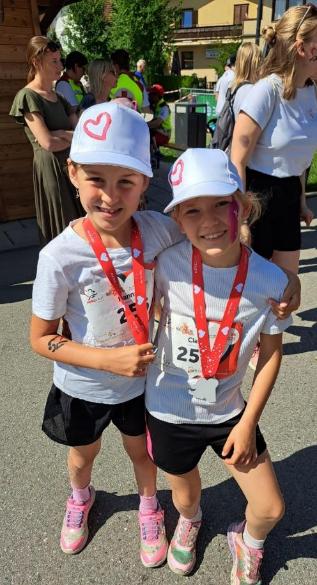 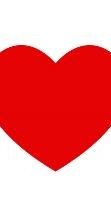 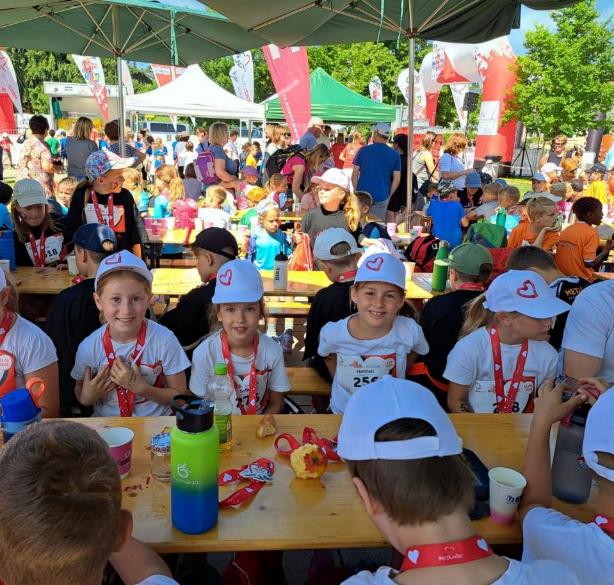 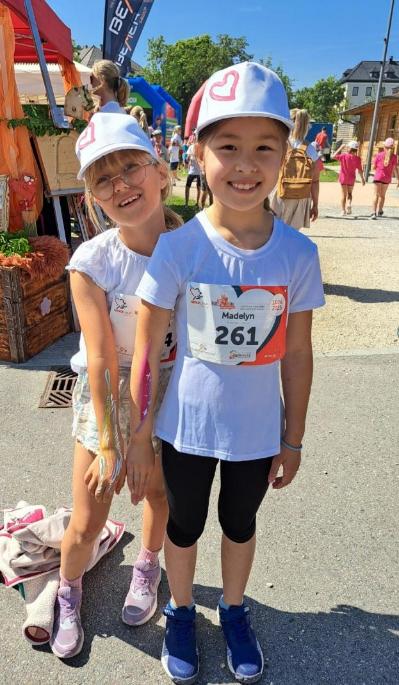 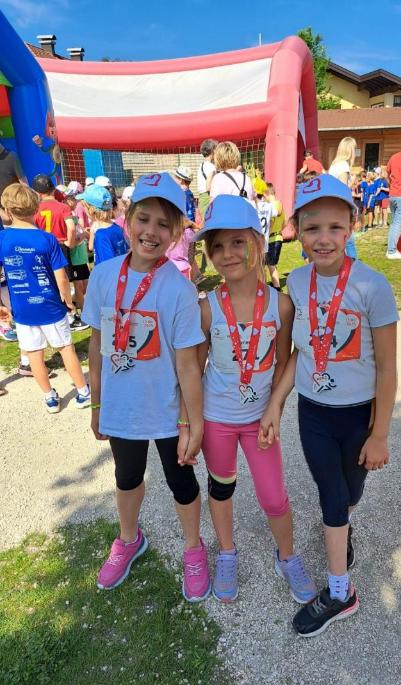 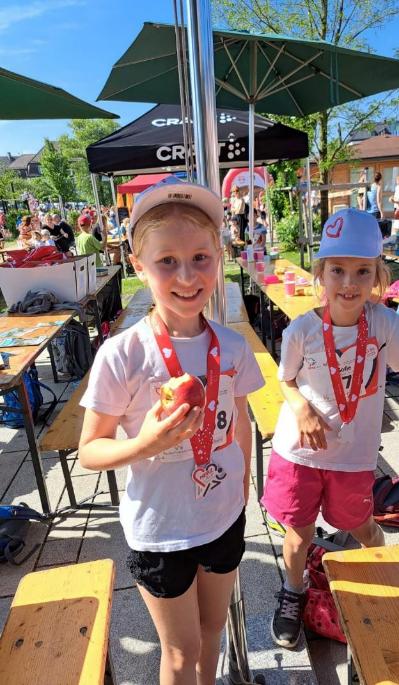 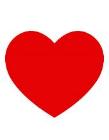 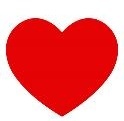 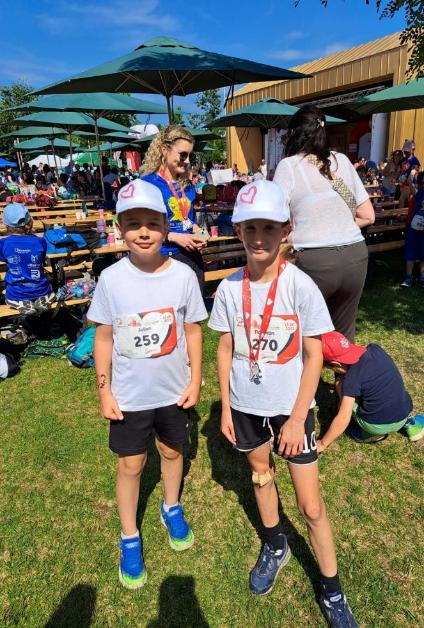 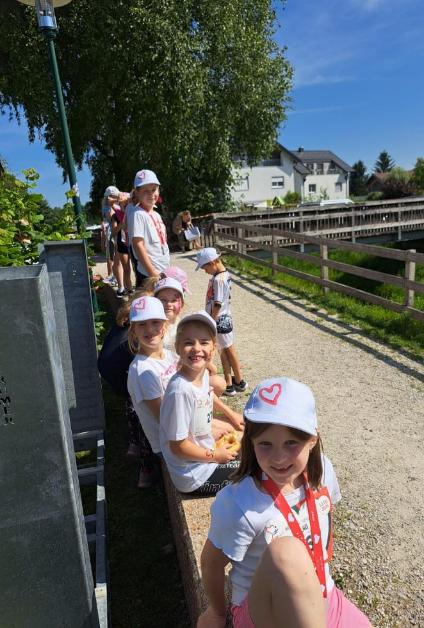 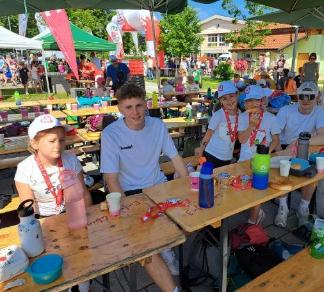 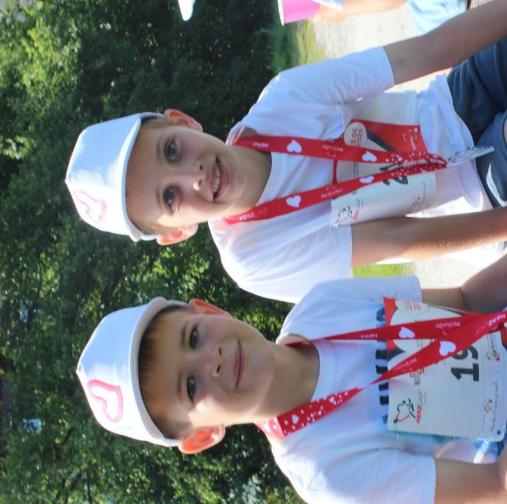 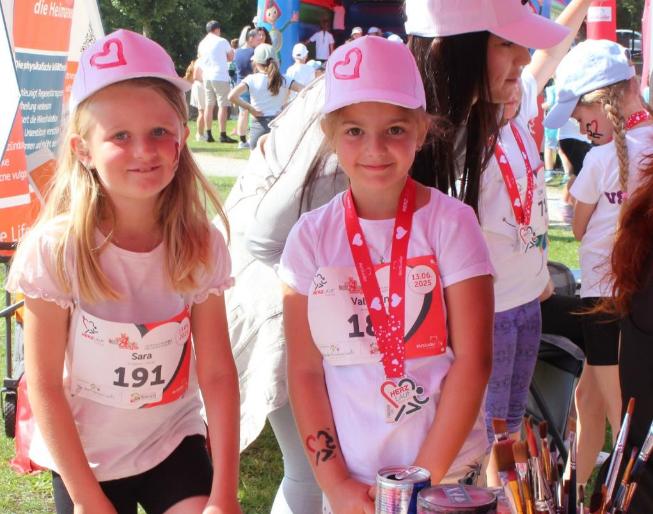 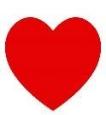 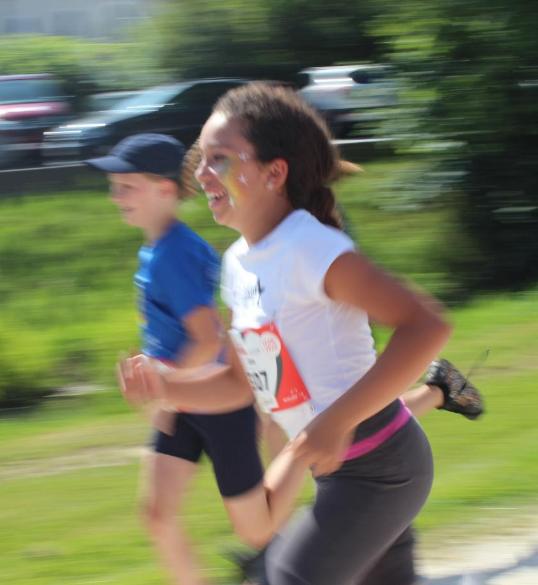 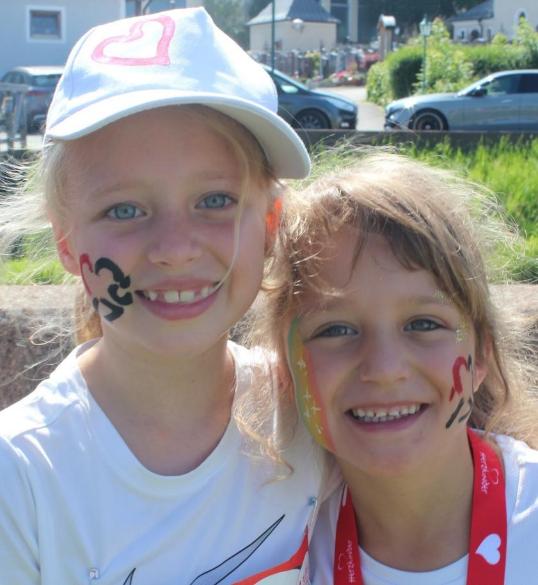 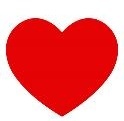 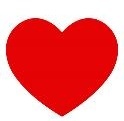 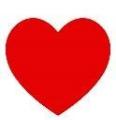 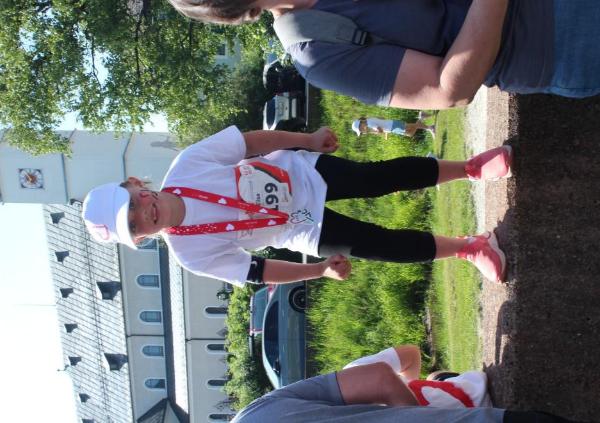 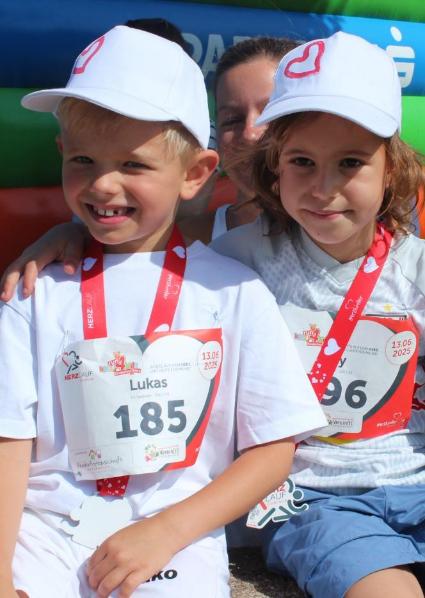 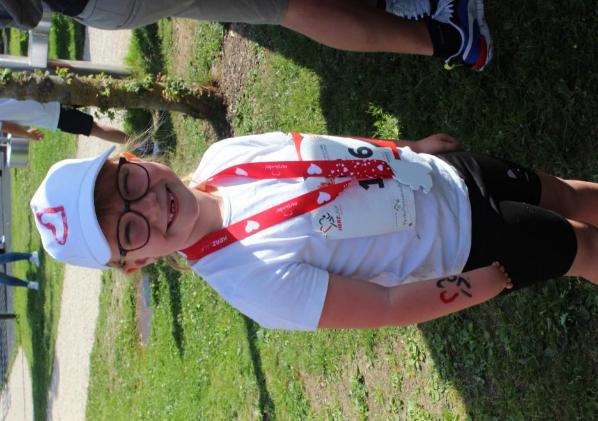 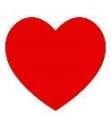 Turnen mit   Tom
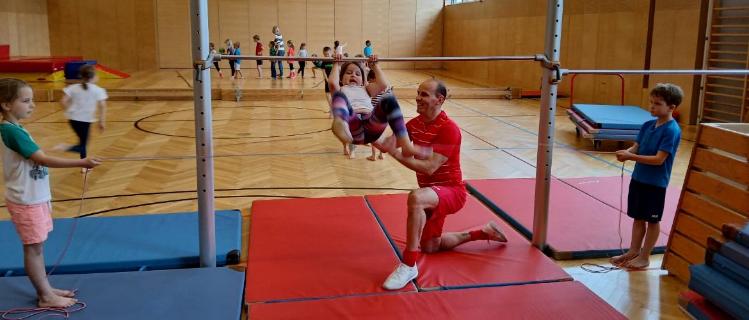 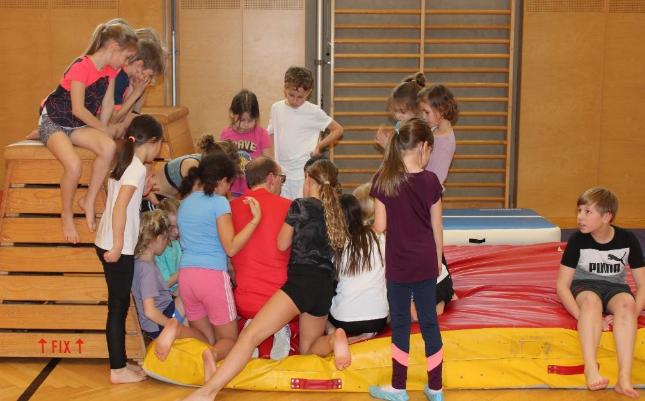 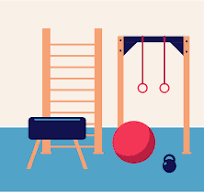 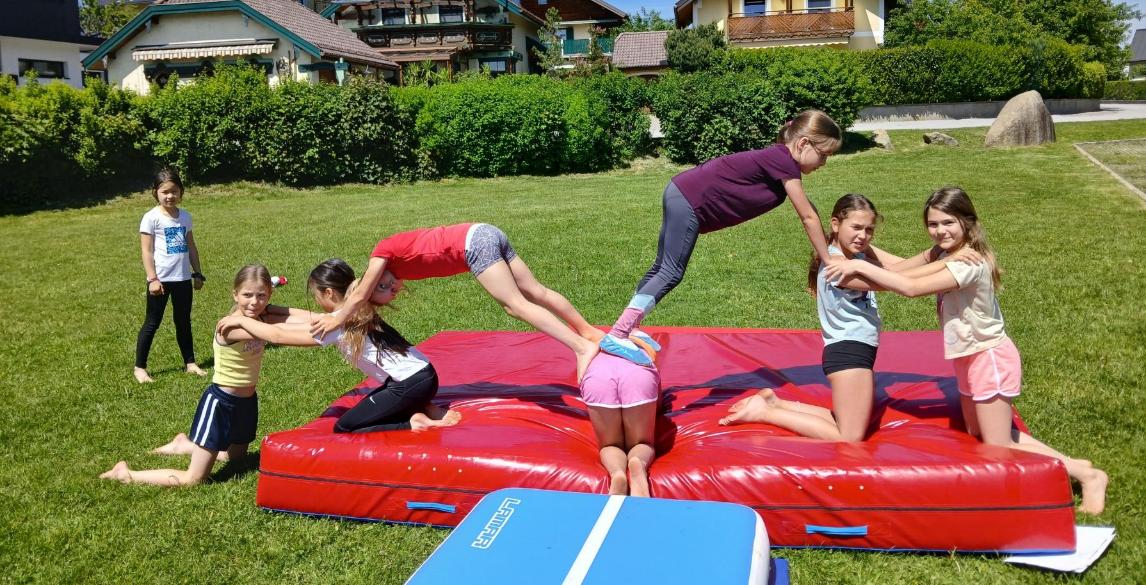 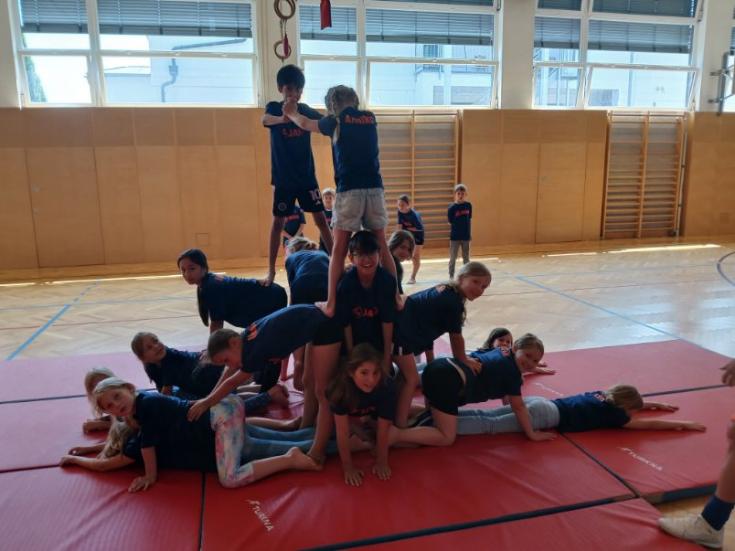 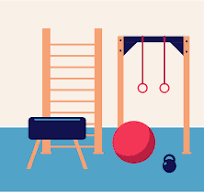 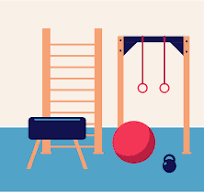 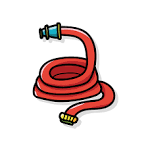 Brandschutzübung
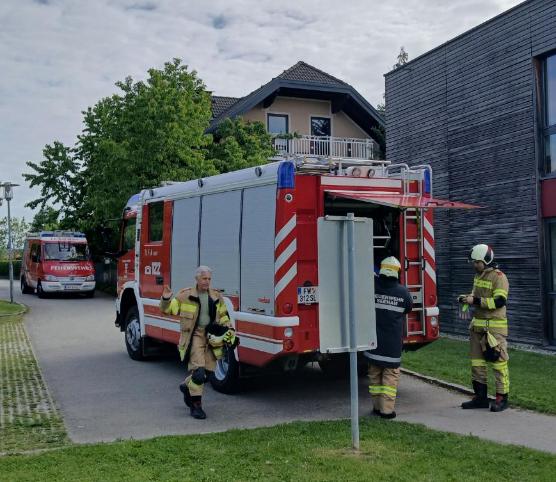 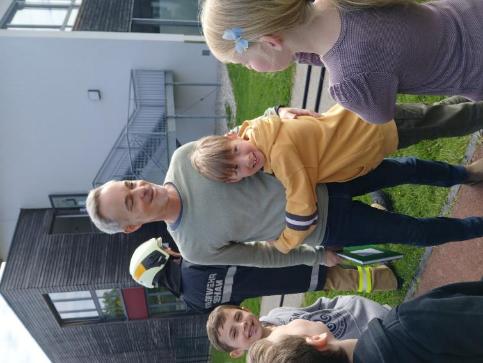 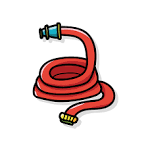 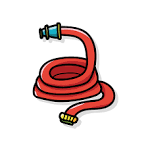 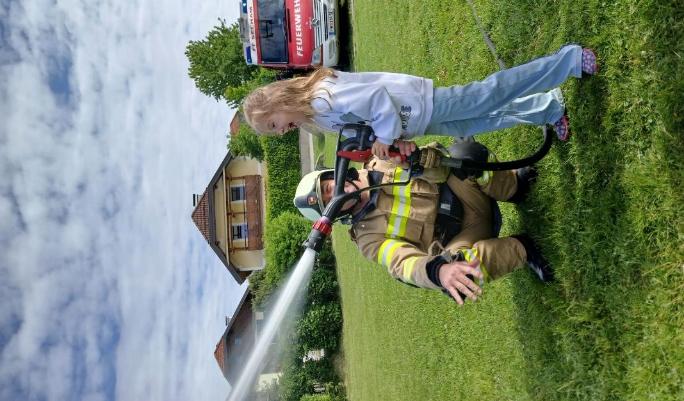 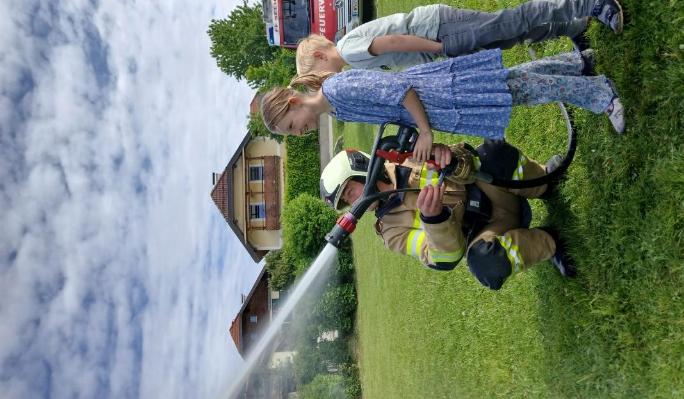 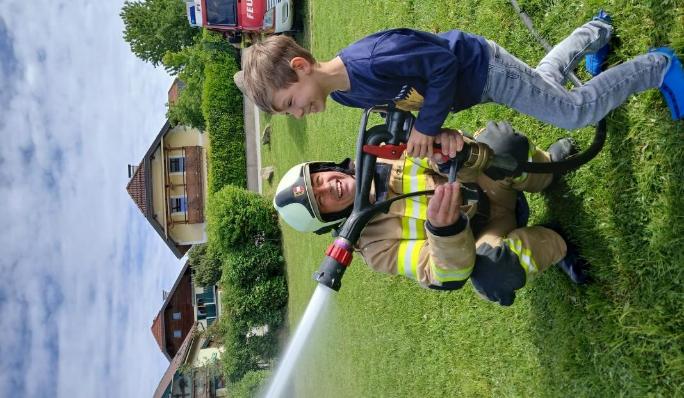 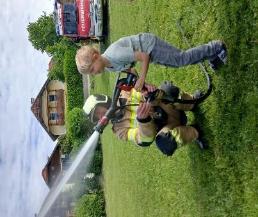 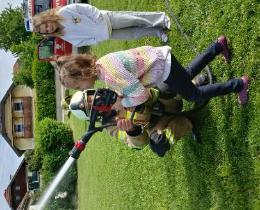 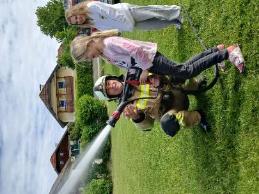 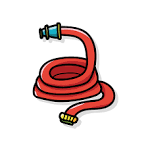 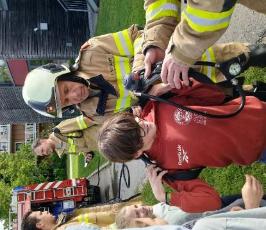 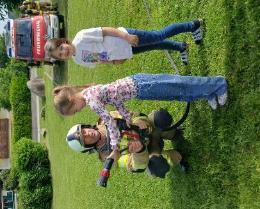 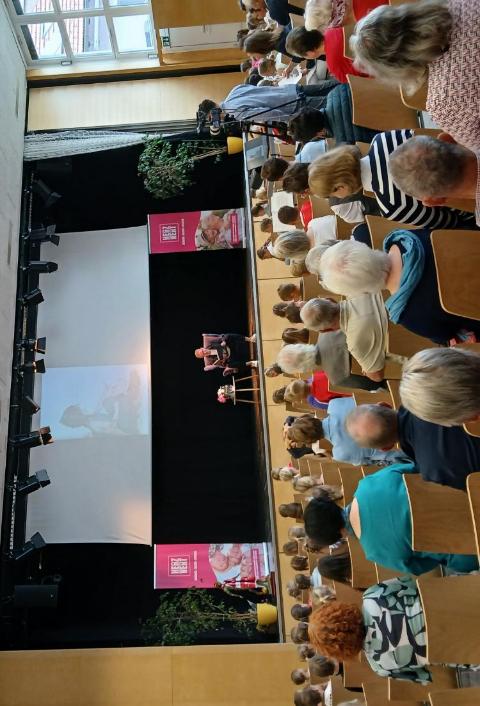 Lesung mit Ralf Rangnick
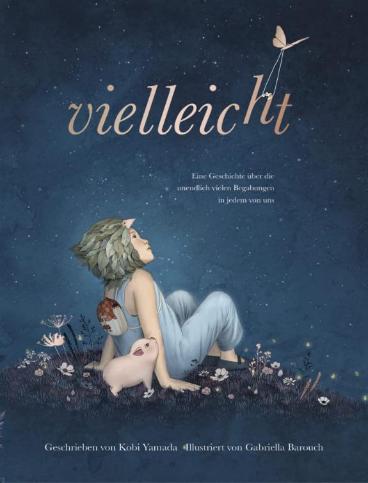 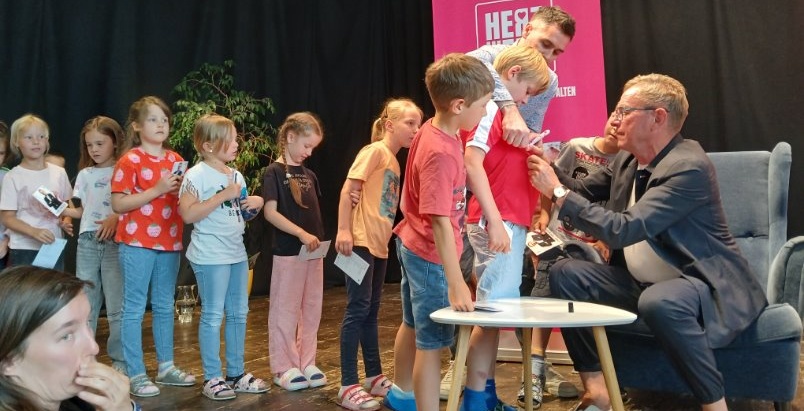 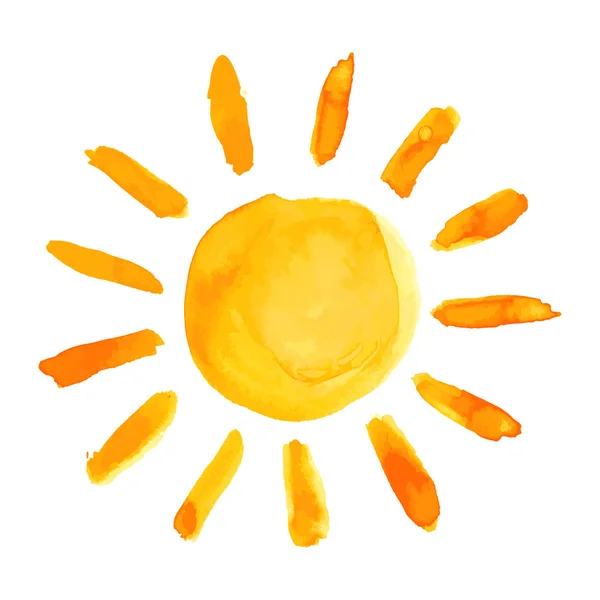 Unsere 1. Klasse
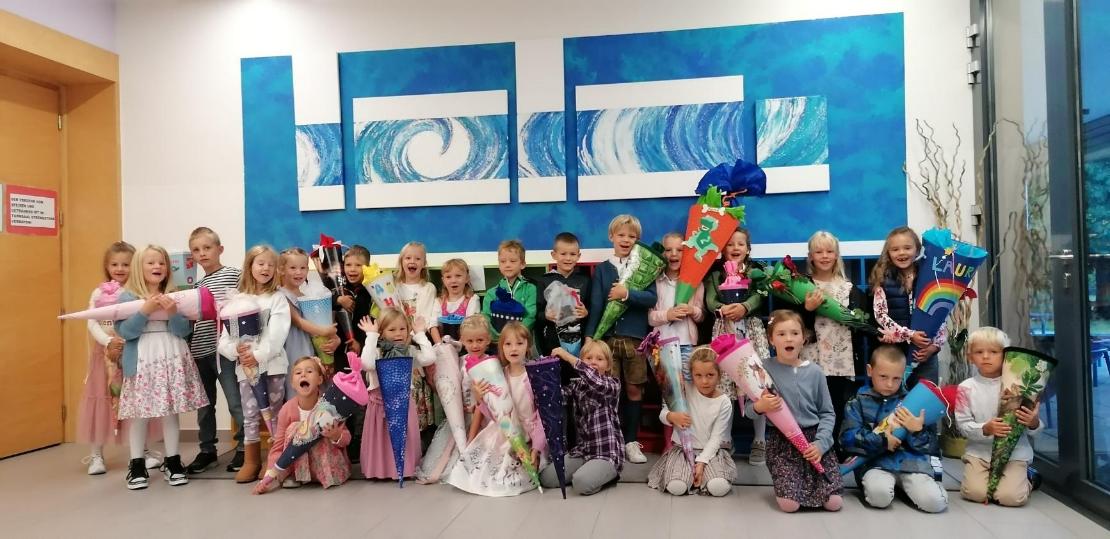 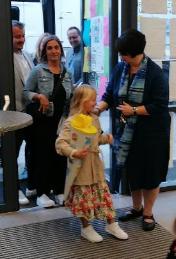 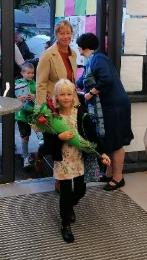 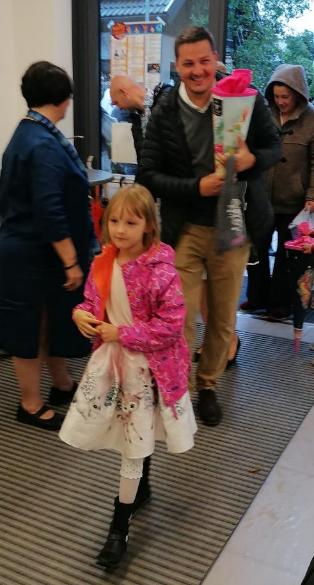 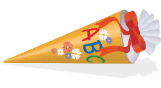 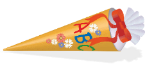 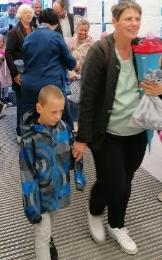 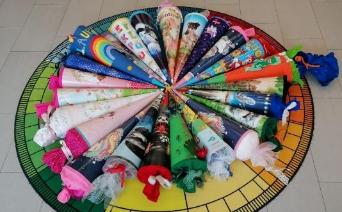 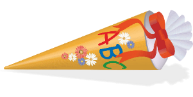 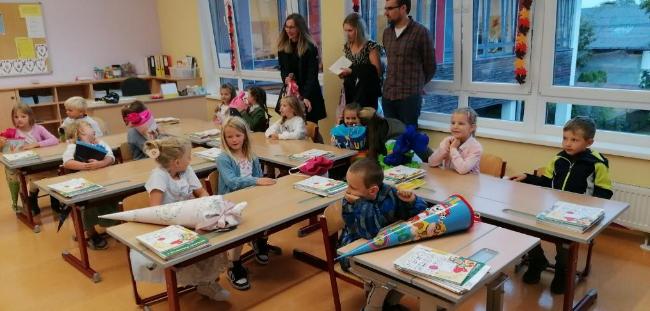 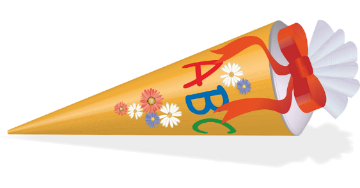 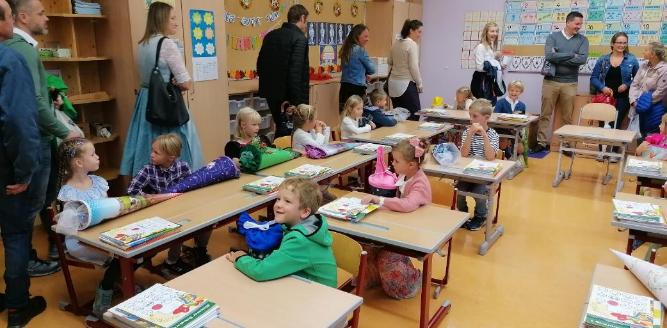 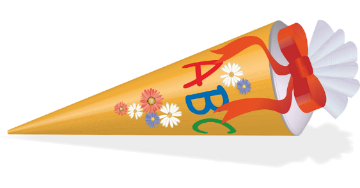 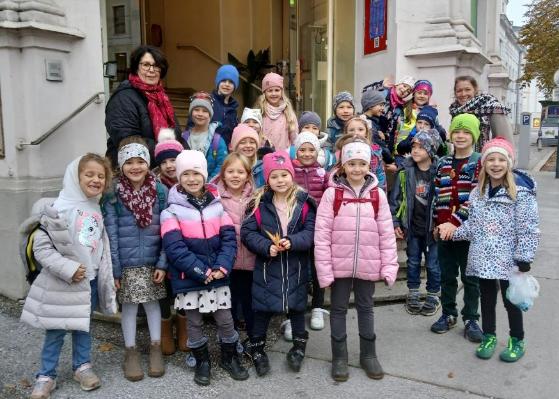 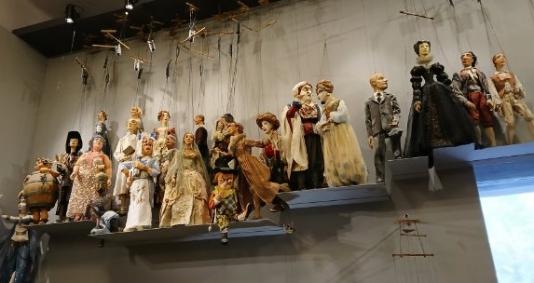 Besuch im Marionettentheater 
  bei einer Lesung
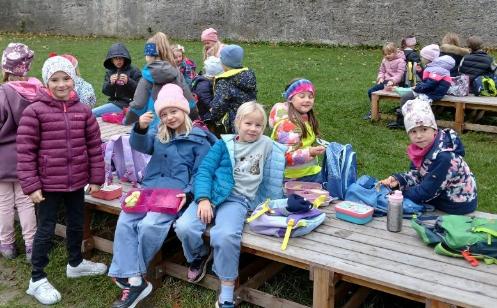 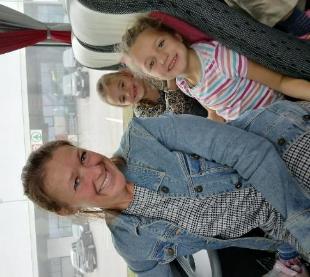 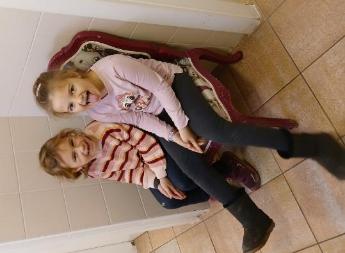 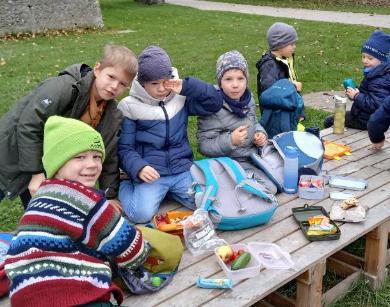 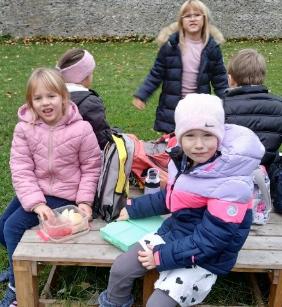 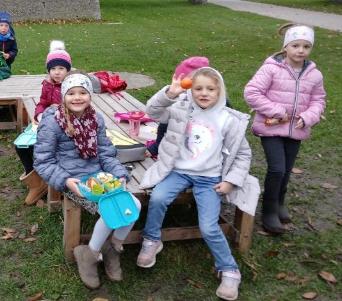 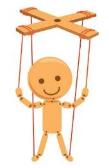 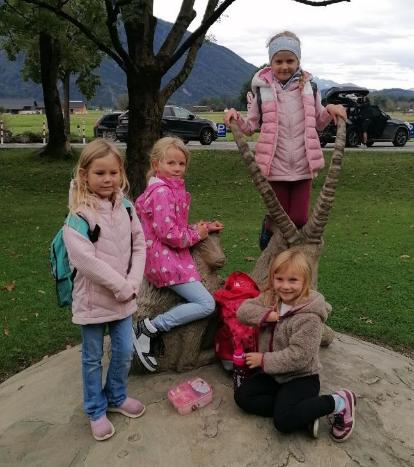 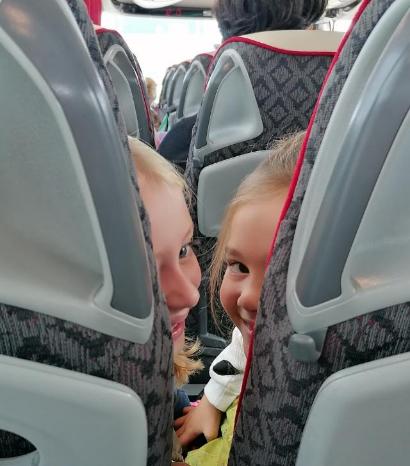 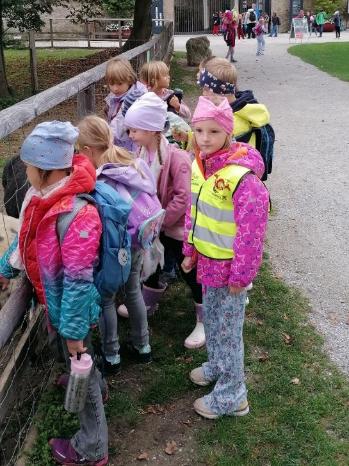 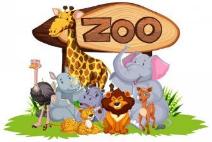 Besuch im
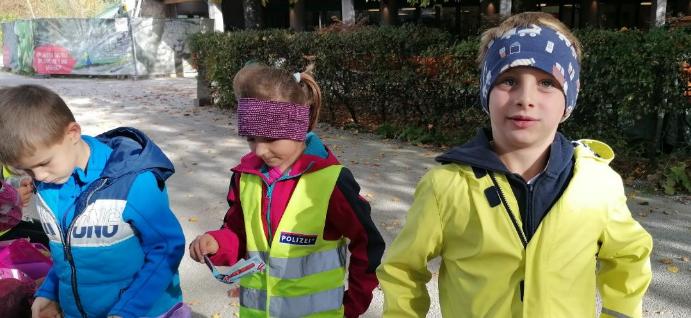 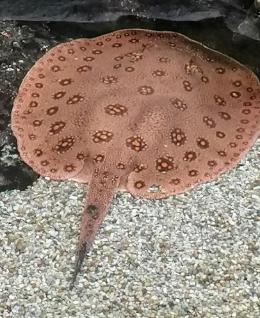 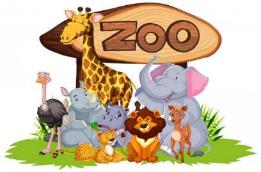 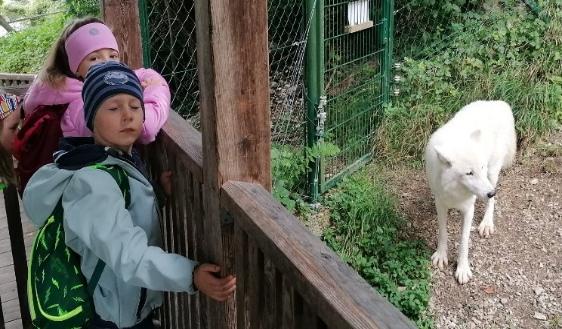 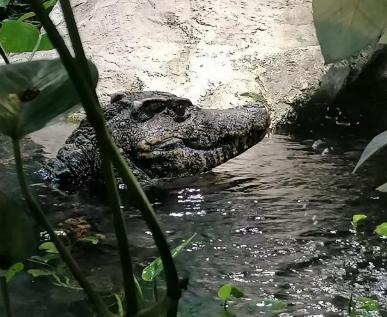 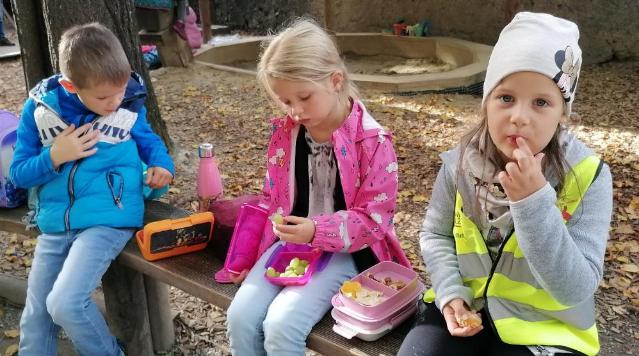 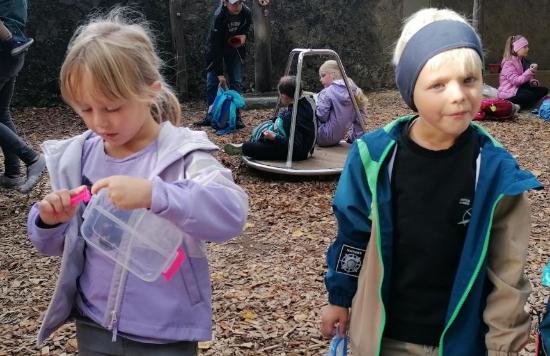 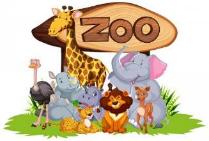 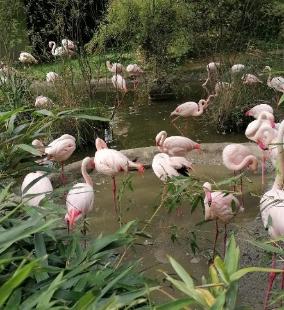 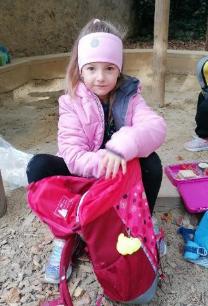 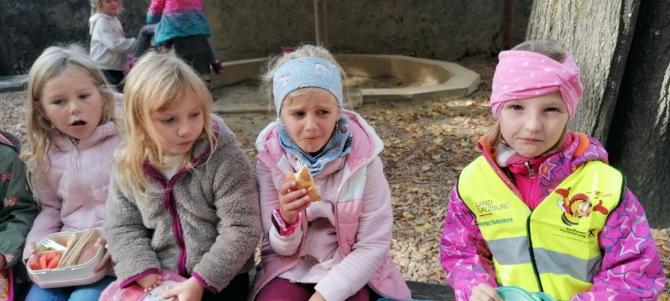 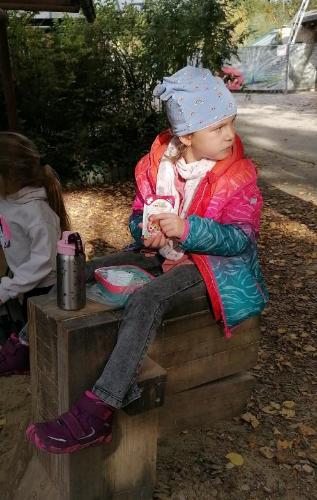 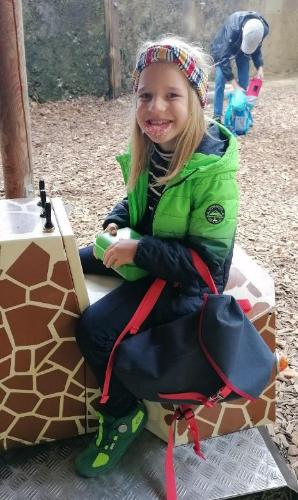 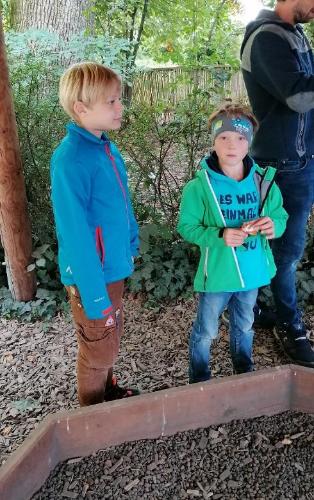 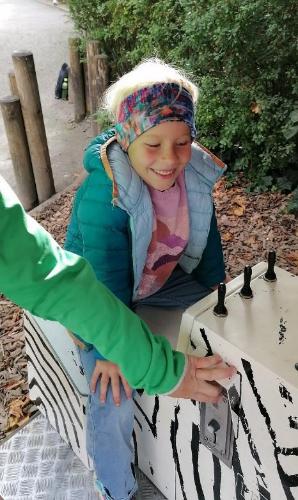 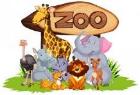 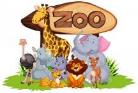 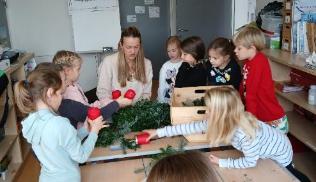 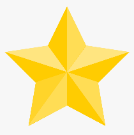 Adventkranzbinden mit Frau     Fuchsberger
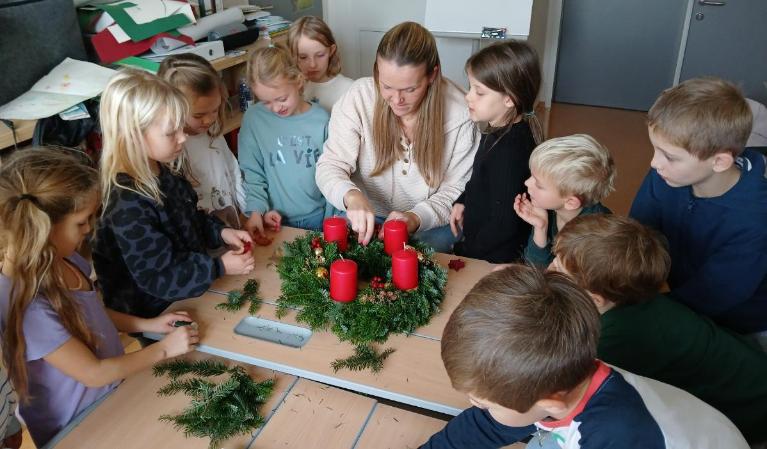 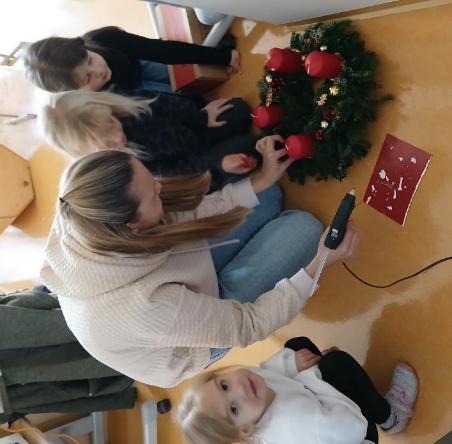 Vom Gras zur Milch
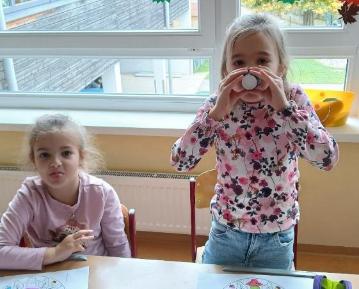 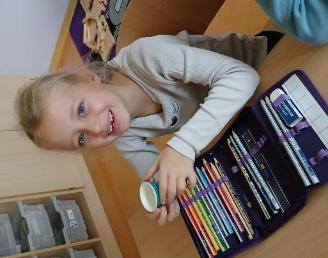 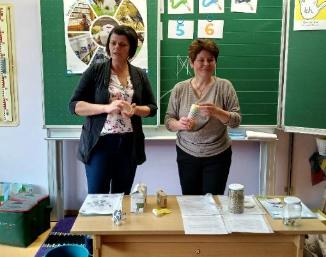 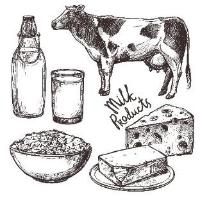 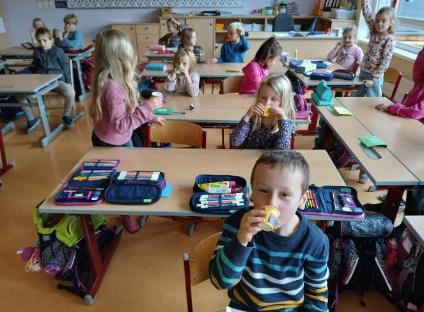 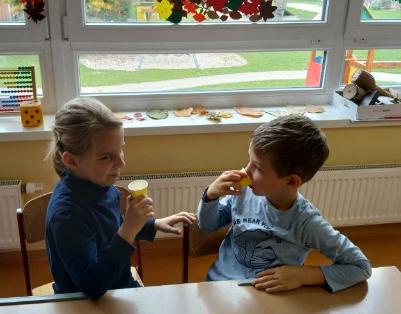 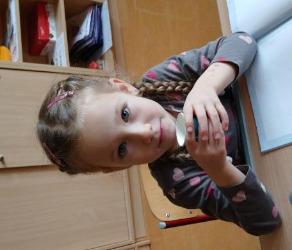 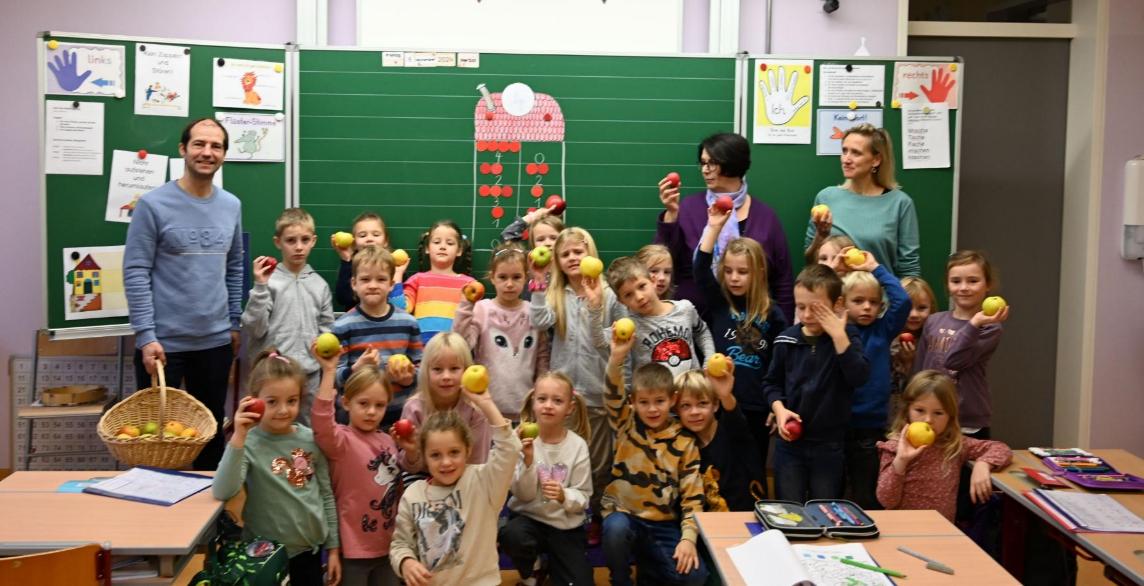 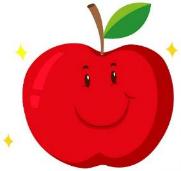 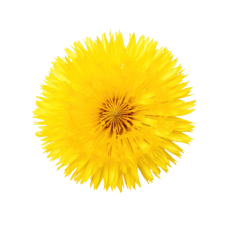 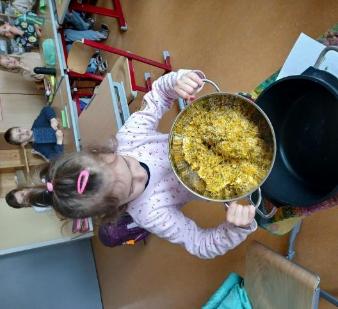 Vom Löwenzahn 
zum "Honig"
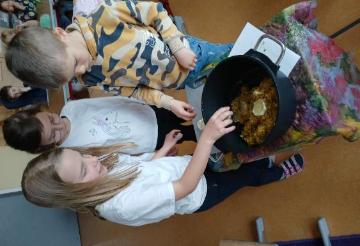 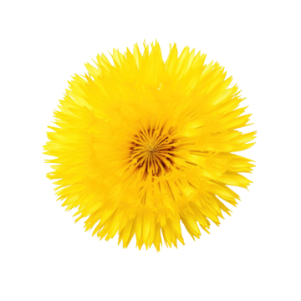 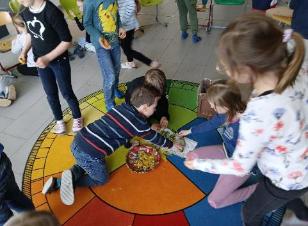 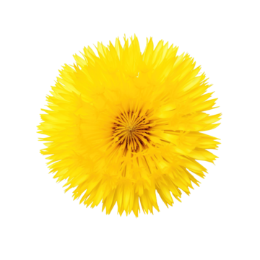 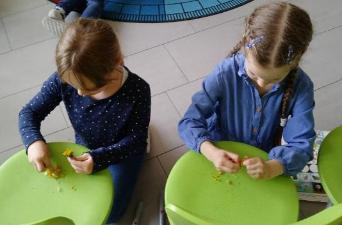 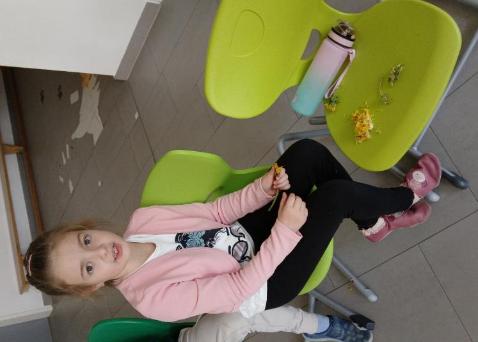 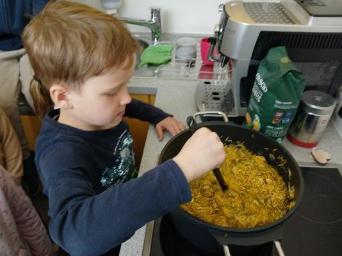 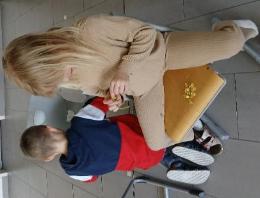 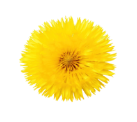 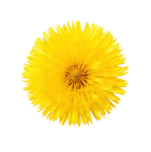 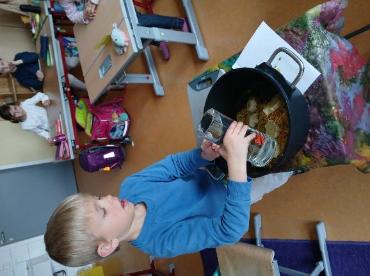 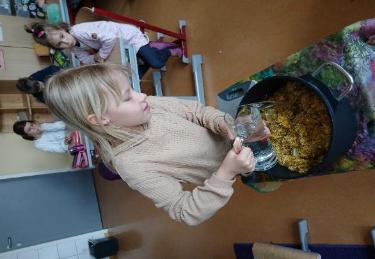 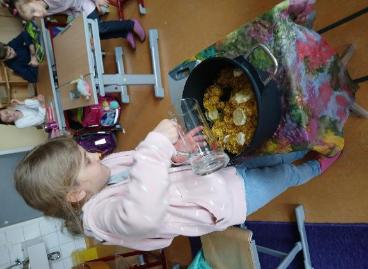 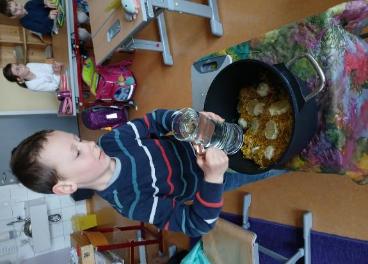 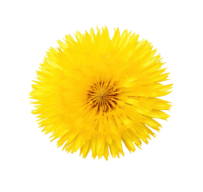 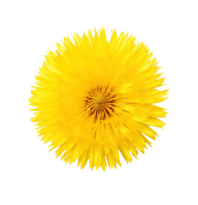 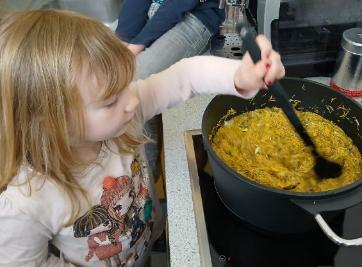 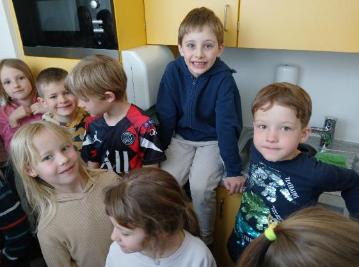 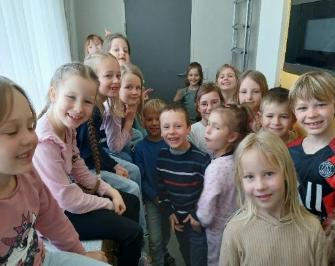 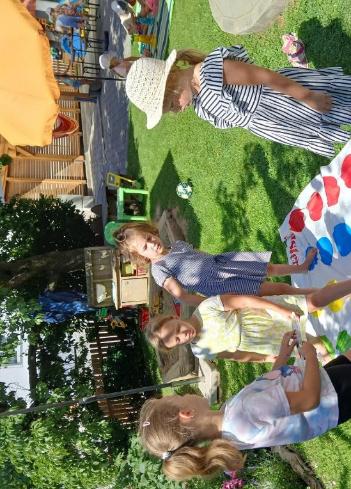 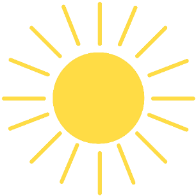 Wandertag zu Familie Haberl
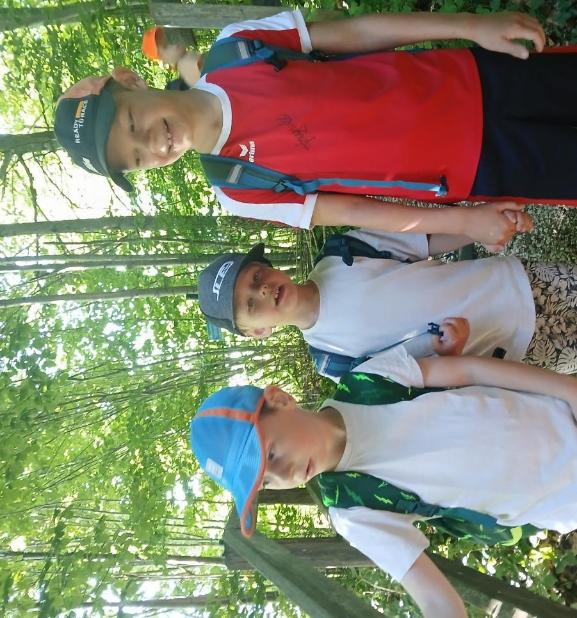 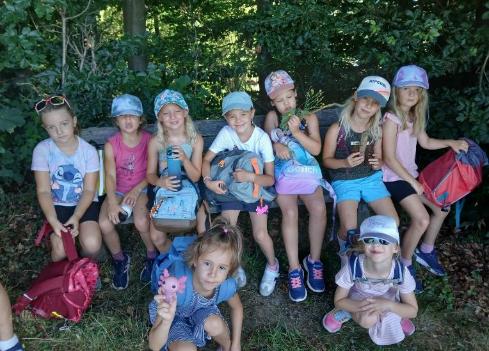 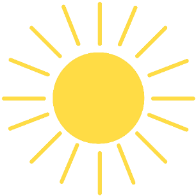 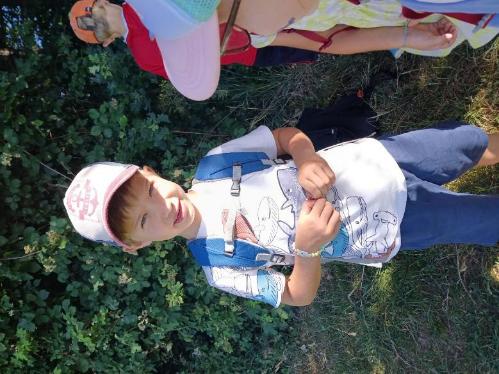 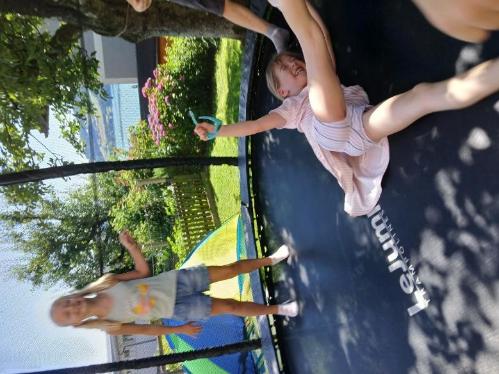 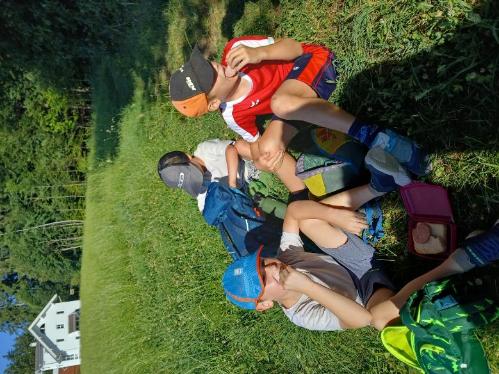 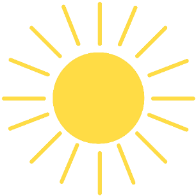 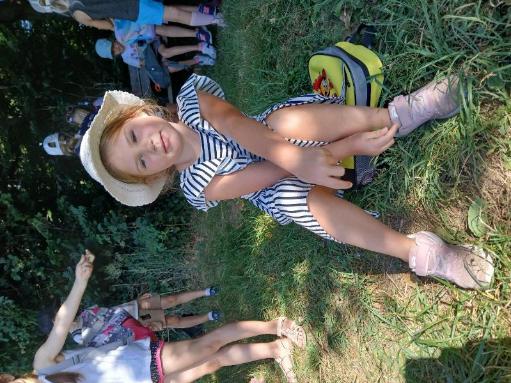 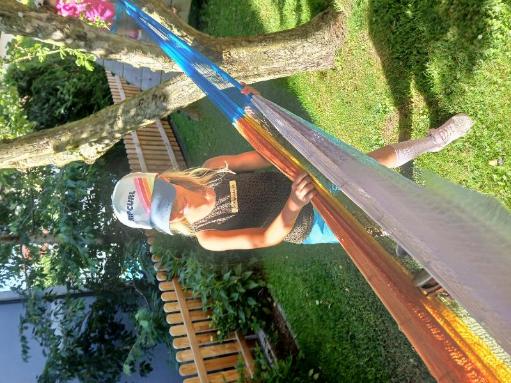 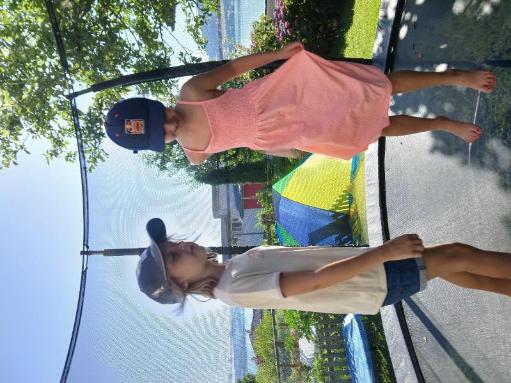 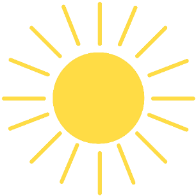 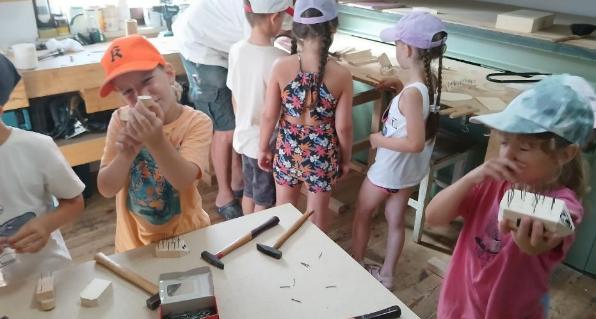 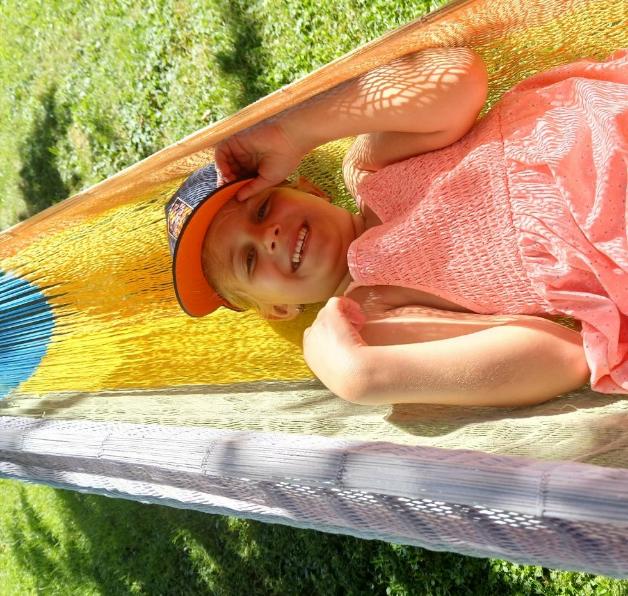 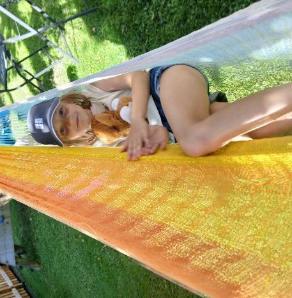 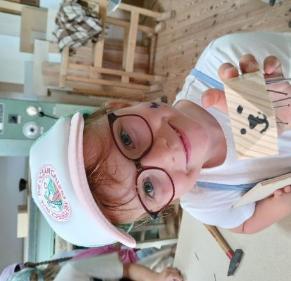 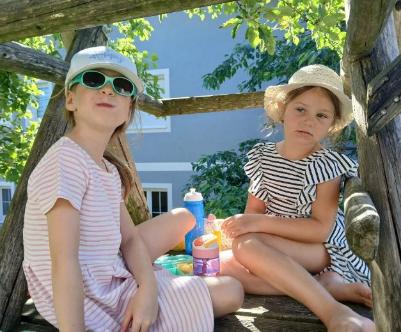 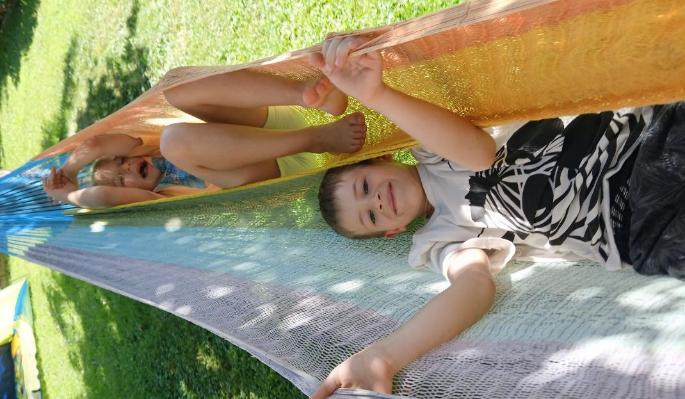 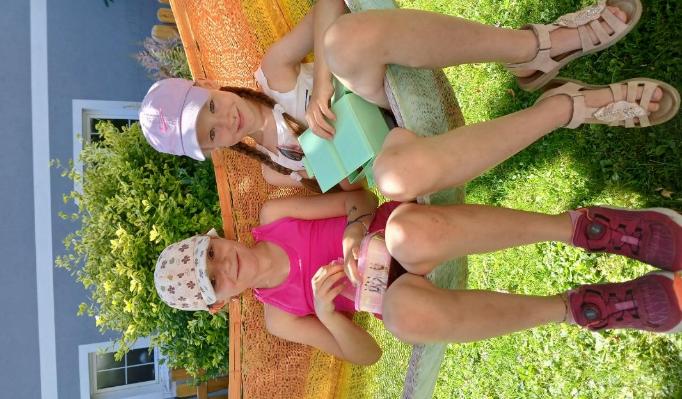 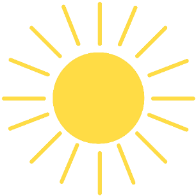 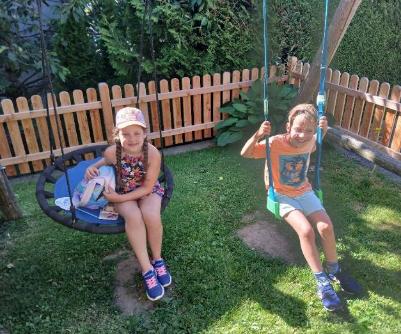 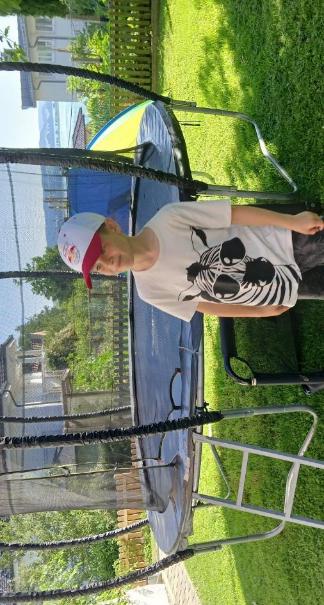 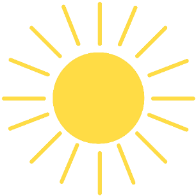 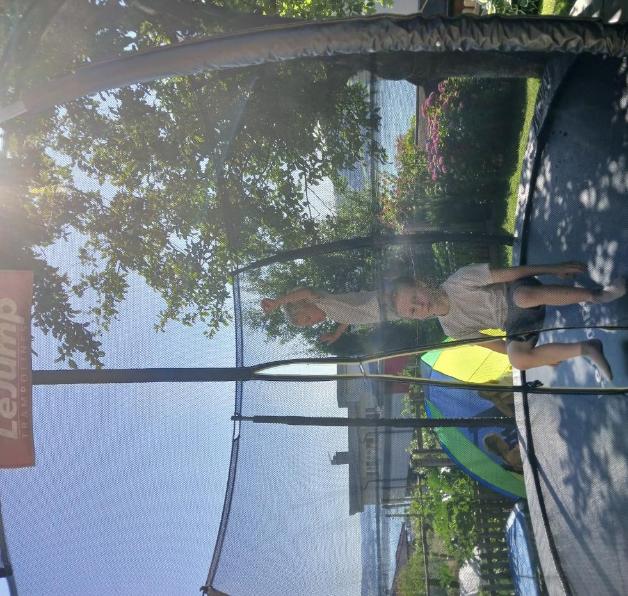 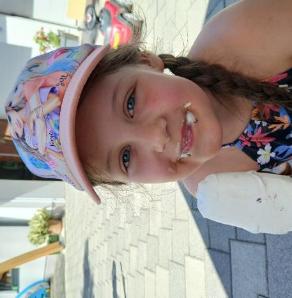 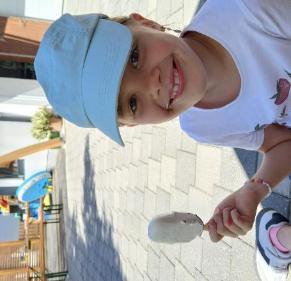 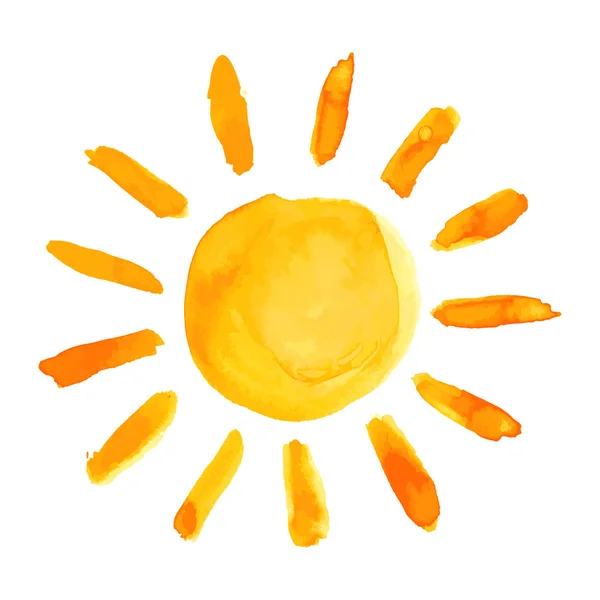 Unsere 2. Klasse
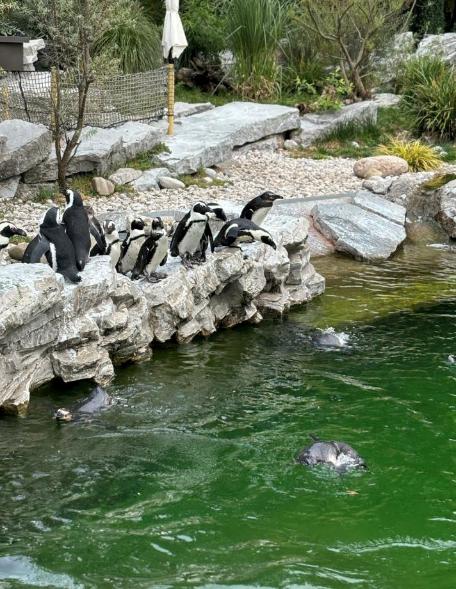 Im Tiergarten Salzburg
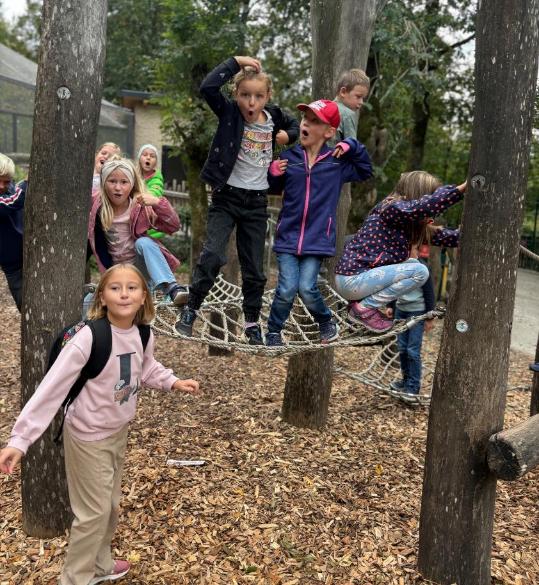 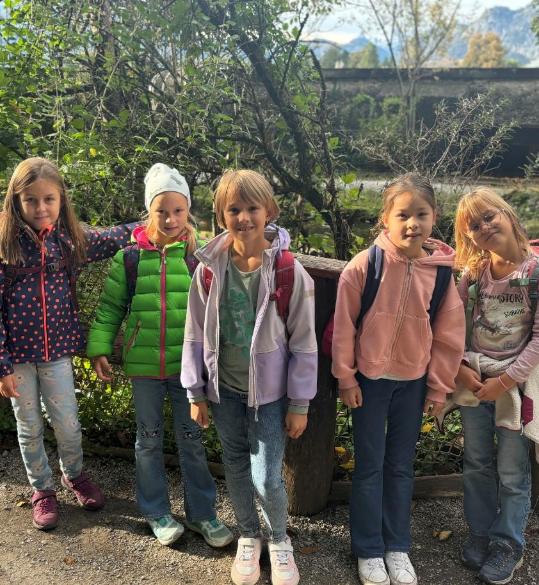 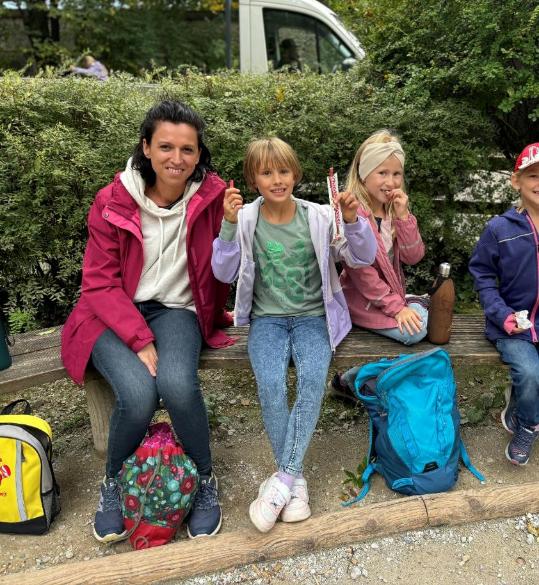 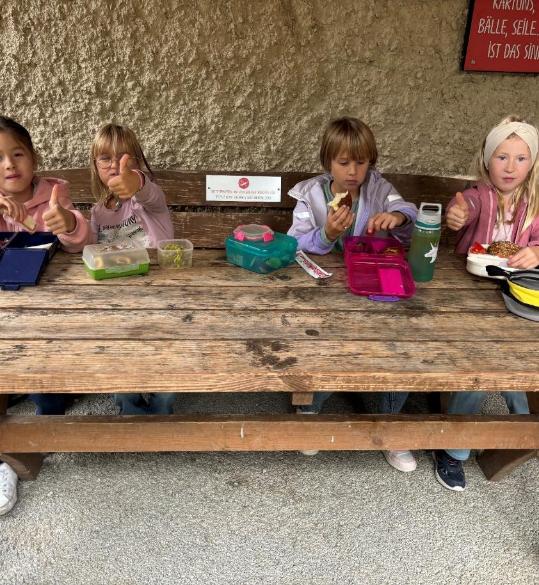 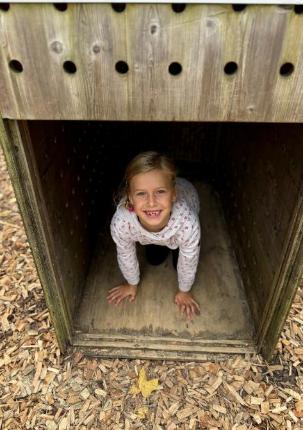 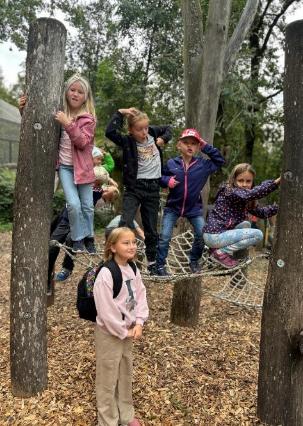 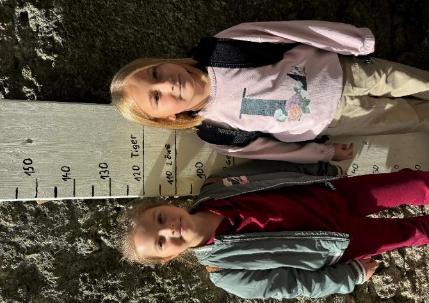 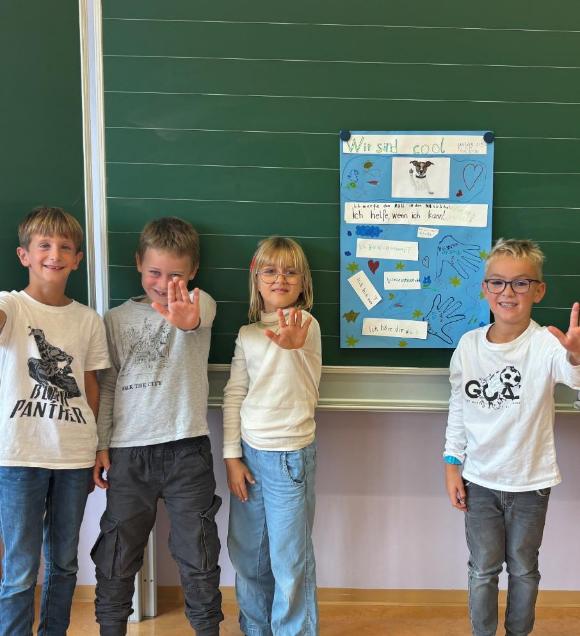 5 wichtige              Klassenregeln
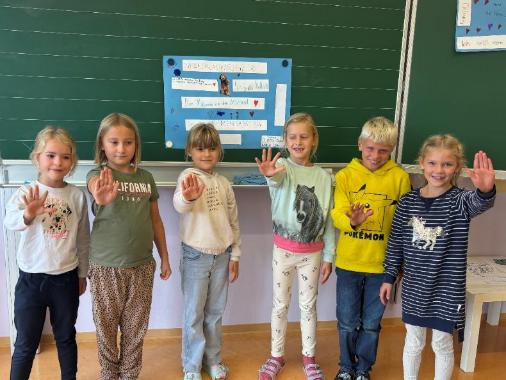 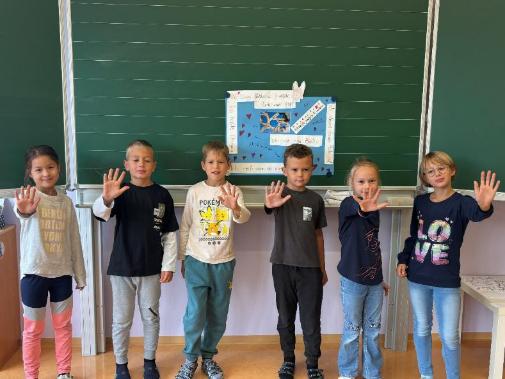 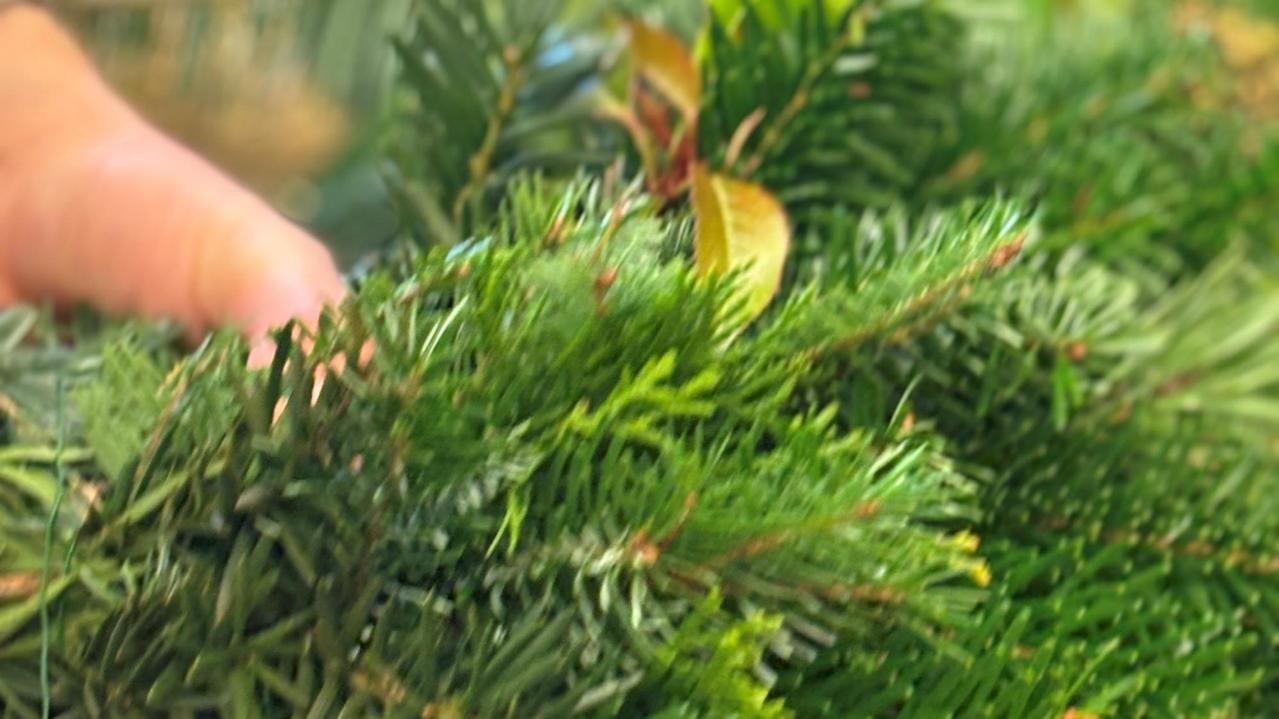 Adventkranz binden mit Frau Pöppl - DANKE!
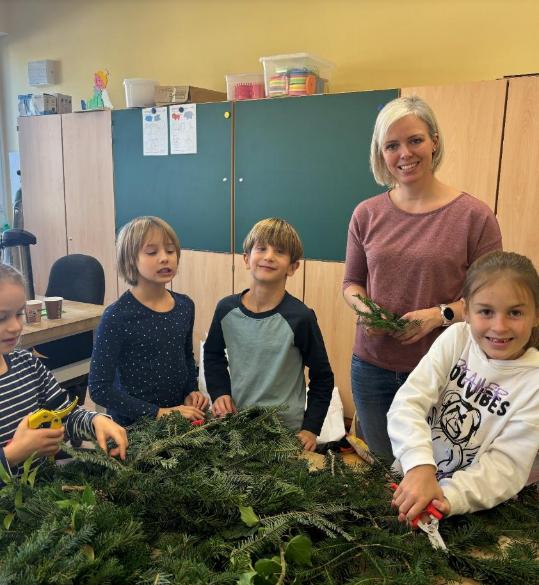 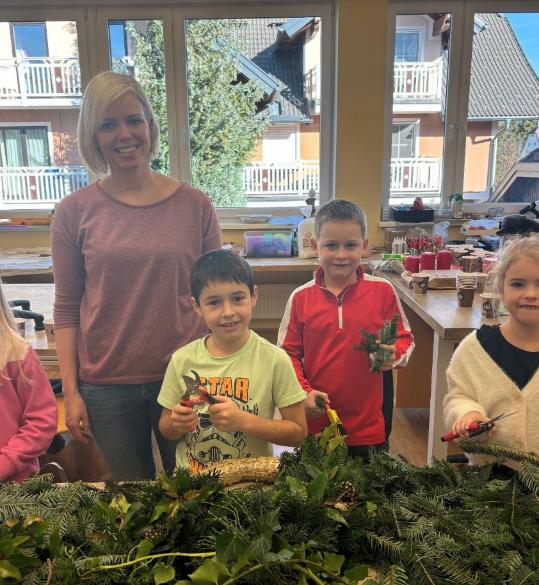 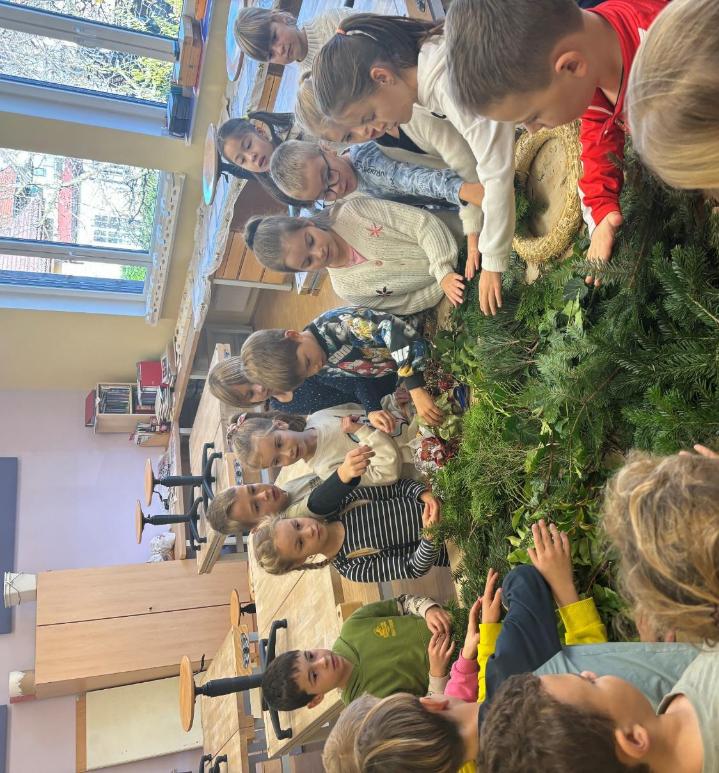 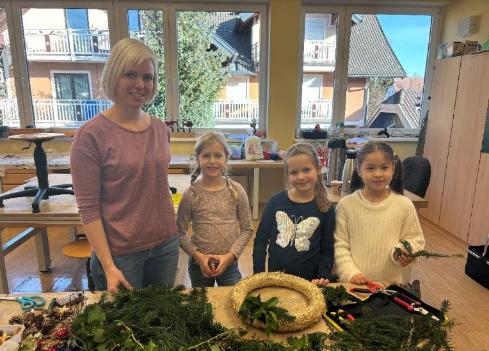 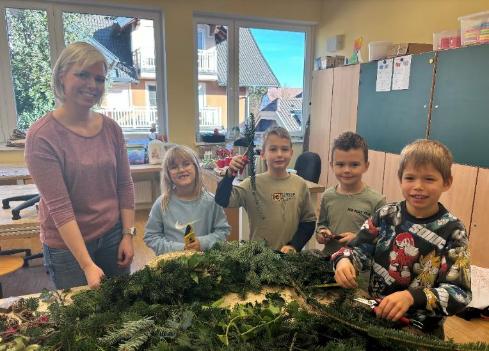 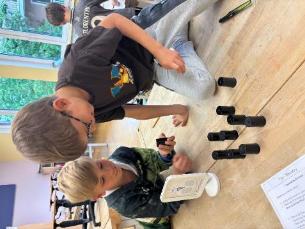 Projekt: Unsere Sinne
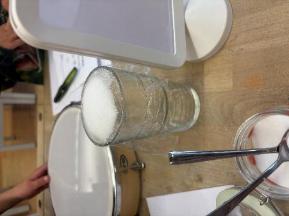 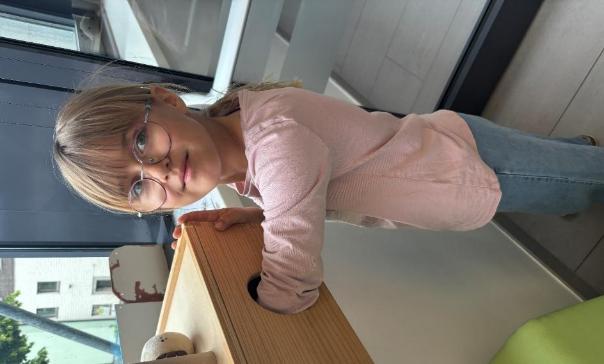 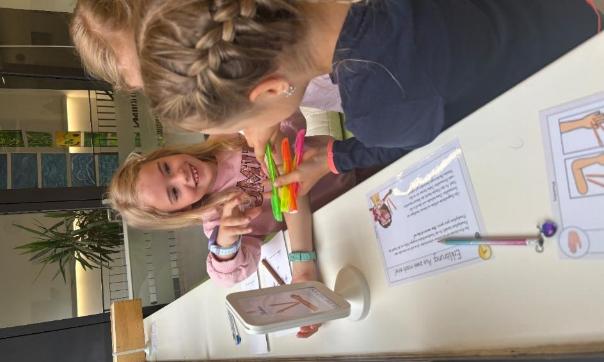 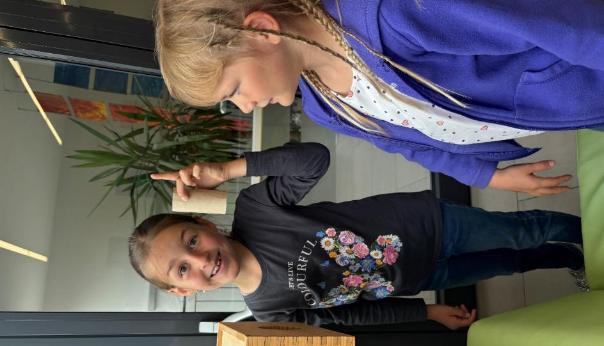 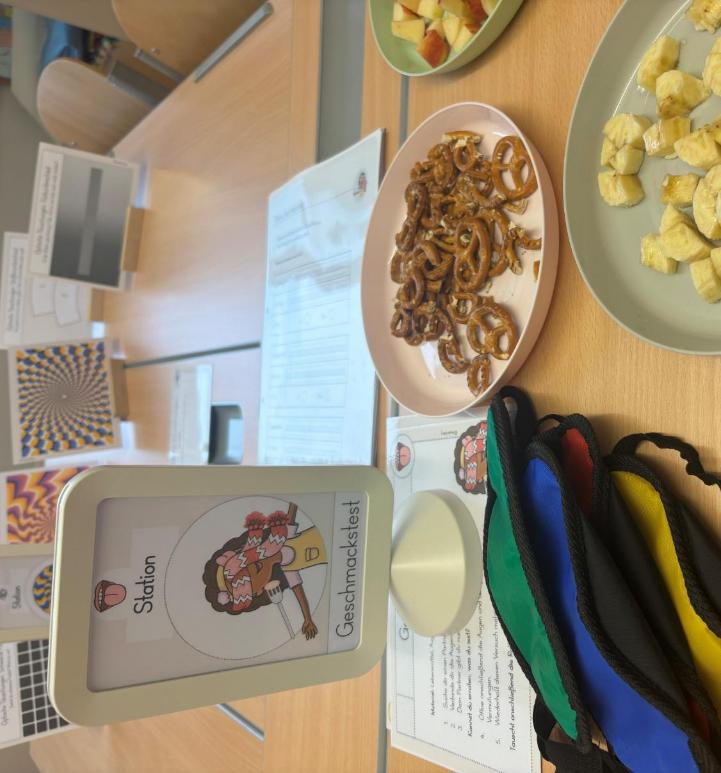 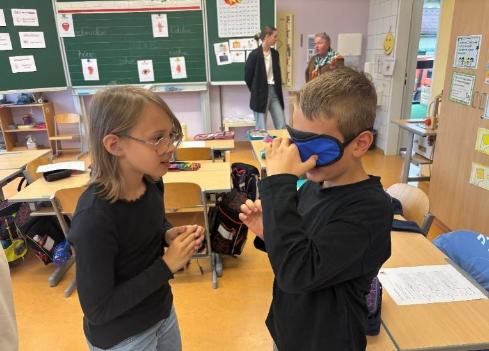 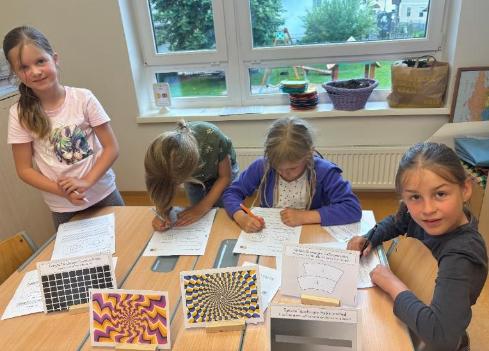 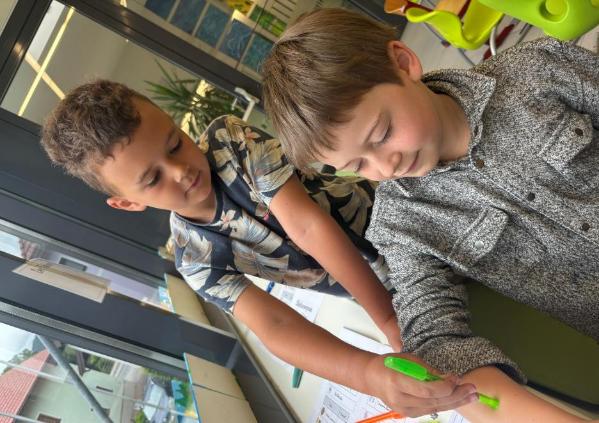 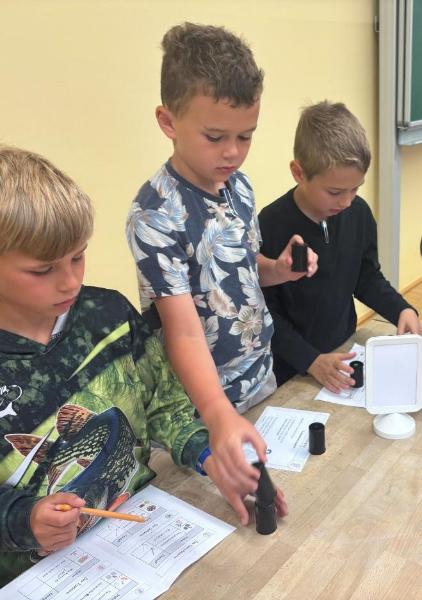 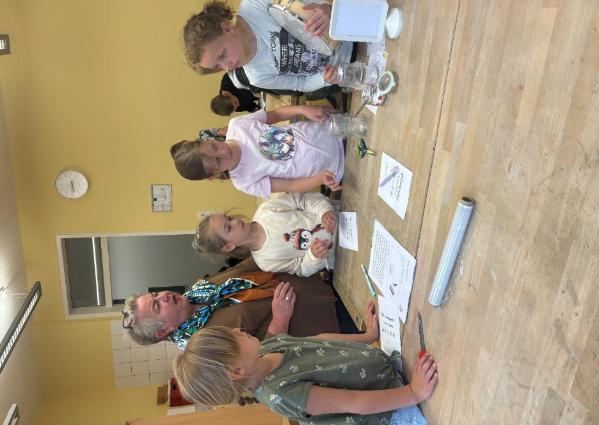 Passend dazu:
DAS Kunst
projekt;-)
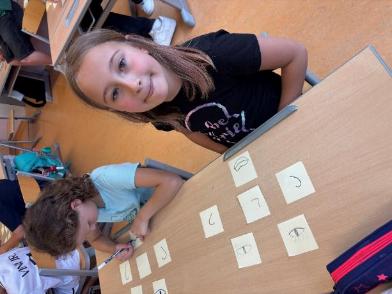 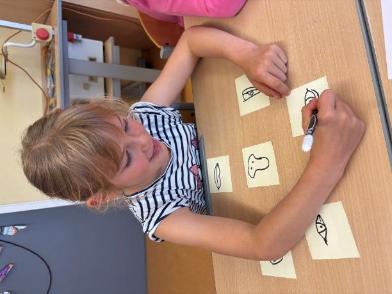 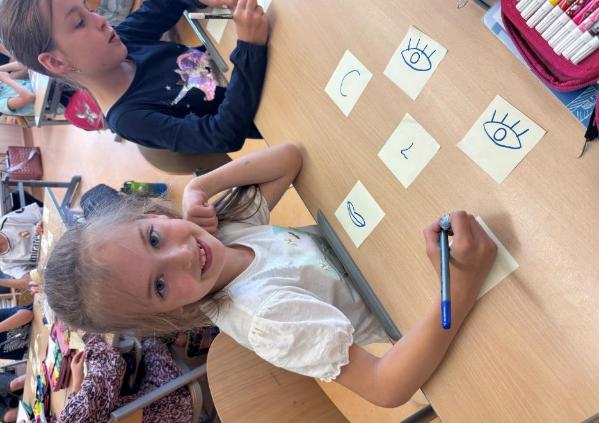 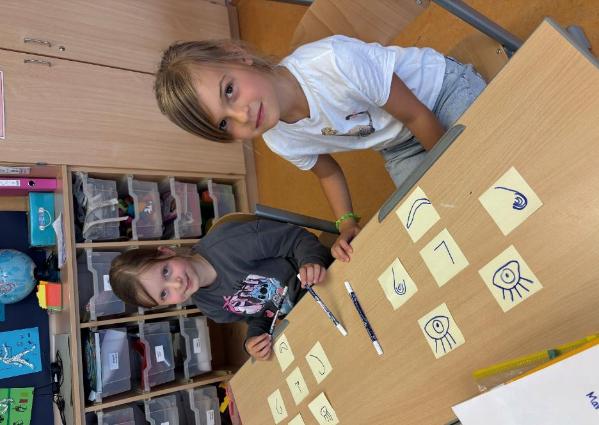 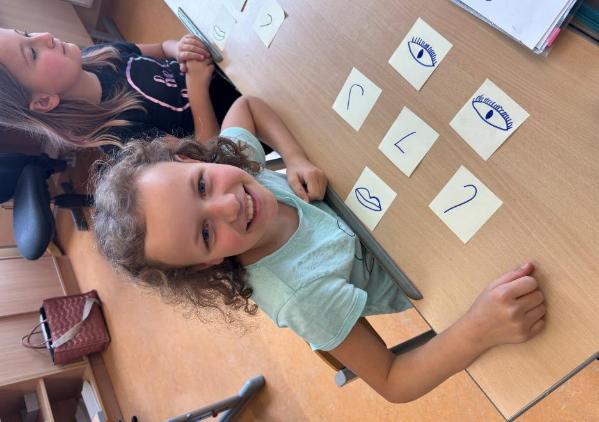 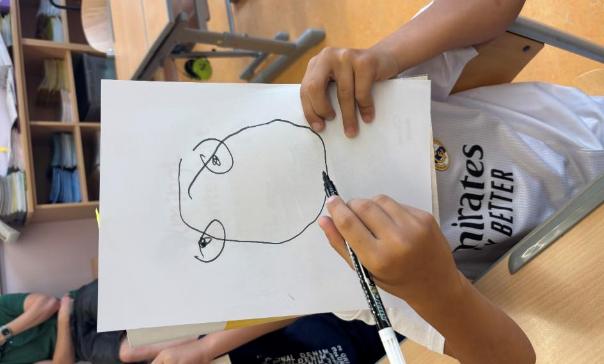 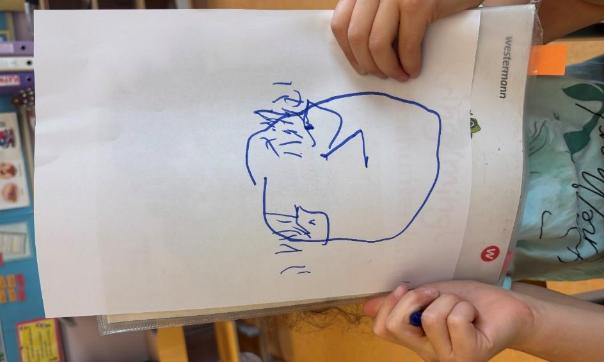 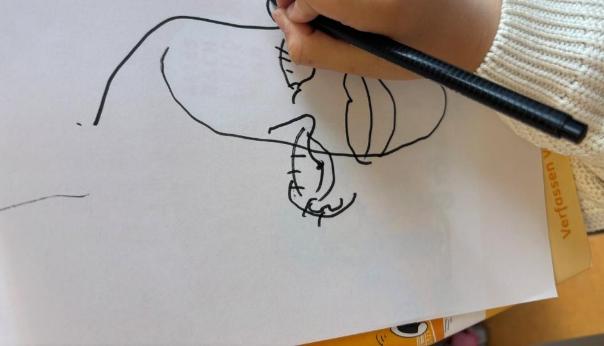 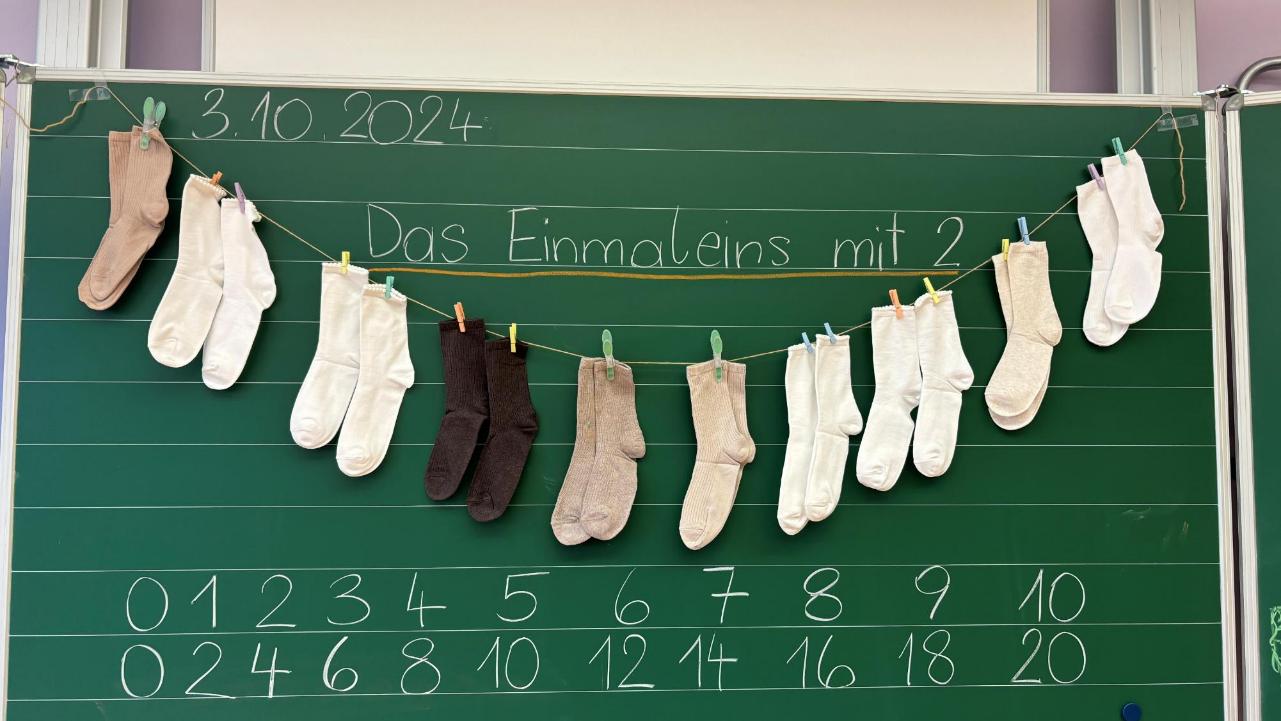 MATHEMATIK
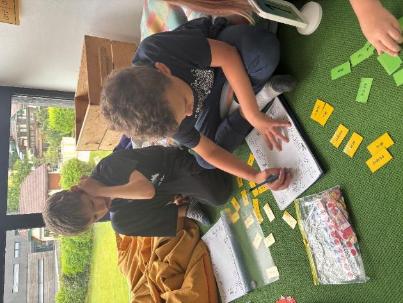 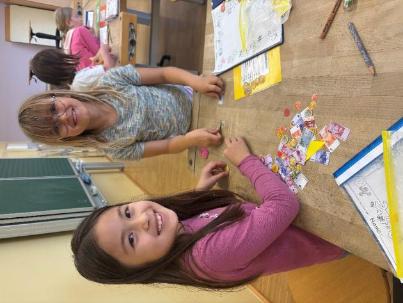 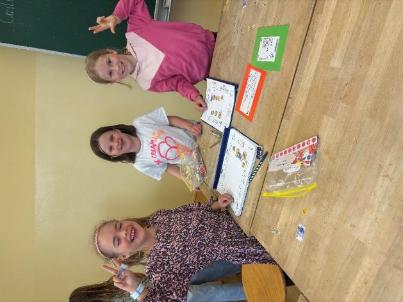 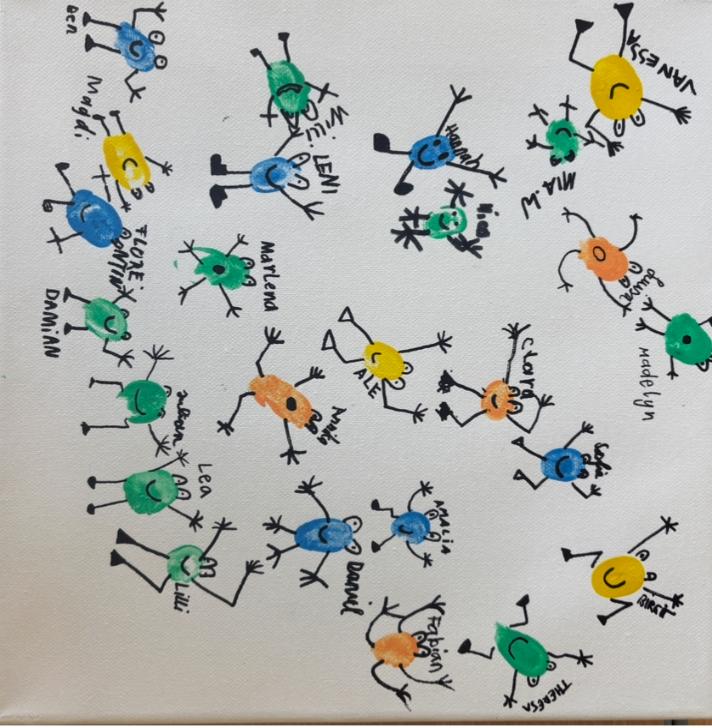 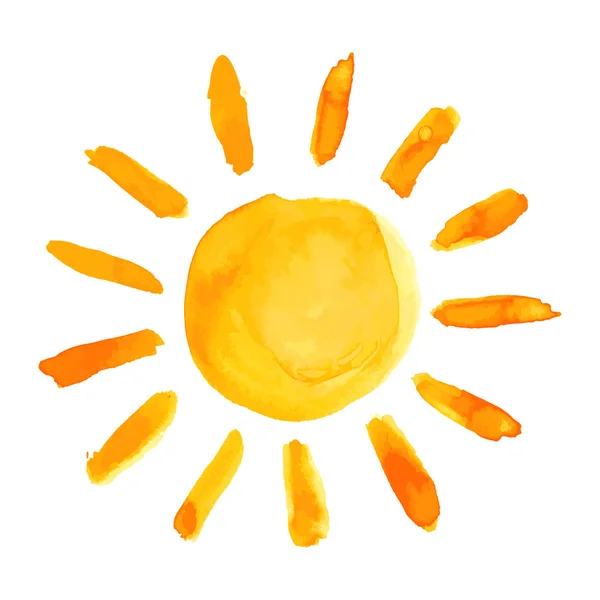 Unsere 3. Klasse
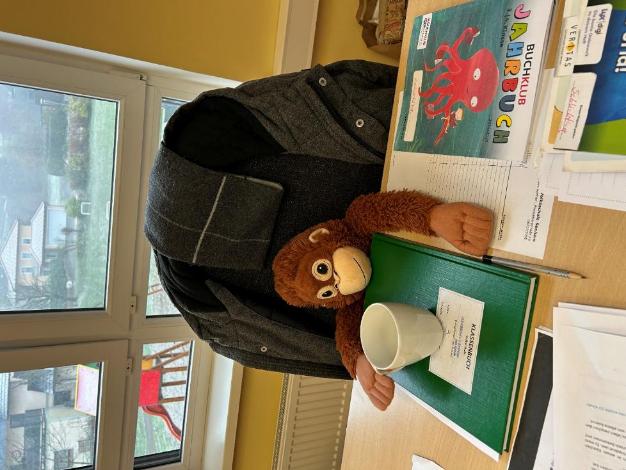 Unser Lehrer
Im Tiergarten
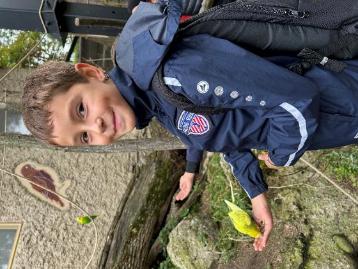 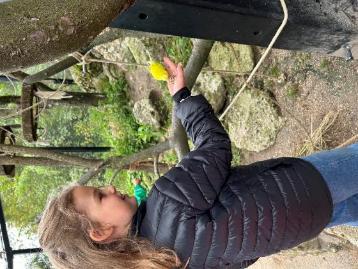 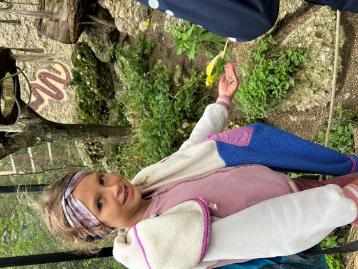 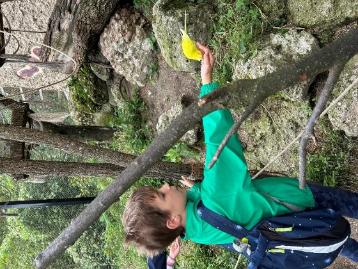 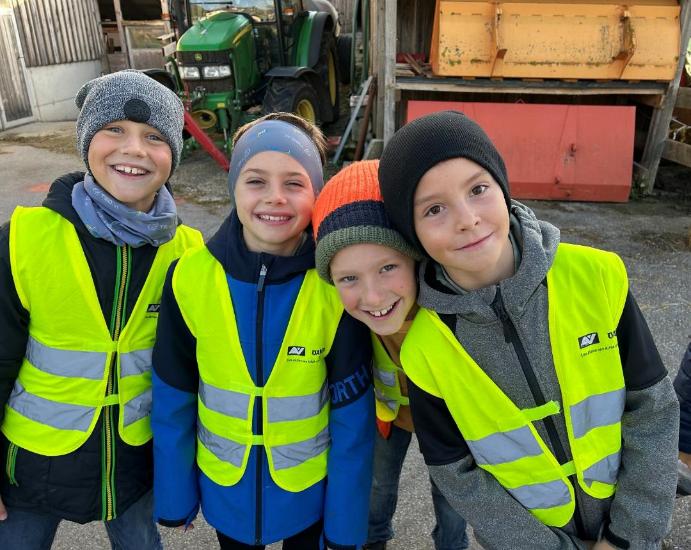 Hallo Auto
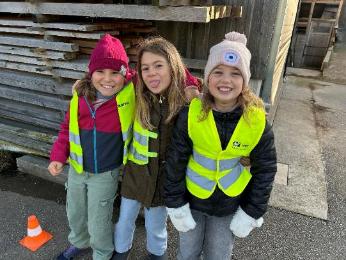 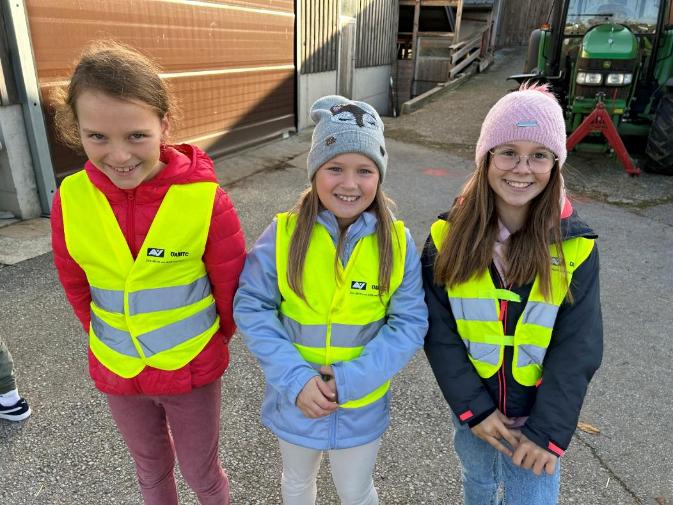 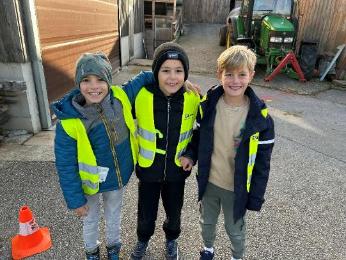 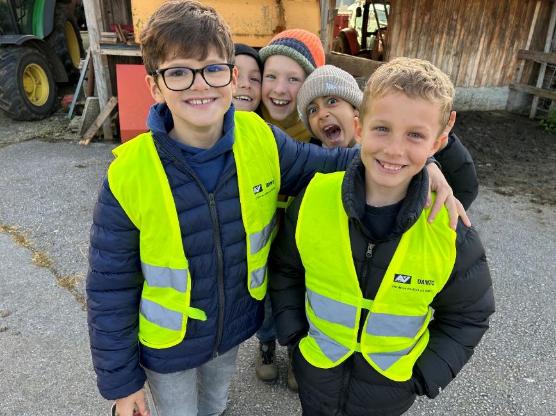 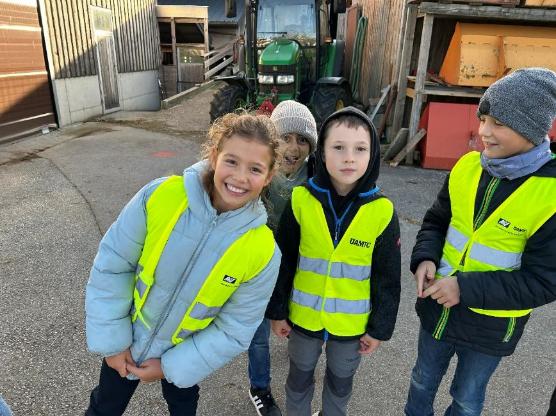 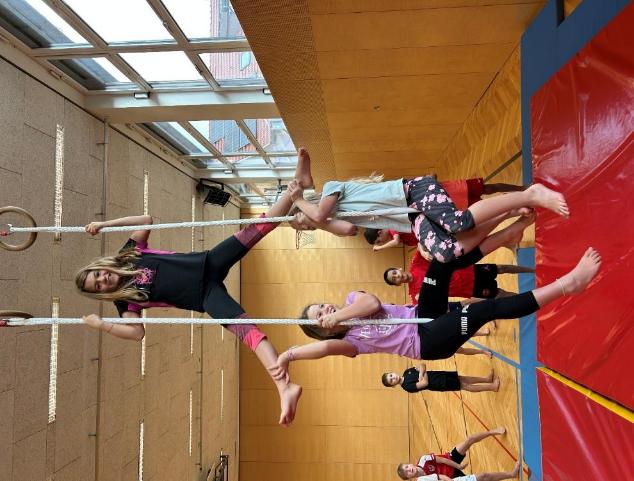 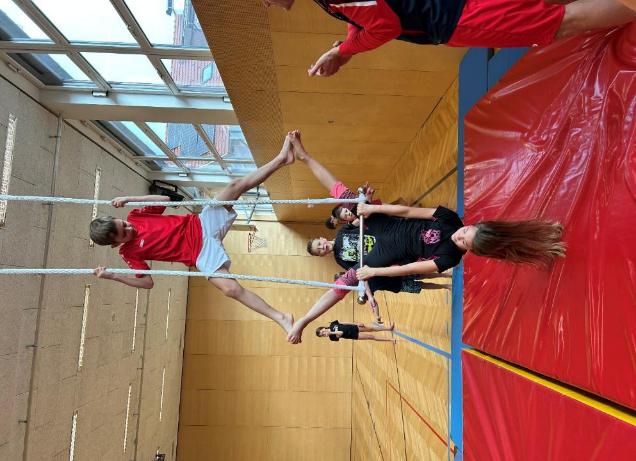 Turnen mit Tom
Proben für die Weihnachtsfeier mit Frau Direktor Steger
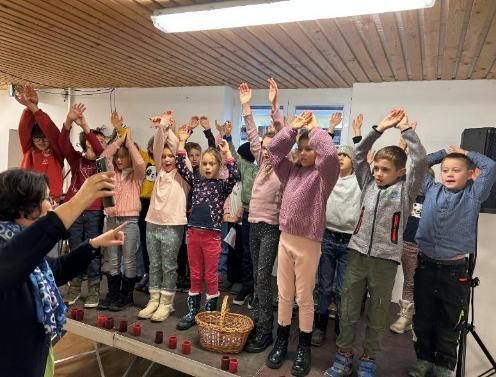 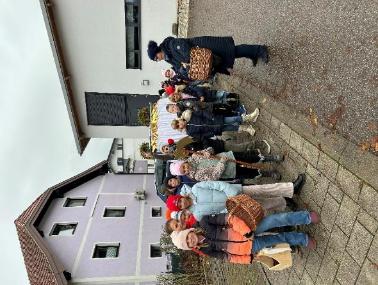 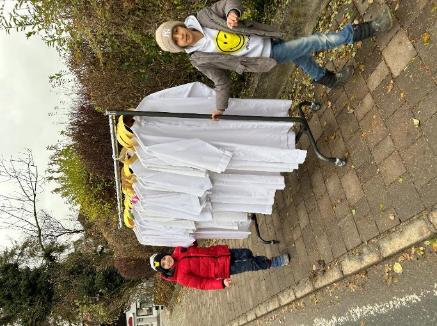 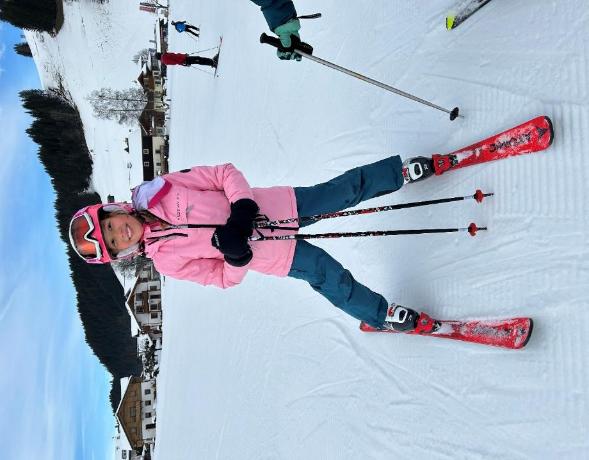 Schitage in Filzmoos
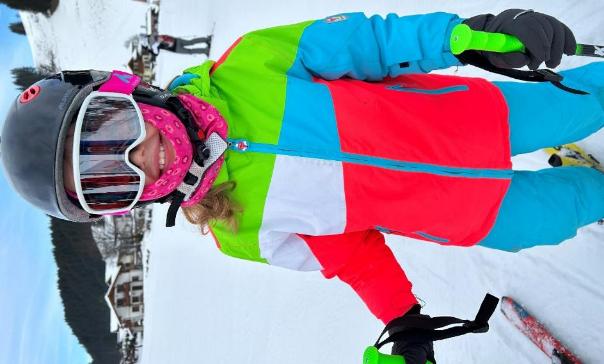 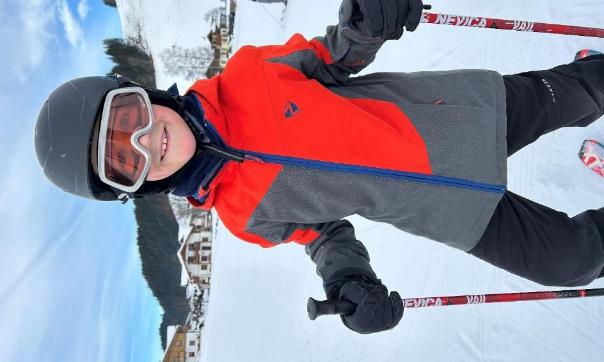 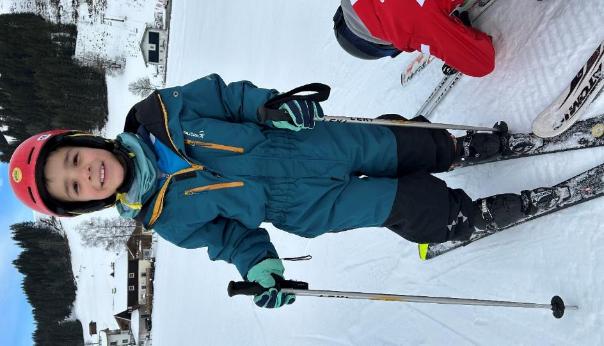 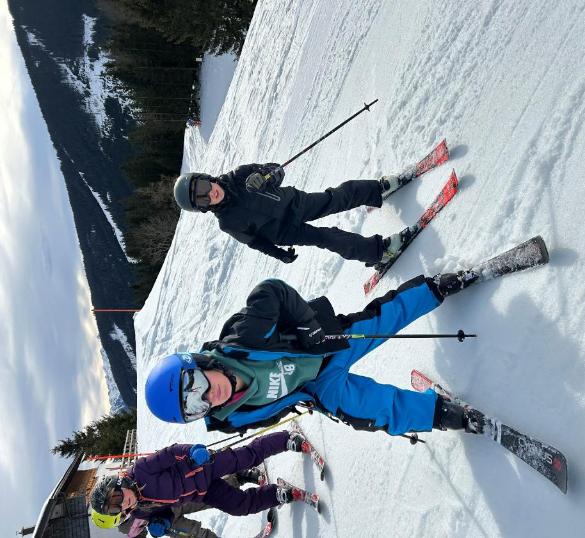 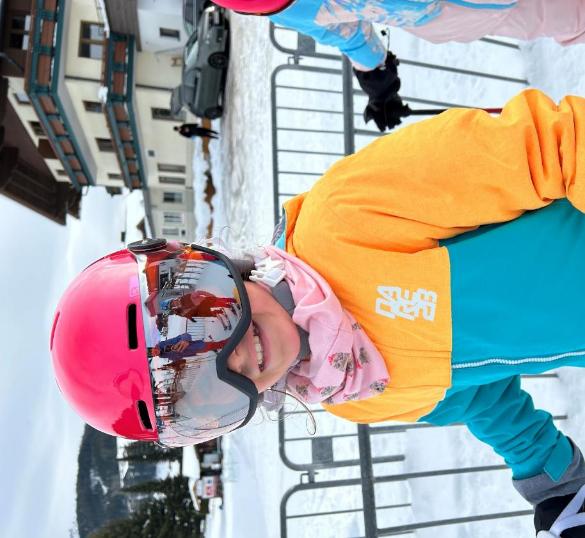 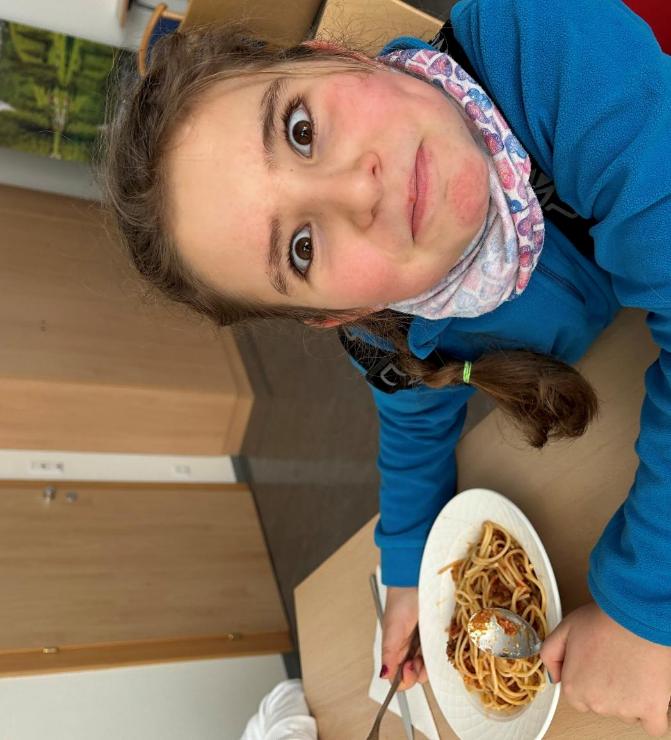 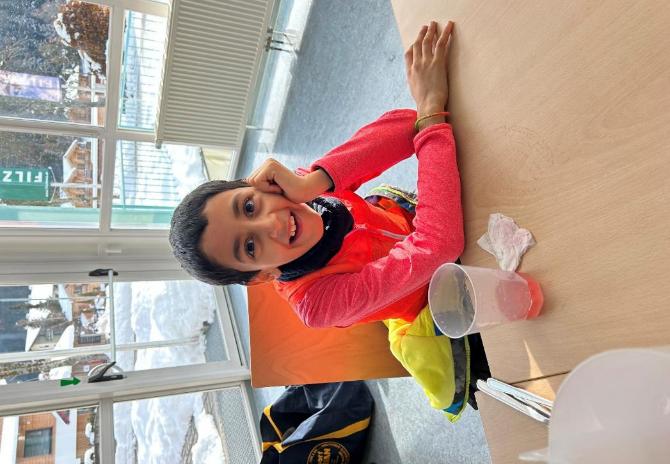 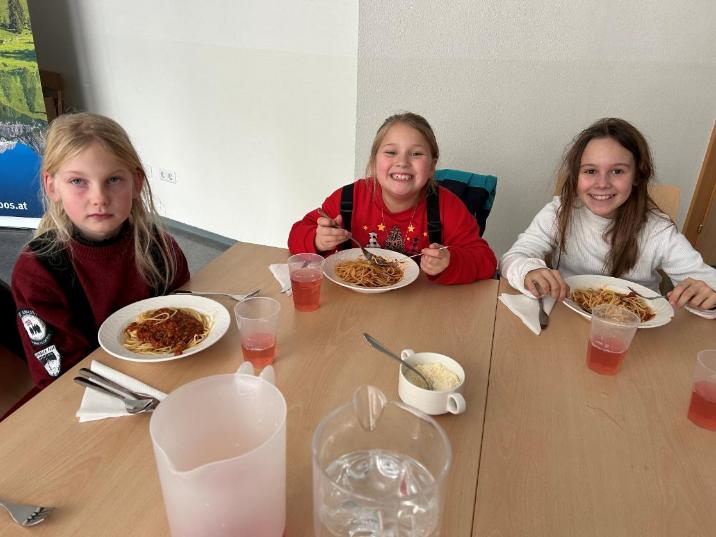 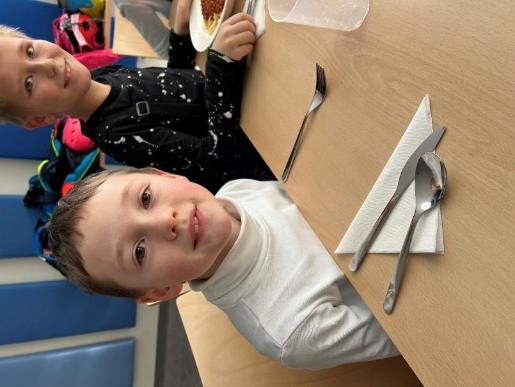 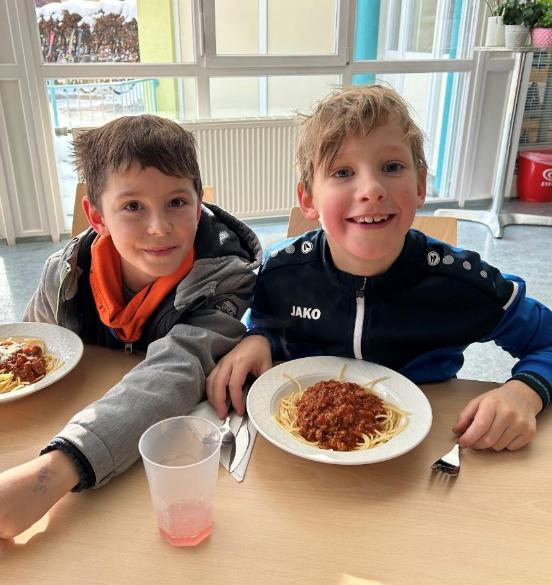 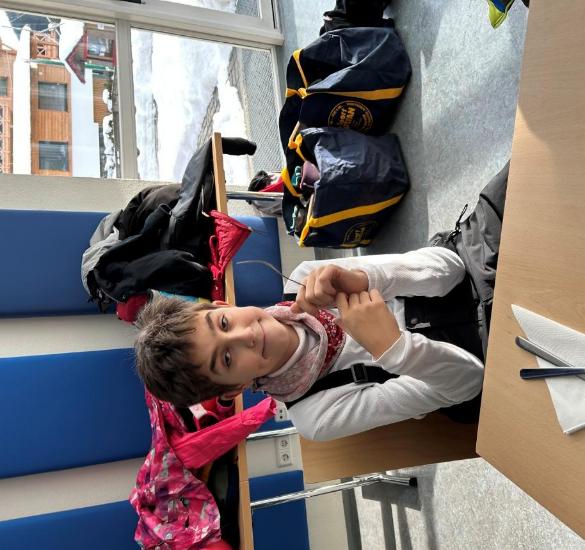 Zukünftige Rockstars
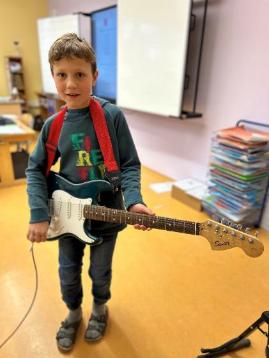 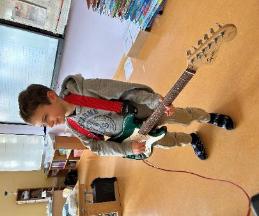 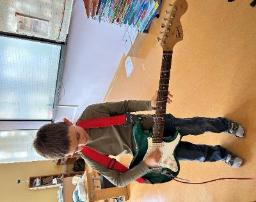 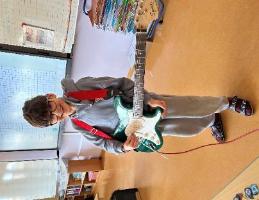 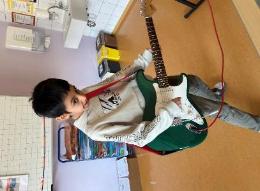 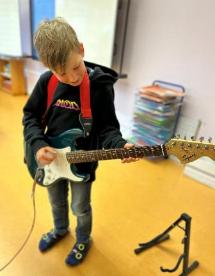 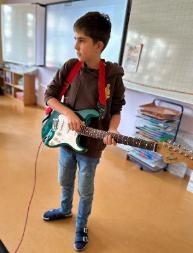 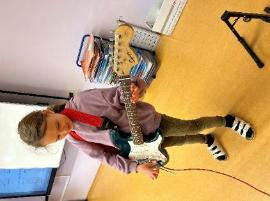 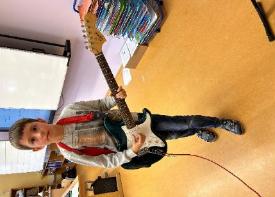 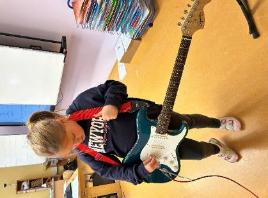 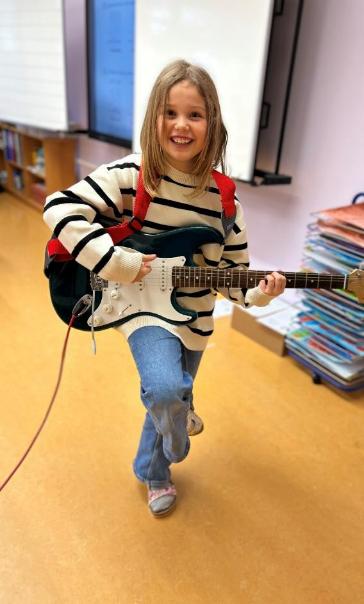 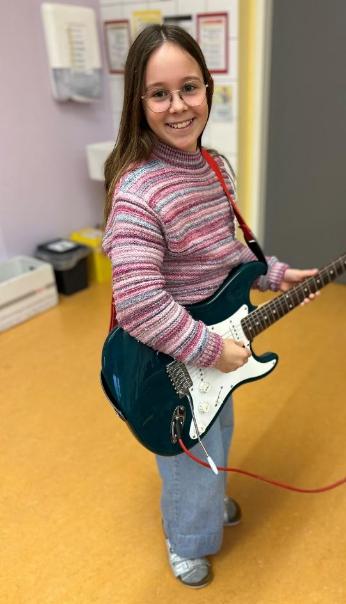 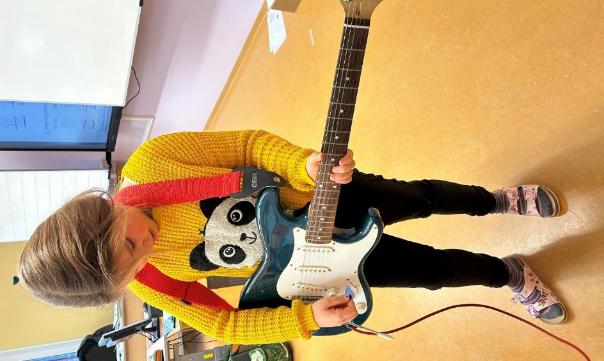 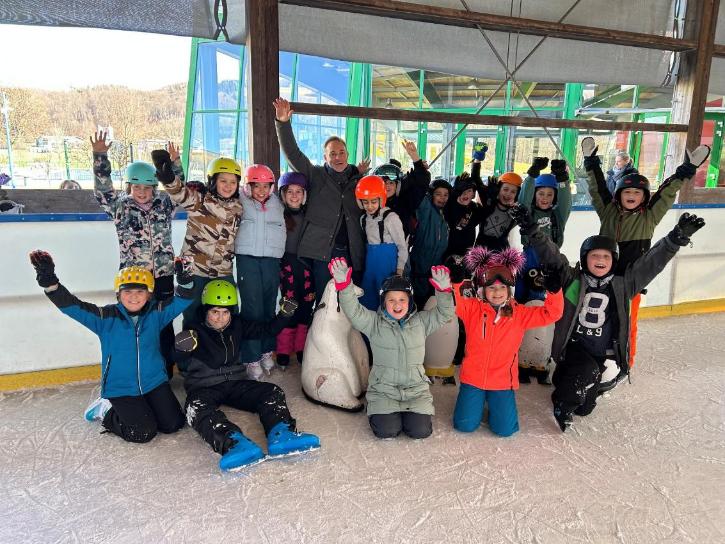 Eislaufen im Bergxi
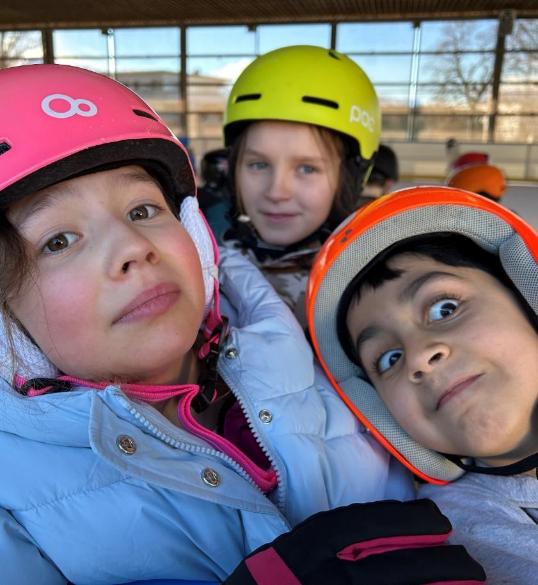 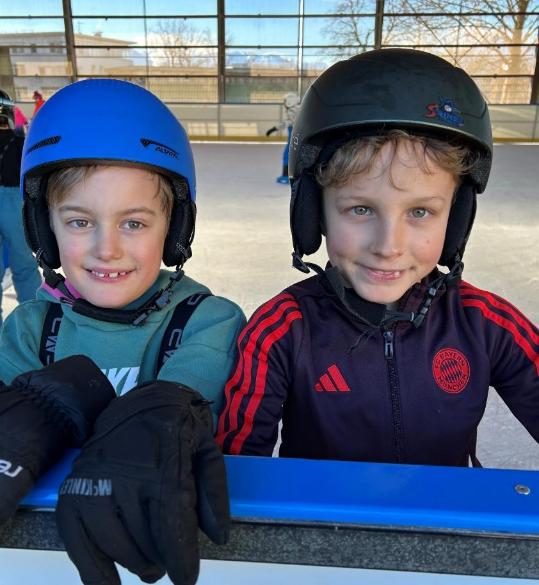 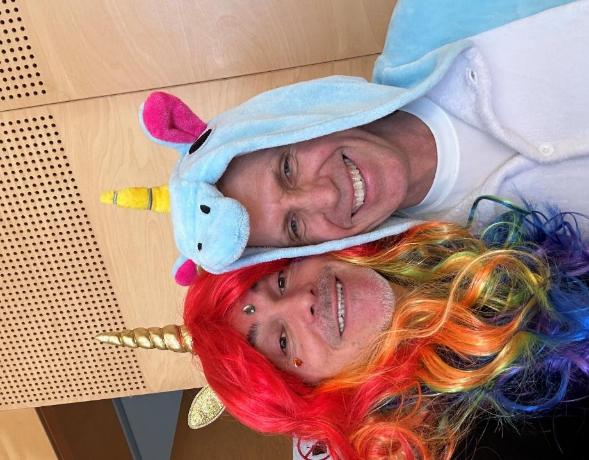 Fasching
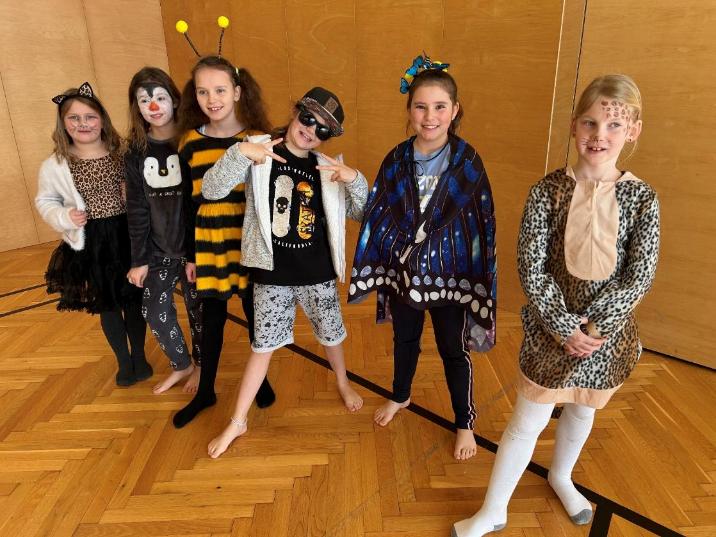 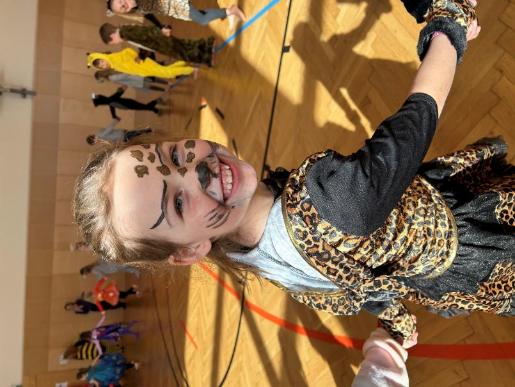 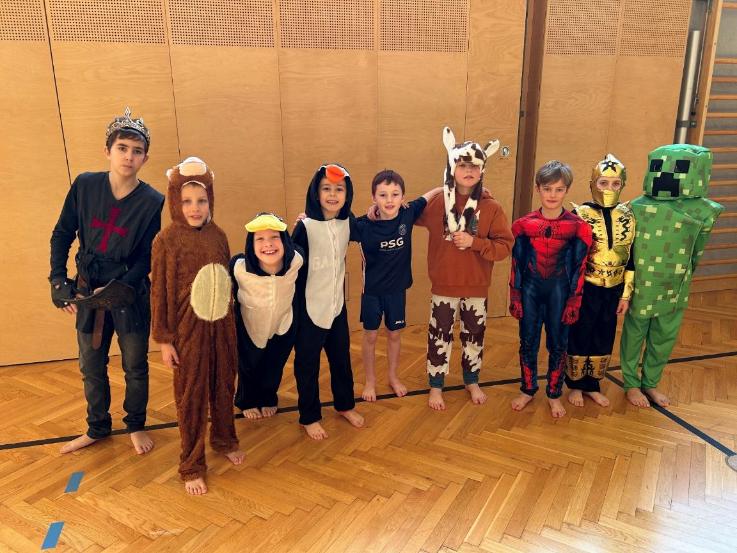 Müll sammeln
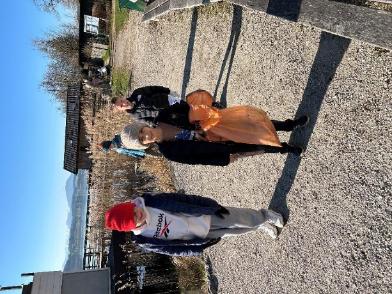 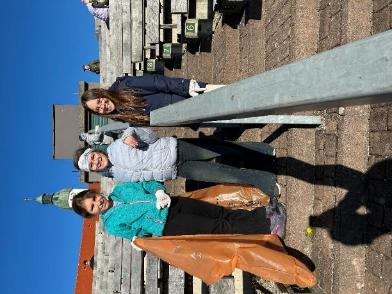 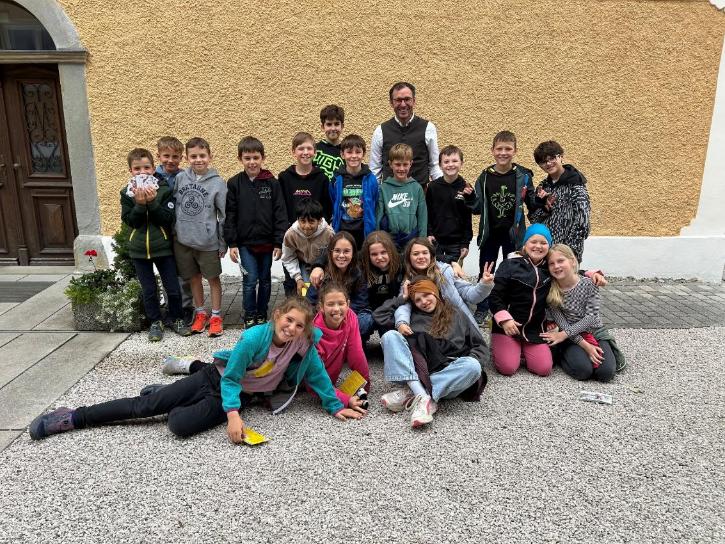 Wir besuchen die Gemeinde
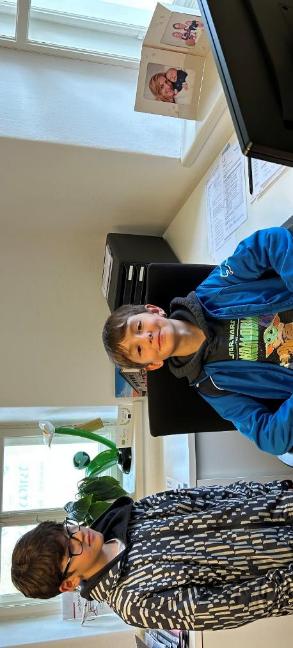 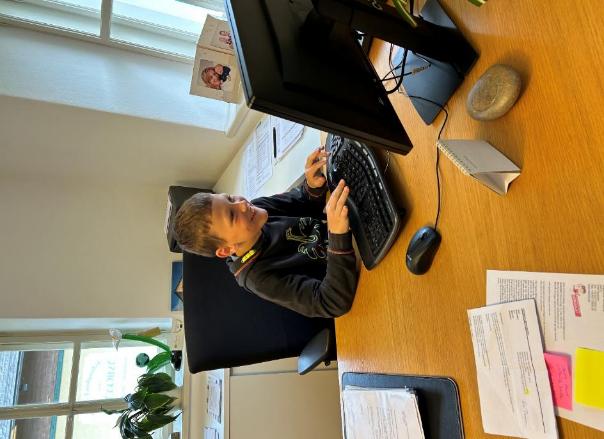 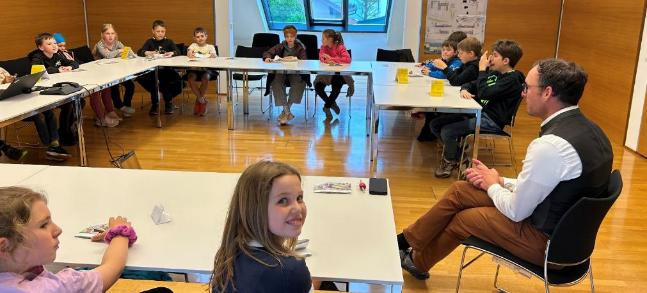 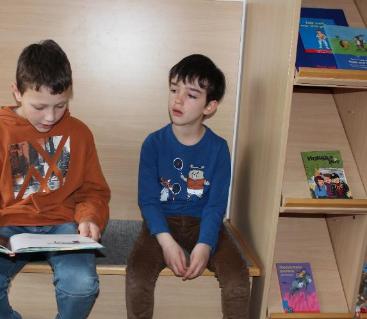 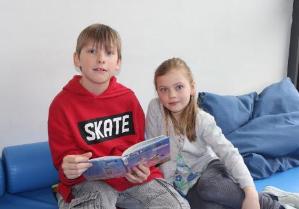 Wir sind Lesepaten
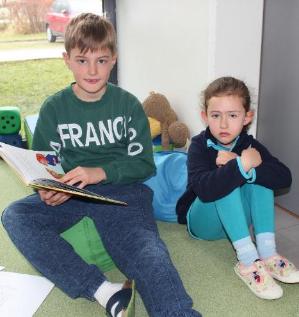 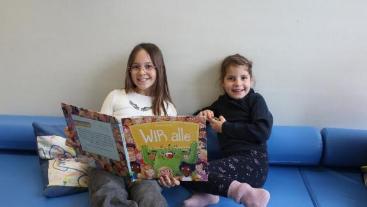 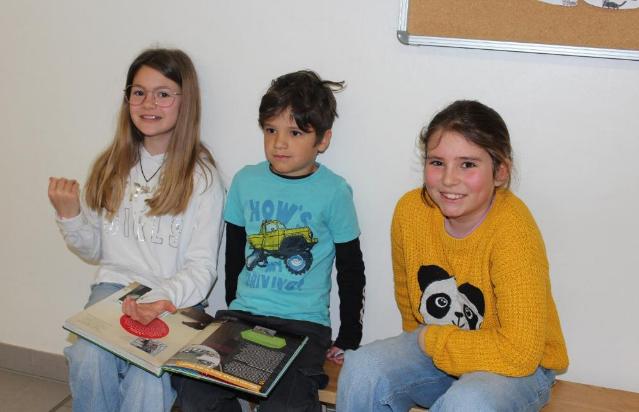 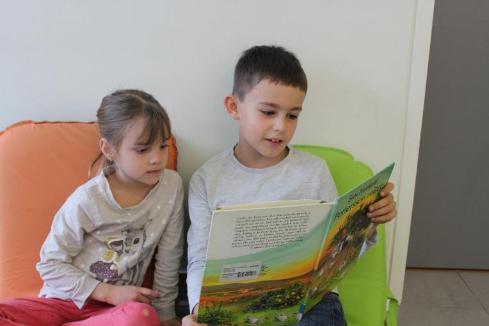 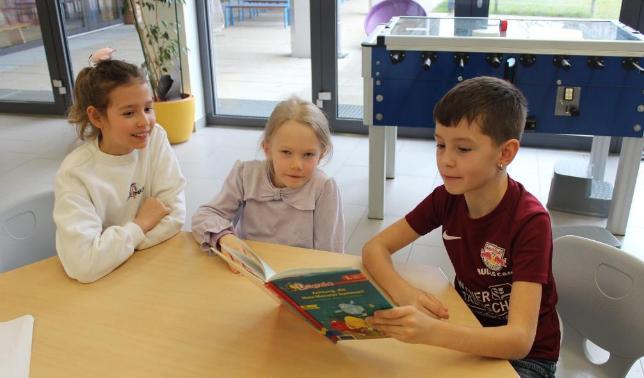 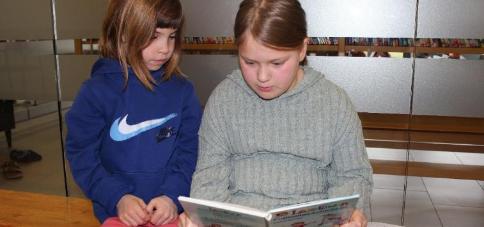 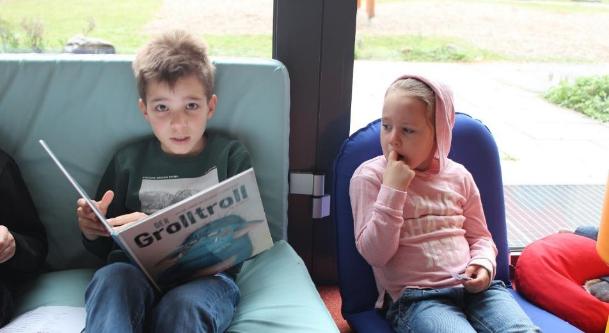 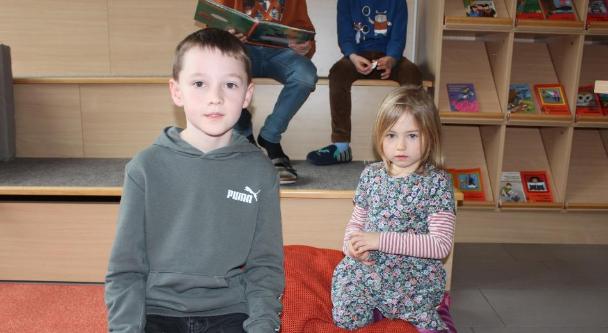 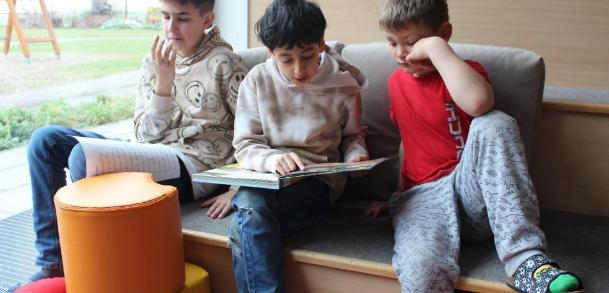 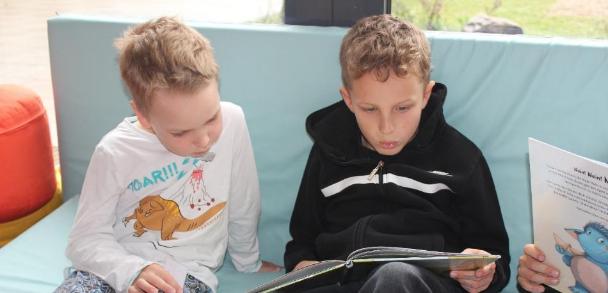 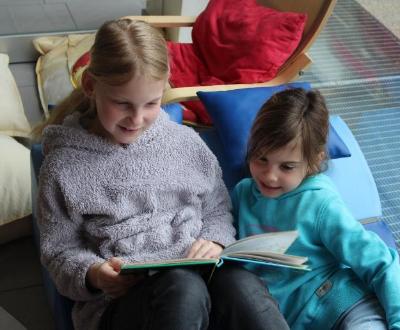 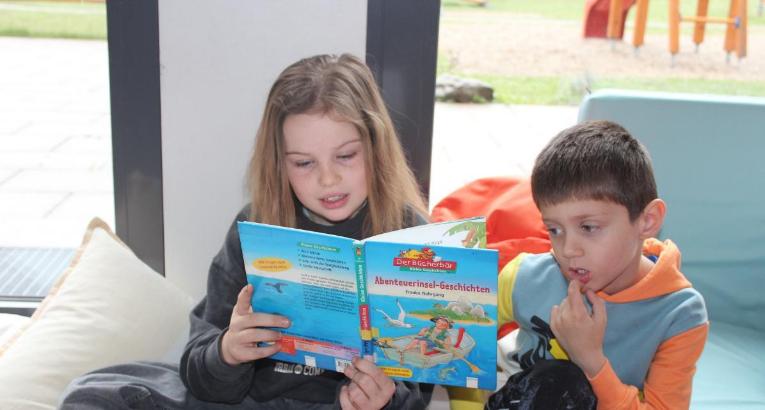 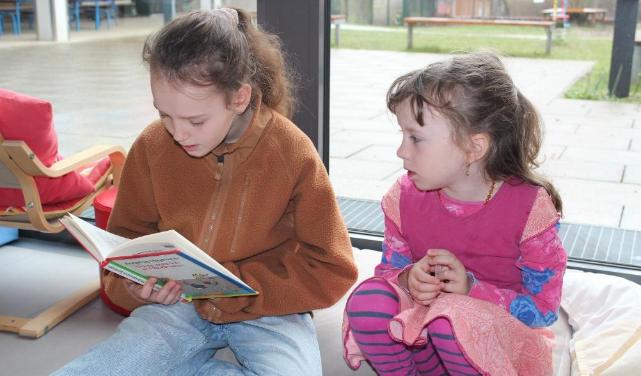 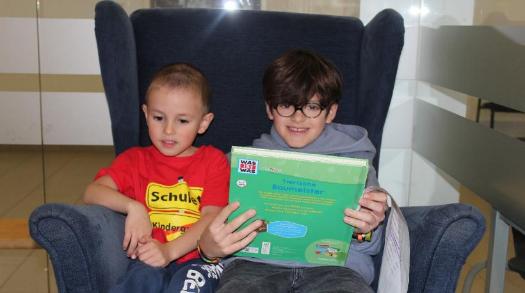 Milchlehrpfad
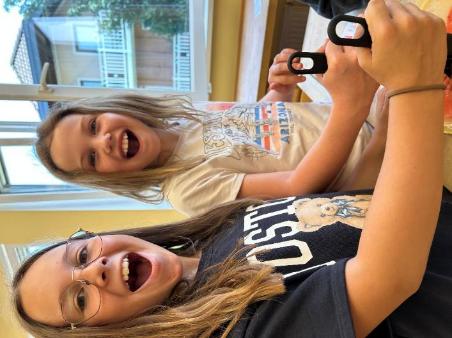 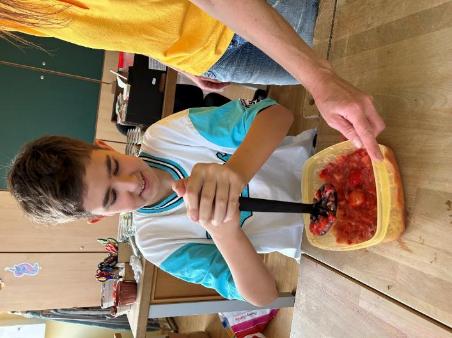 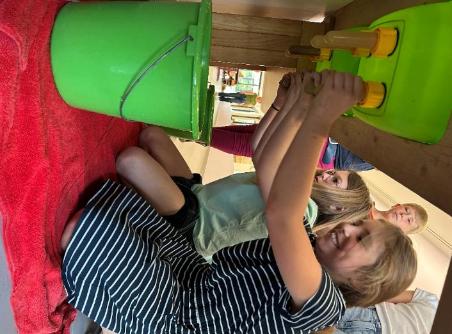 Herzlauf
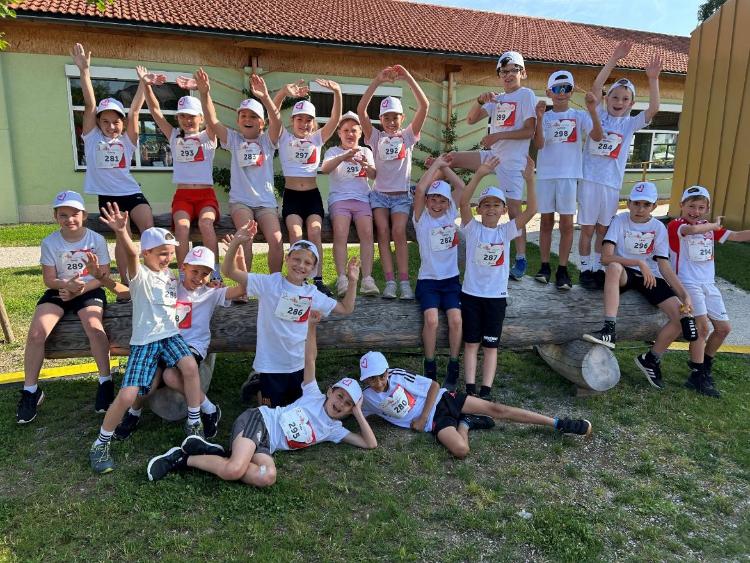 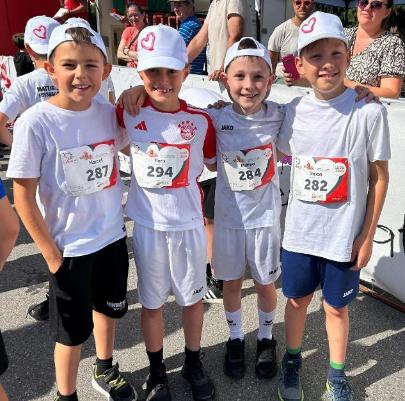 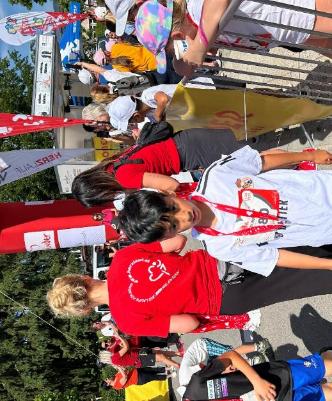 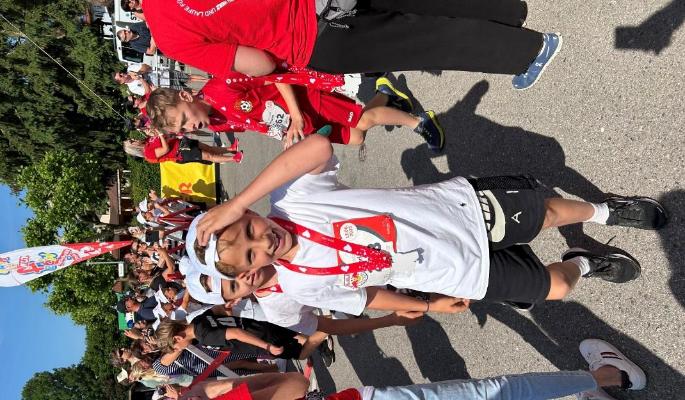 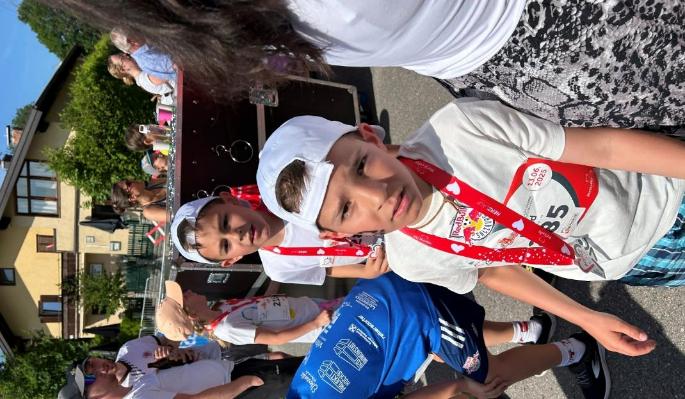 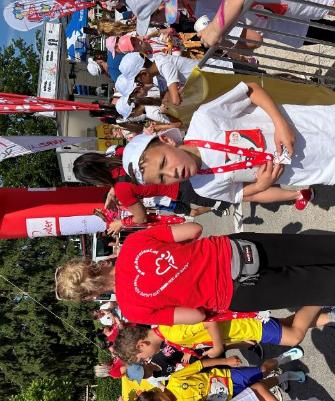 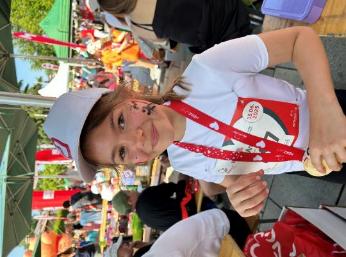 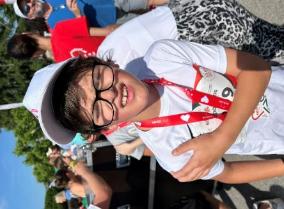 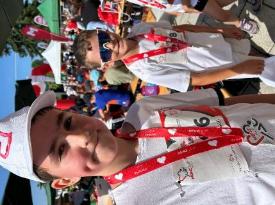 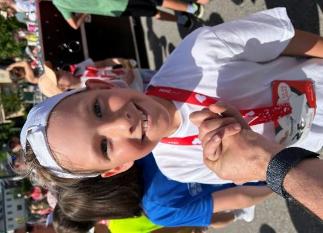 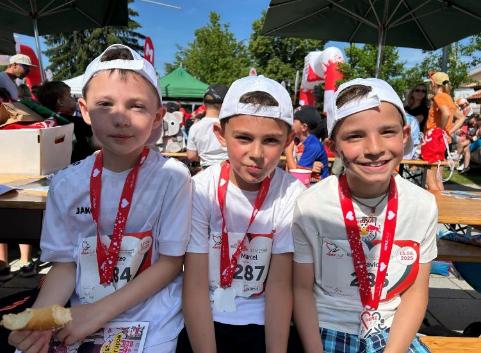 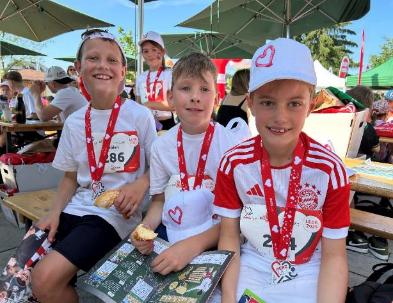 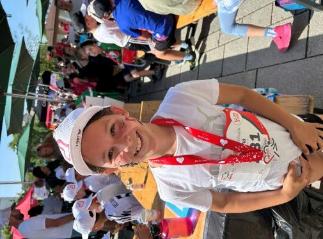 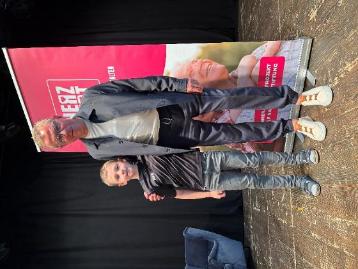 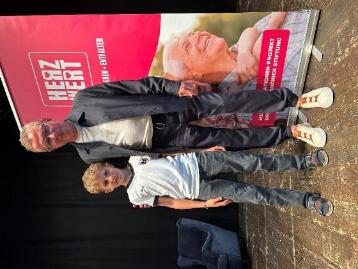 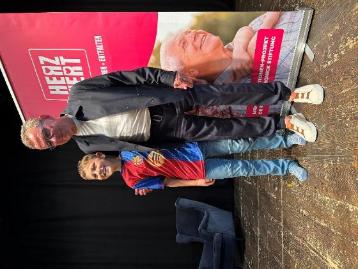 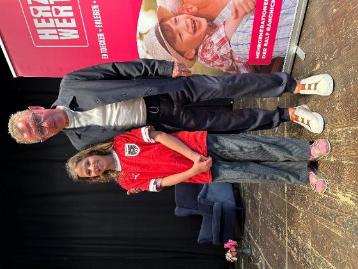 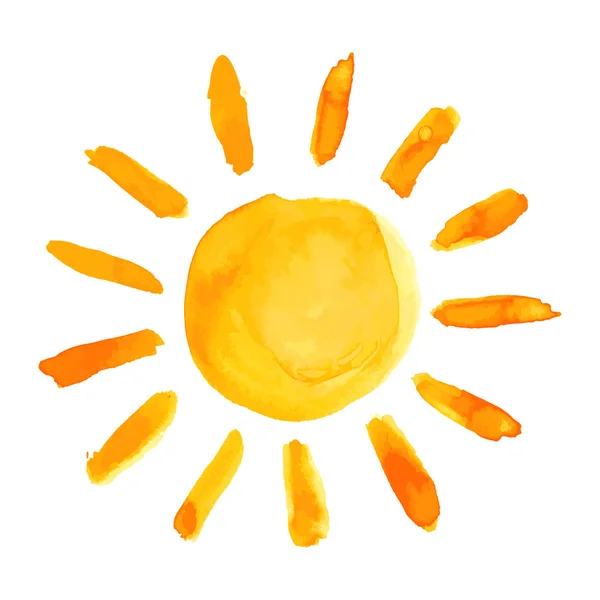 Unsere 4. Klasse
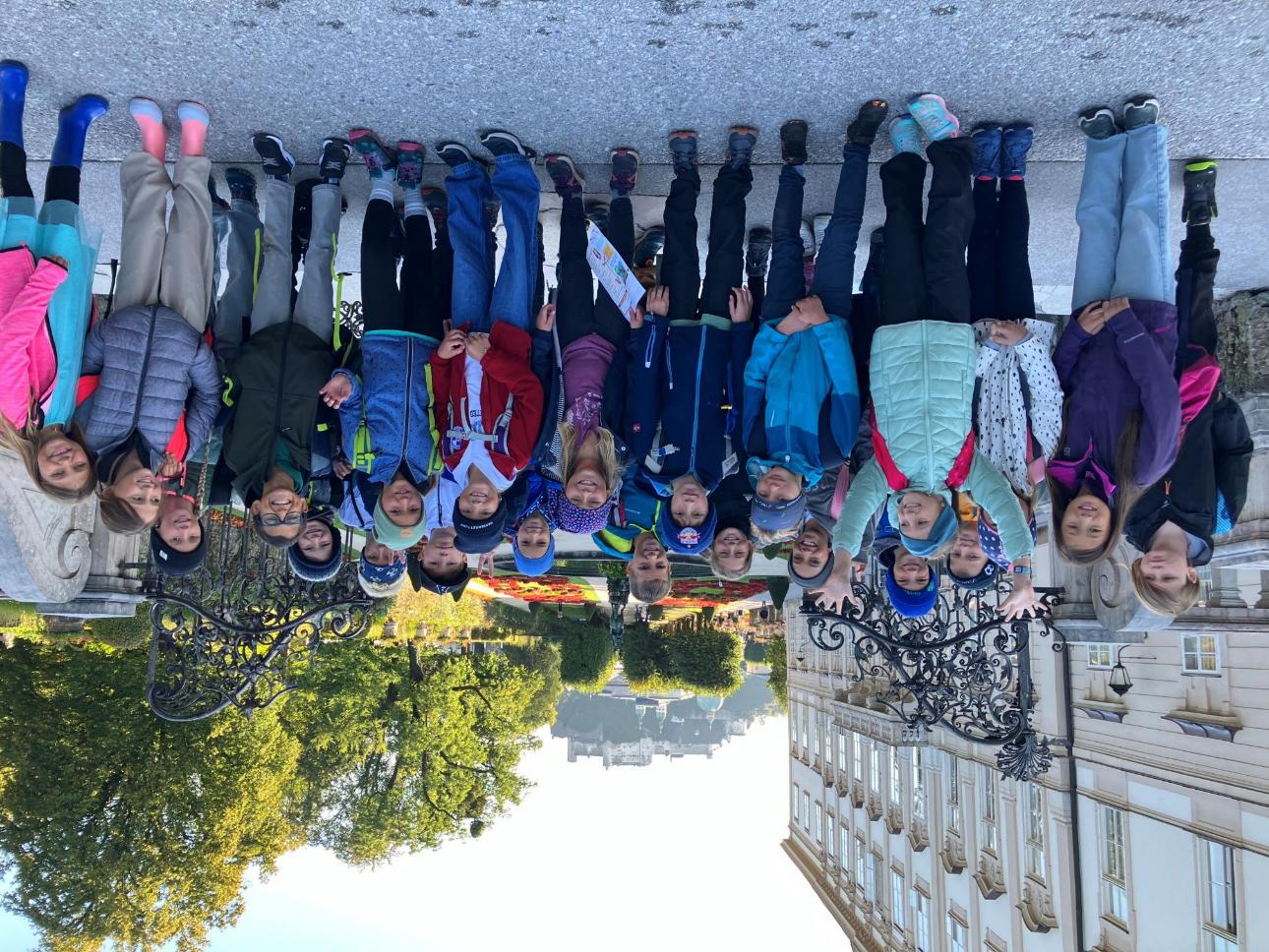 Almkanal und Festung v.Salzburg
Besuch im Seehamer Archiv
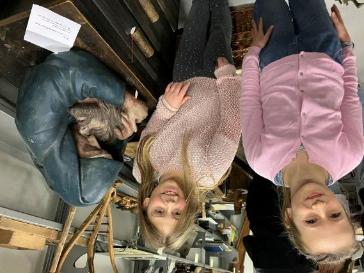 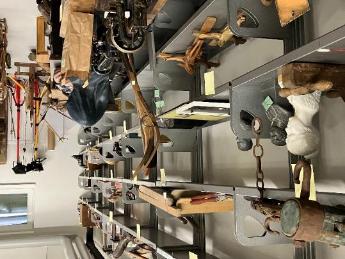 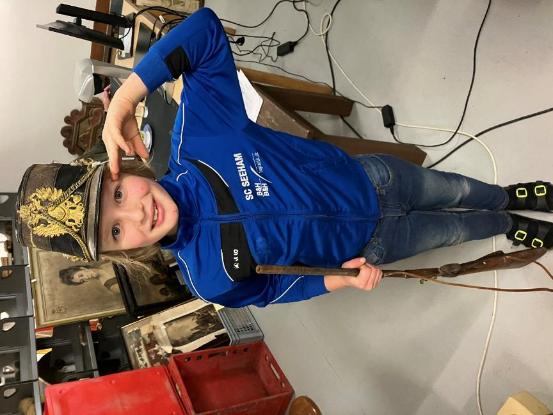 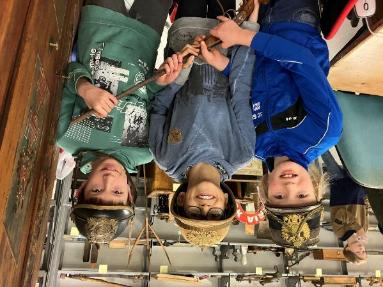 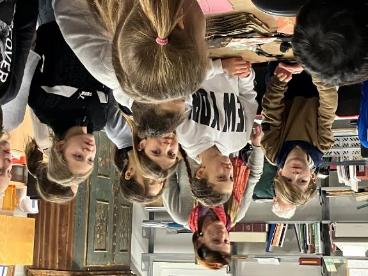 Lesung Jana Reicher
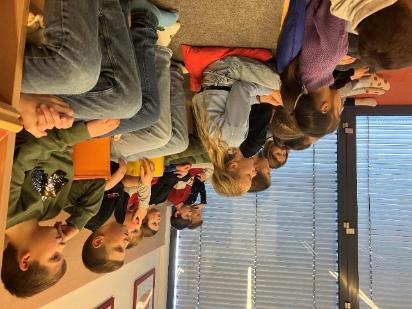 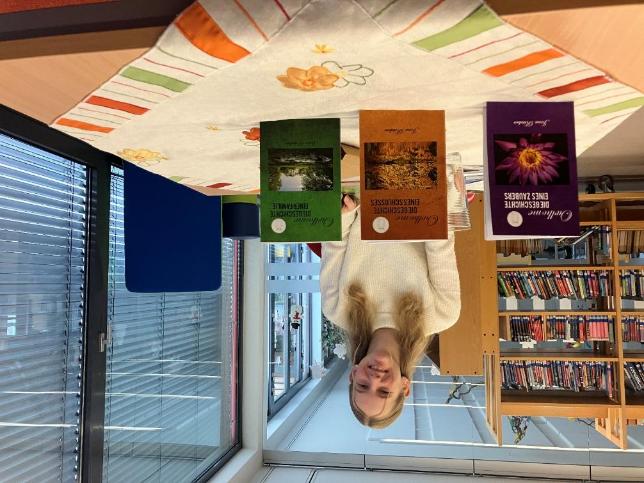 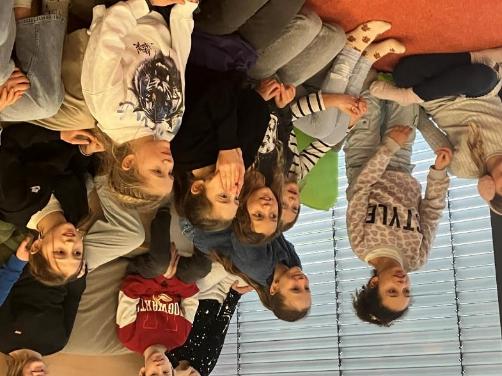 Mauterndorf
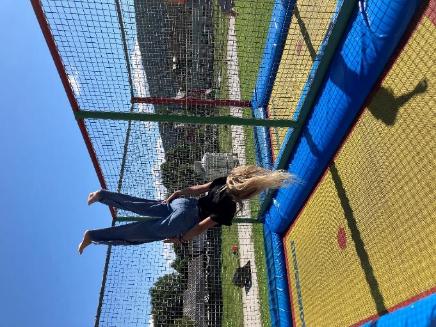 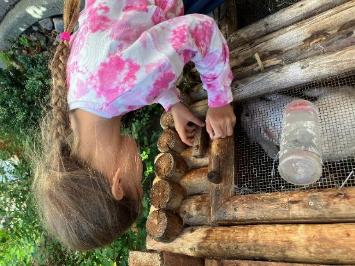 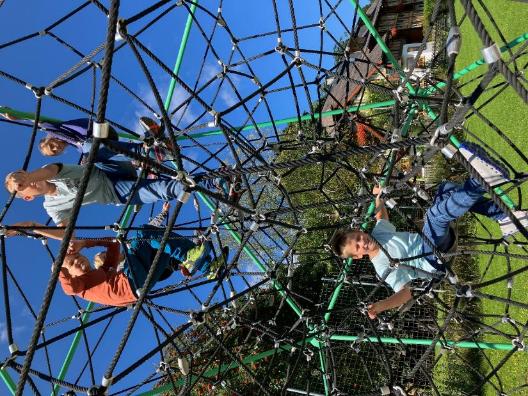 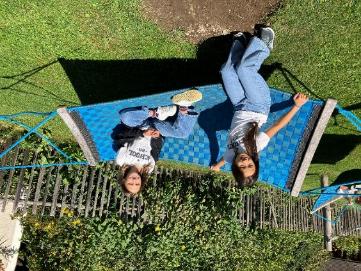 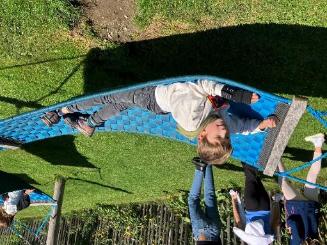 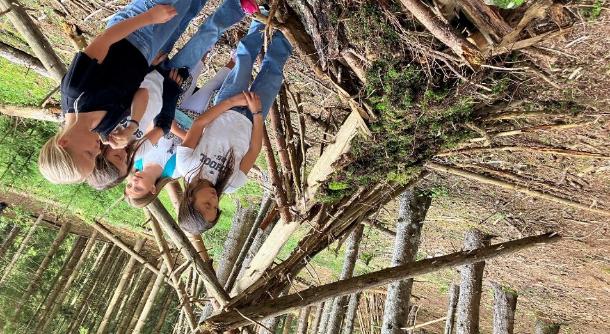 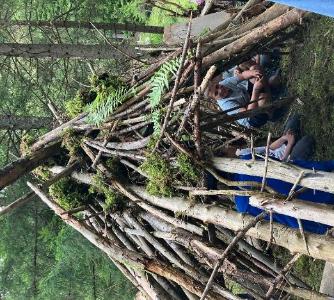 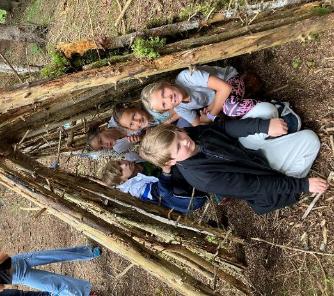 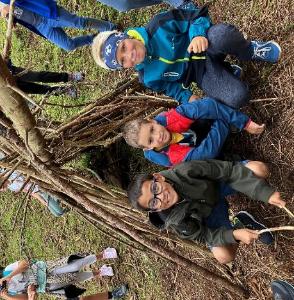 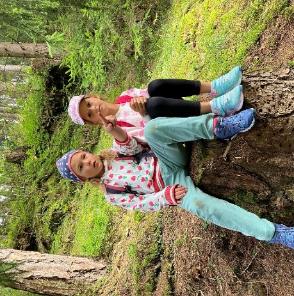 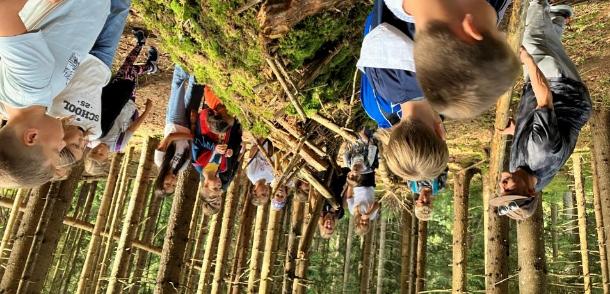 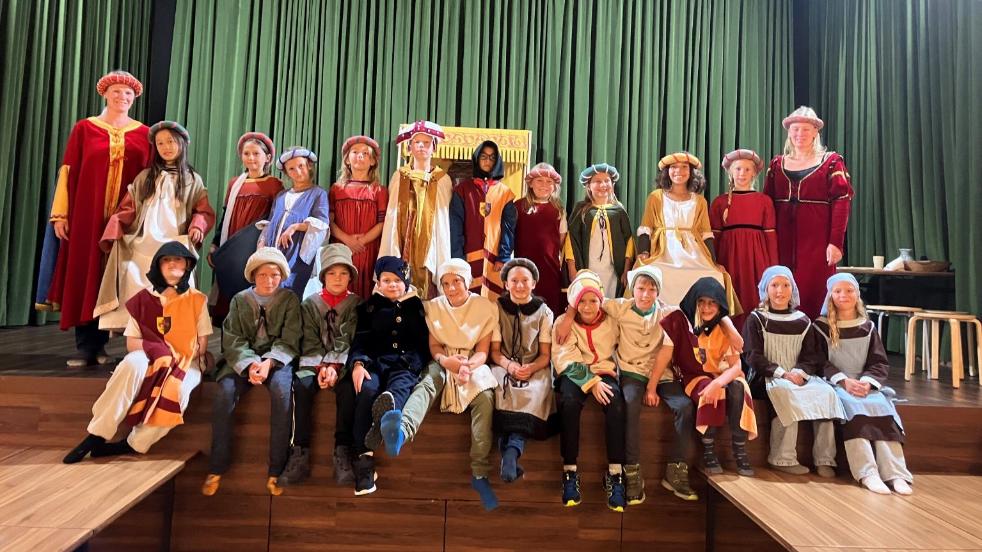 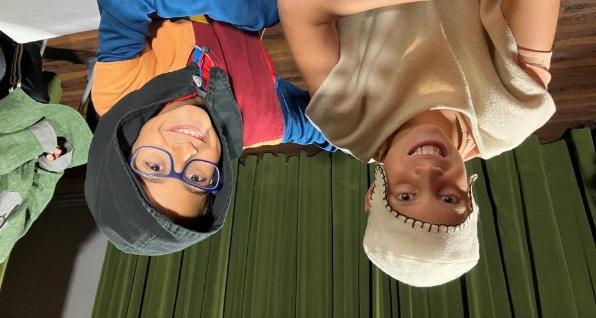 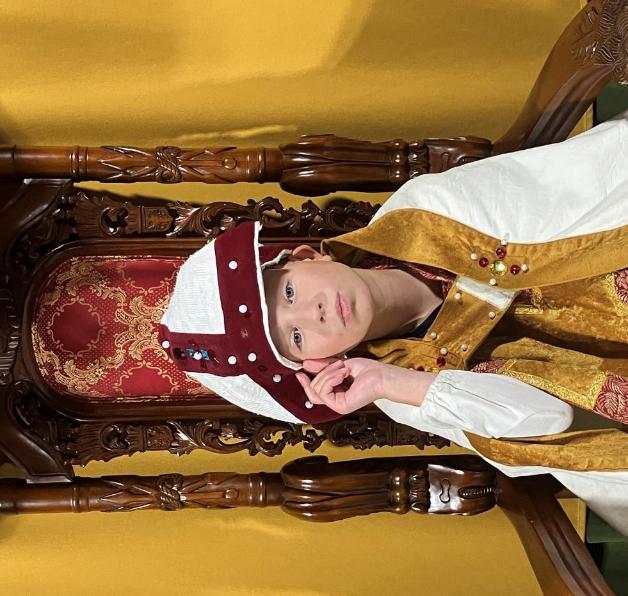 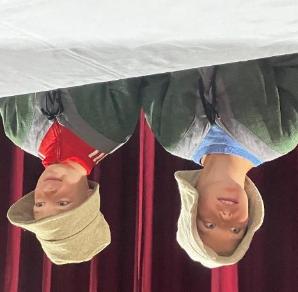 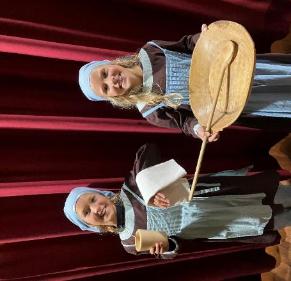 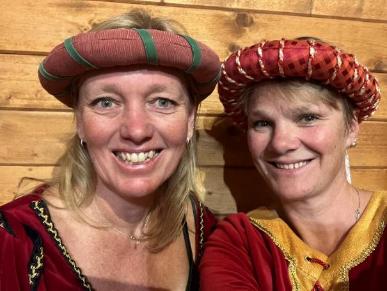 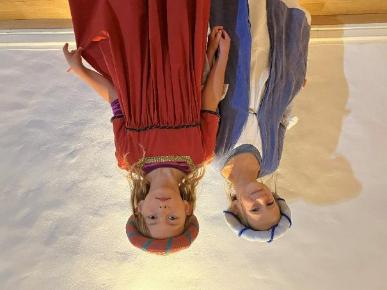 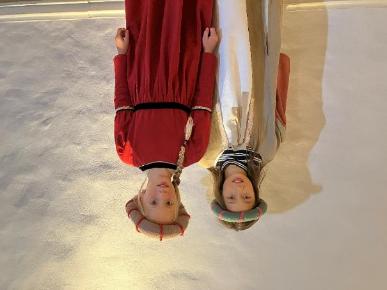 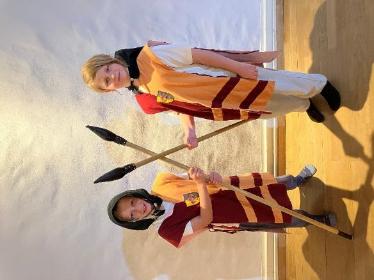 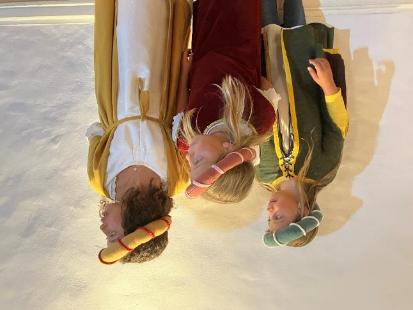 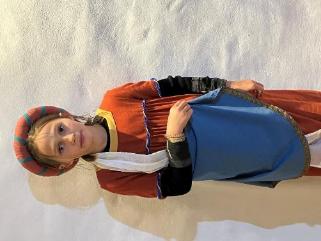 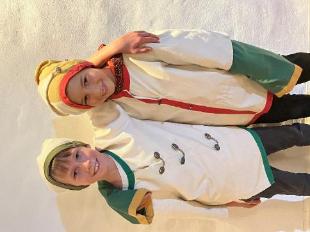 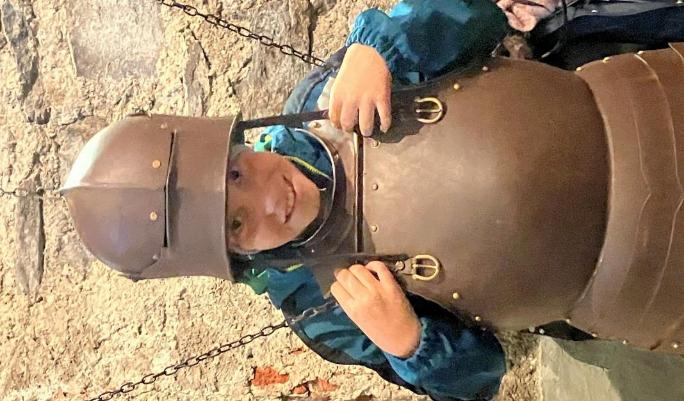 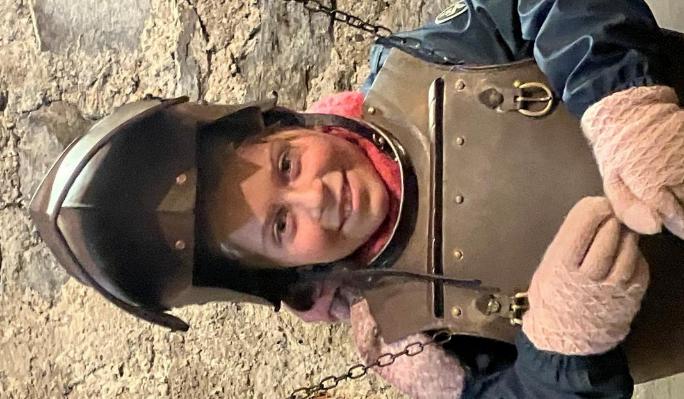 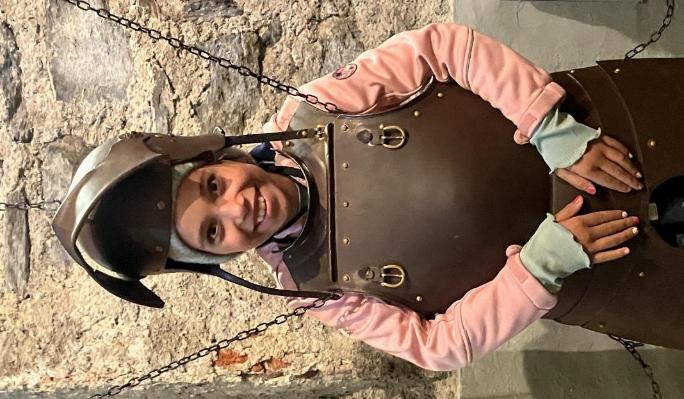 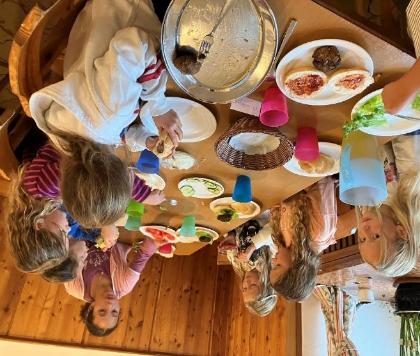 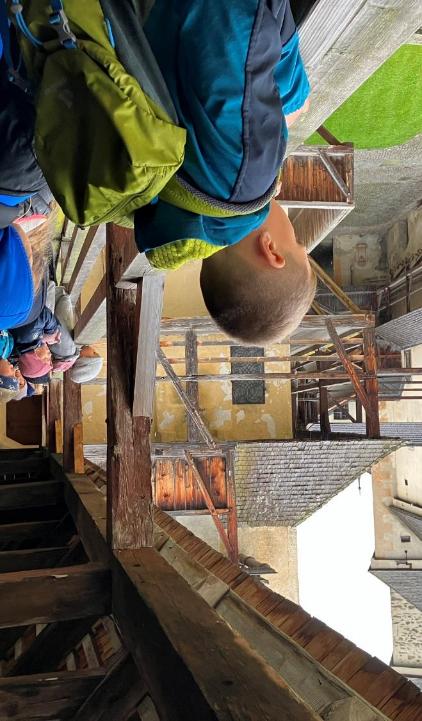 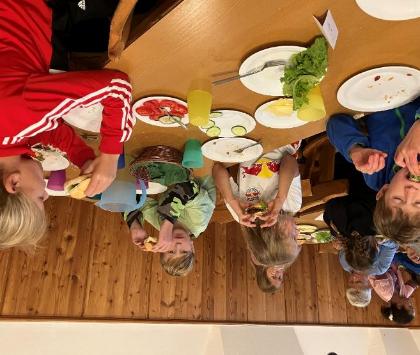 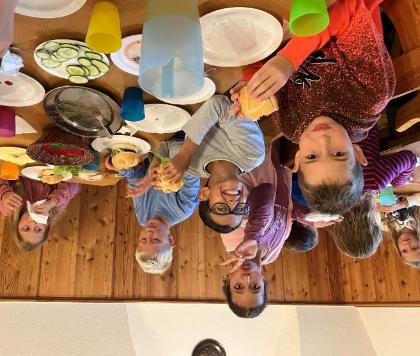 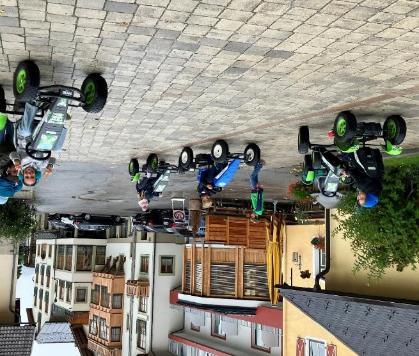 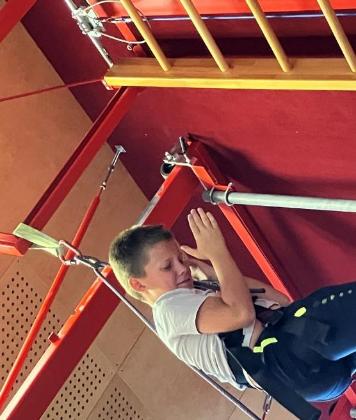 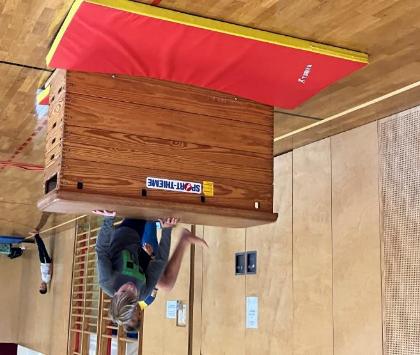 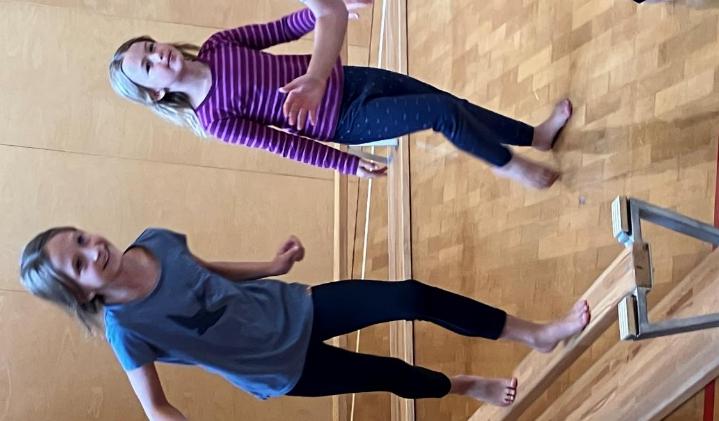 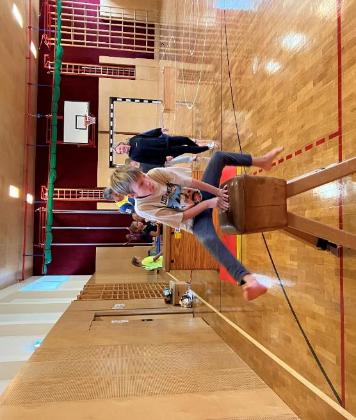 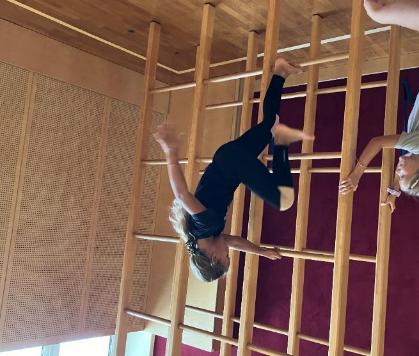 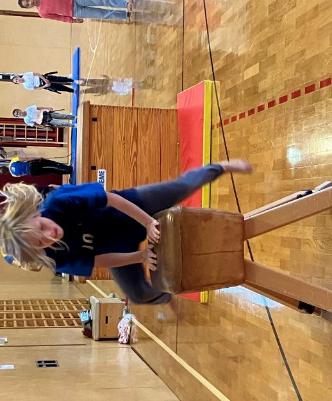 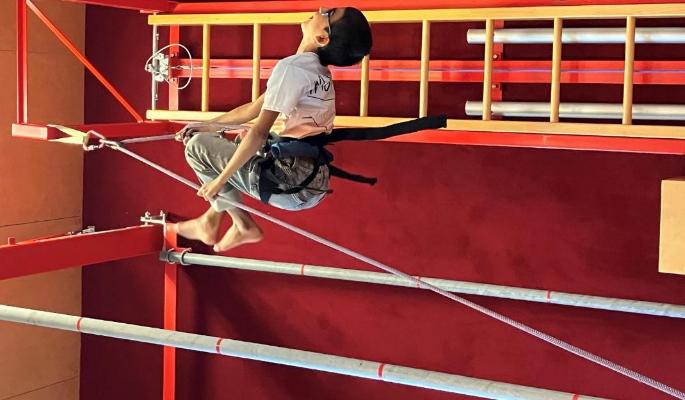 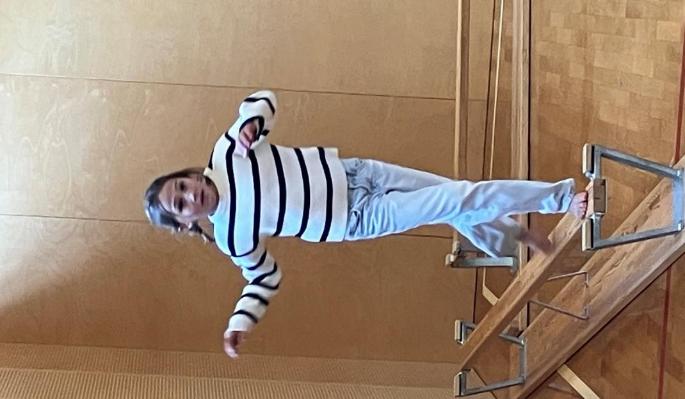 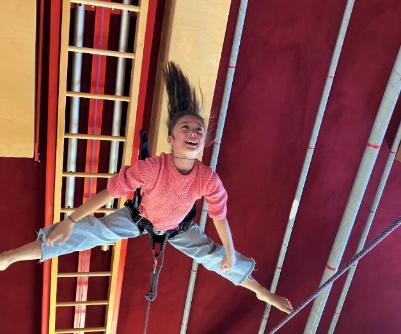 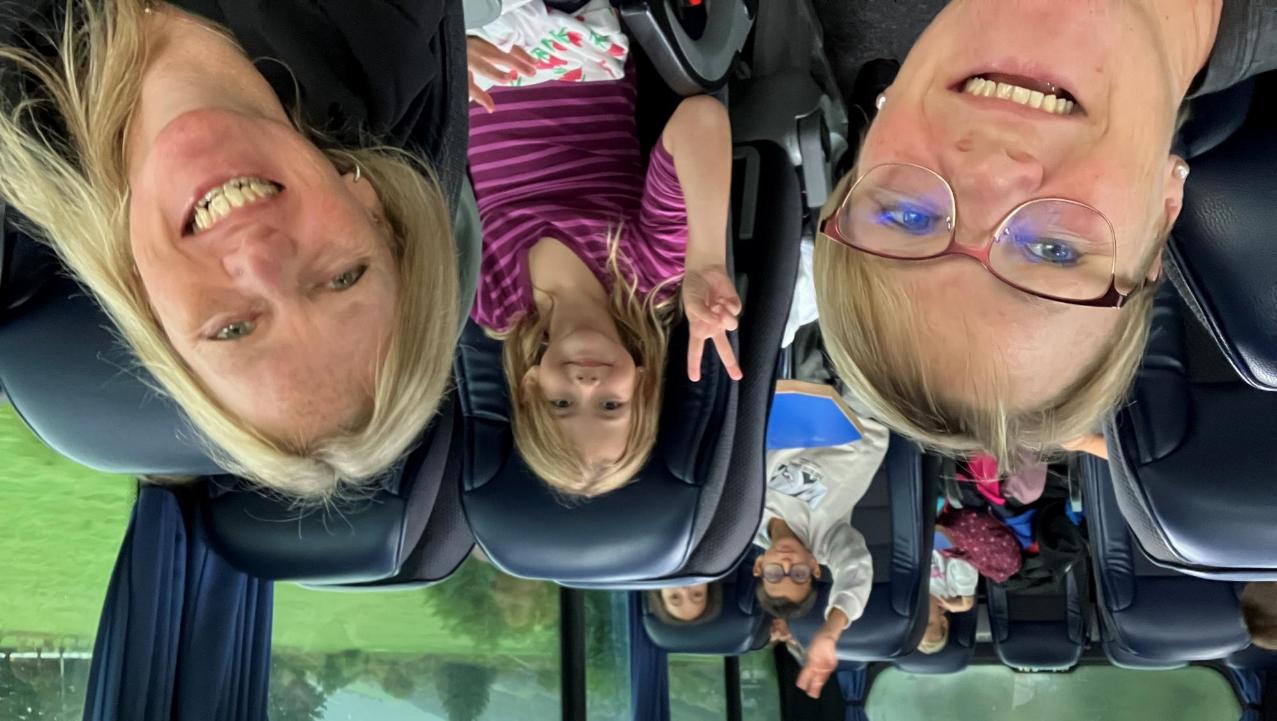 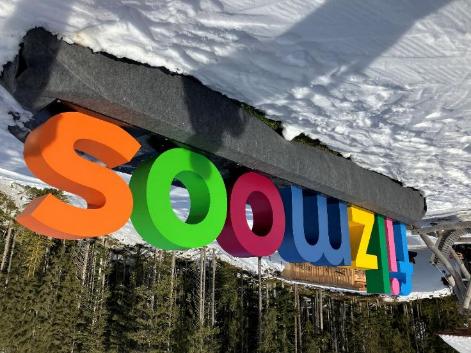 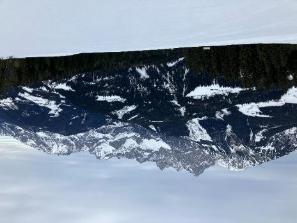 Active school
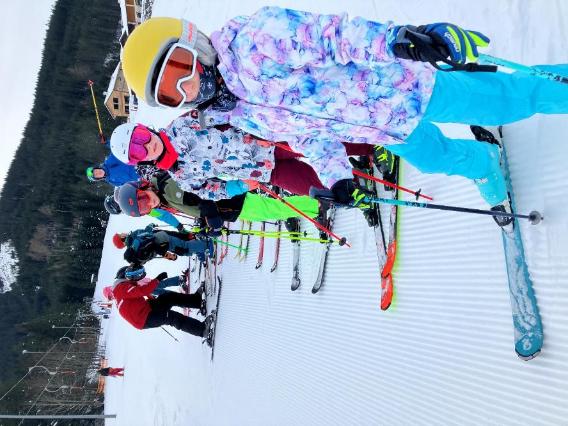 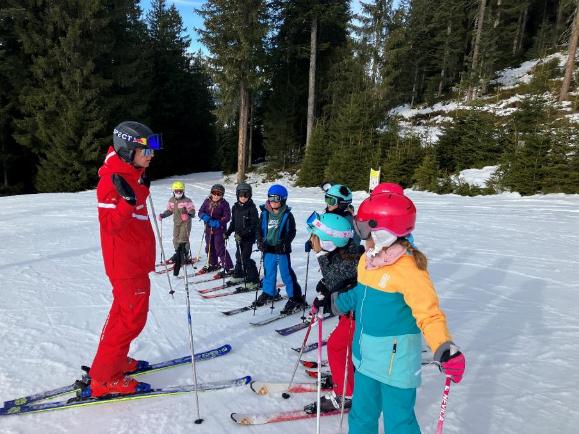 Projekt Girls-power
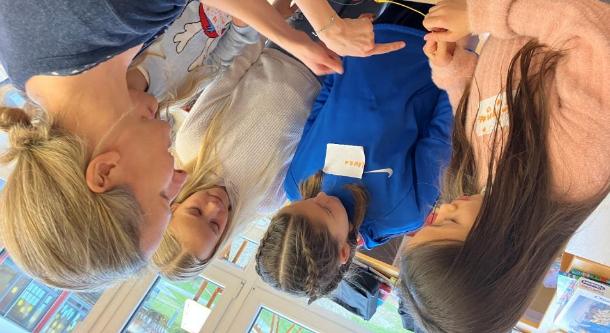 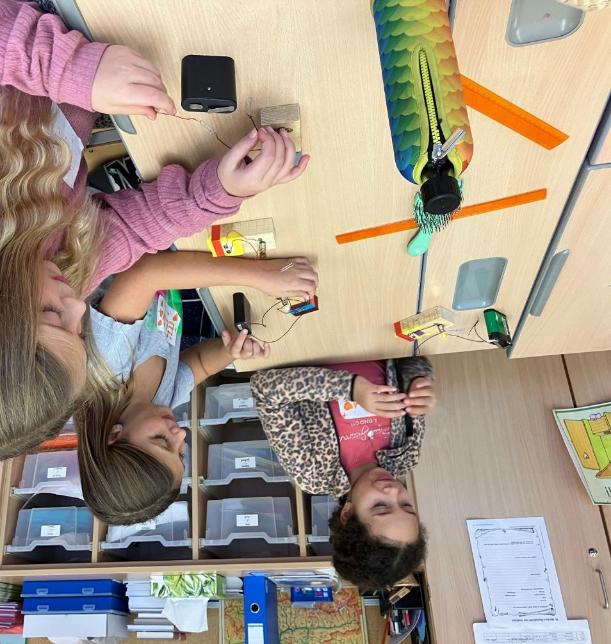 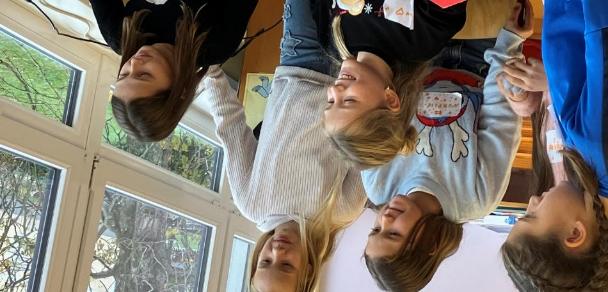 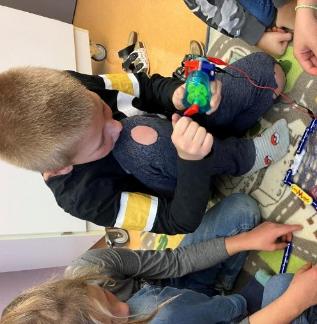 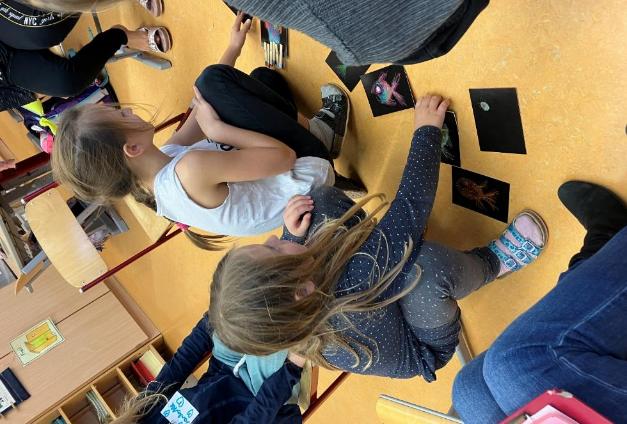 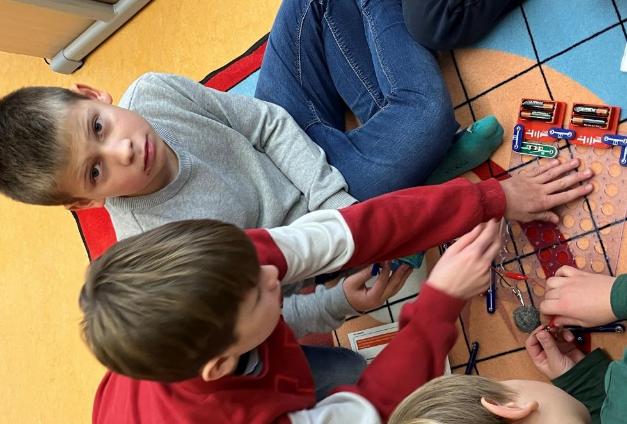 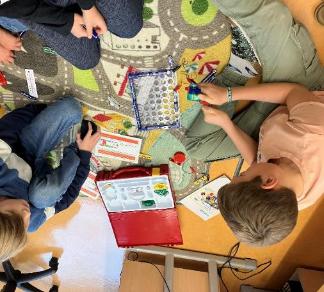 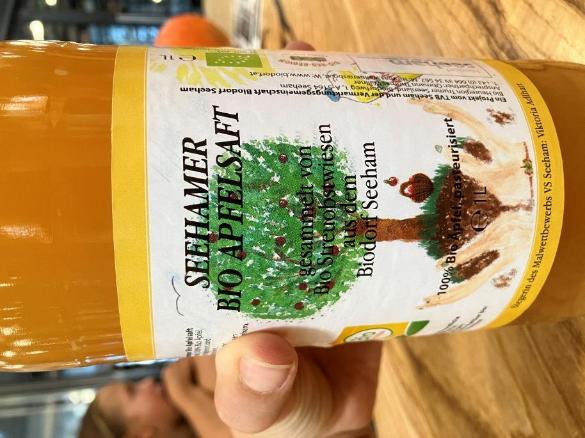 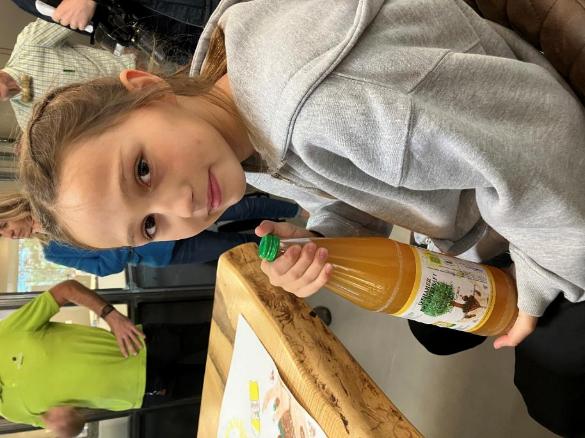 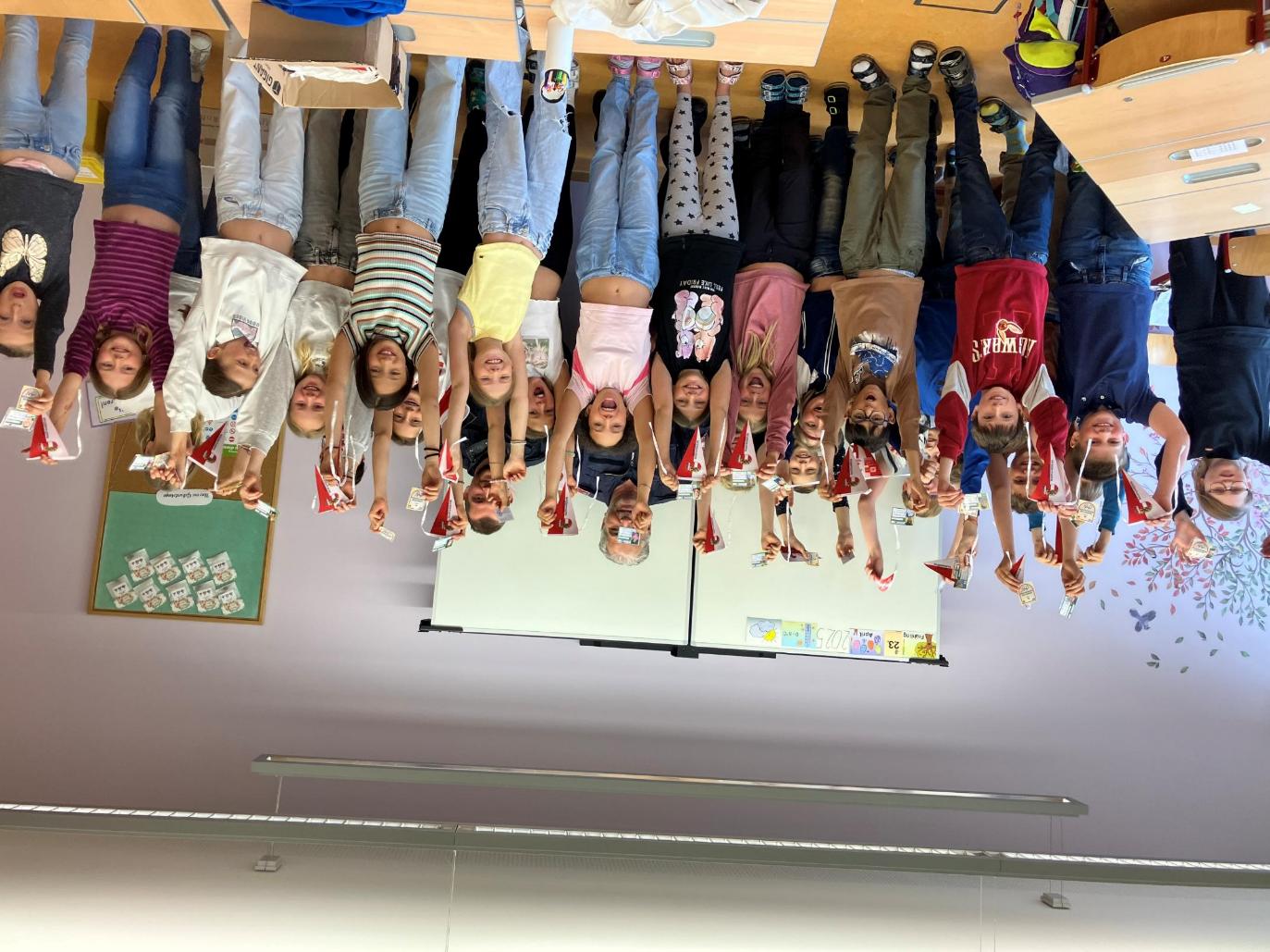 ​Radfahrprüfung
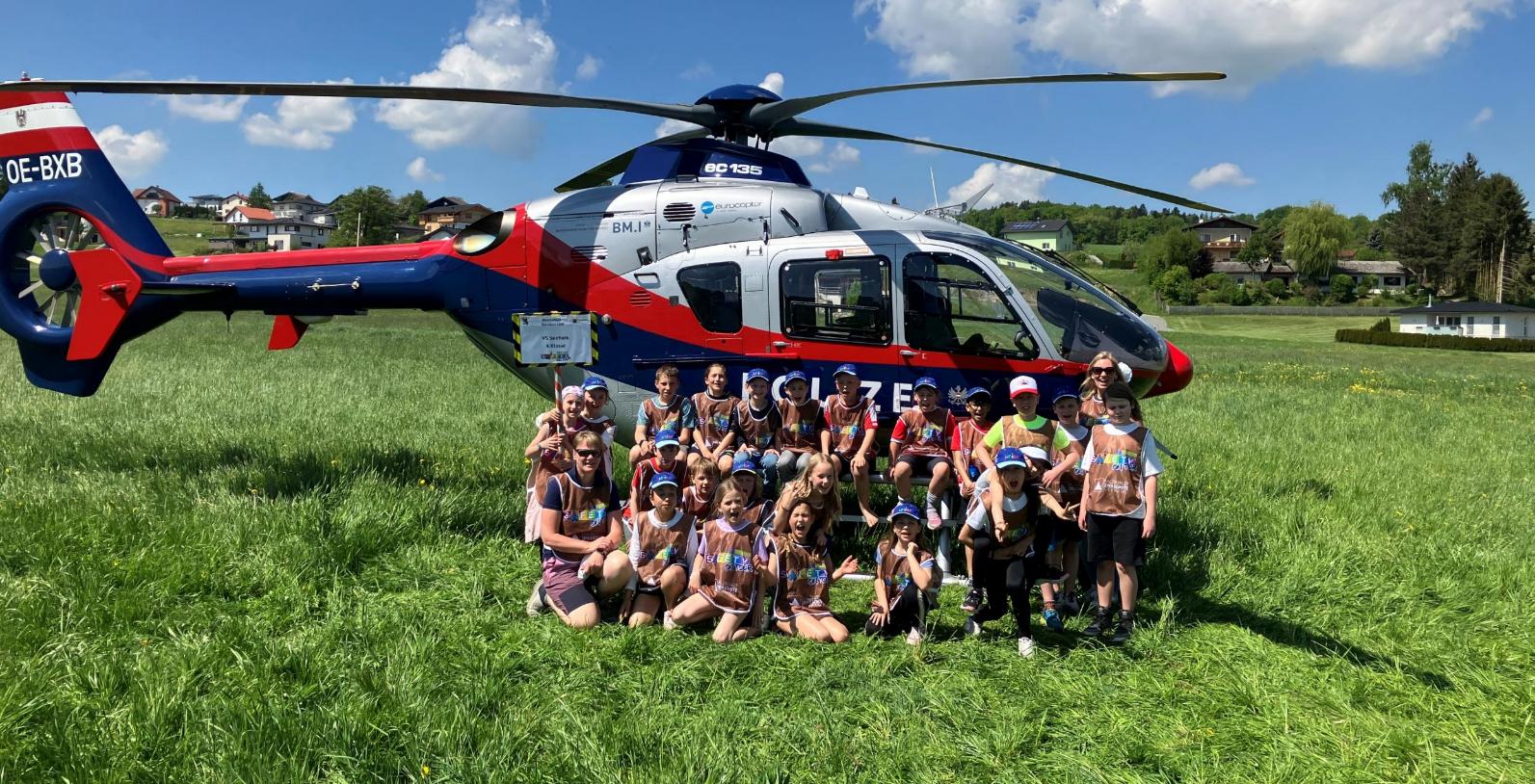 Safety on Tour- Sicherheitsolympiade
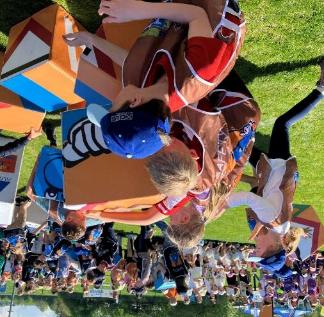 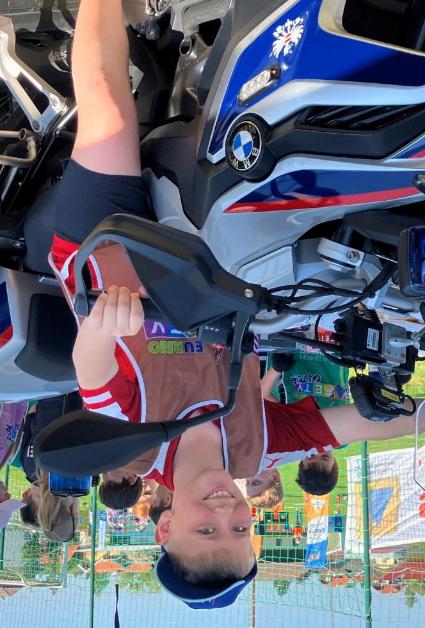 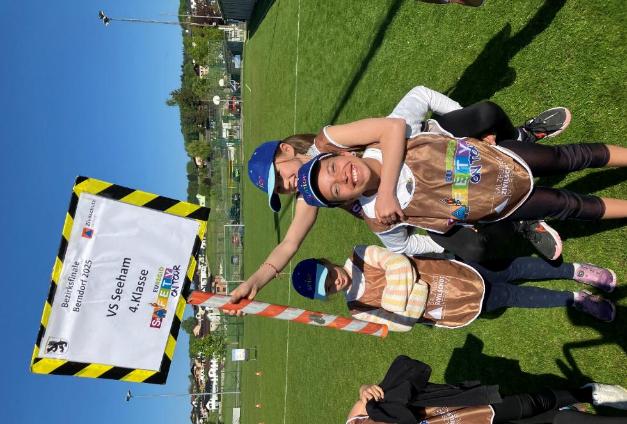 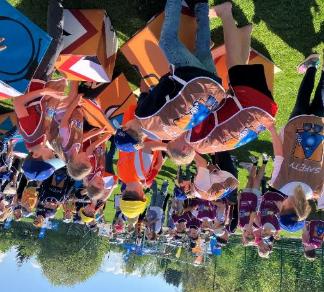 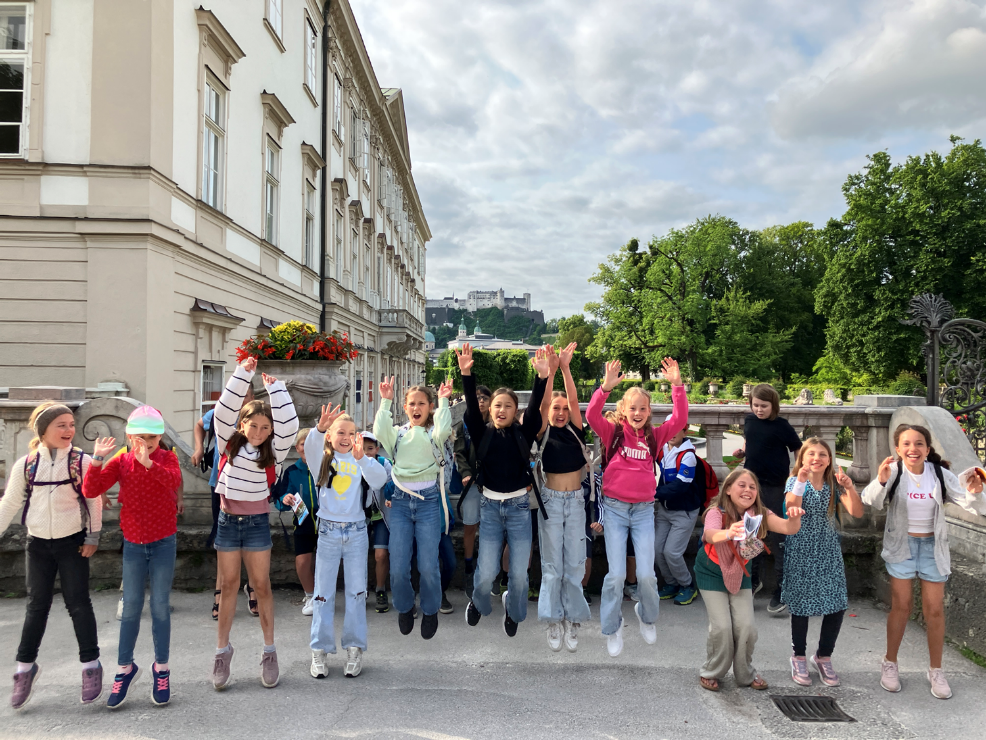 Salzburgfahrt
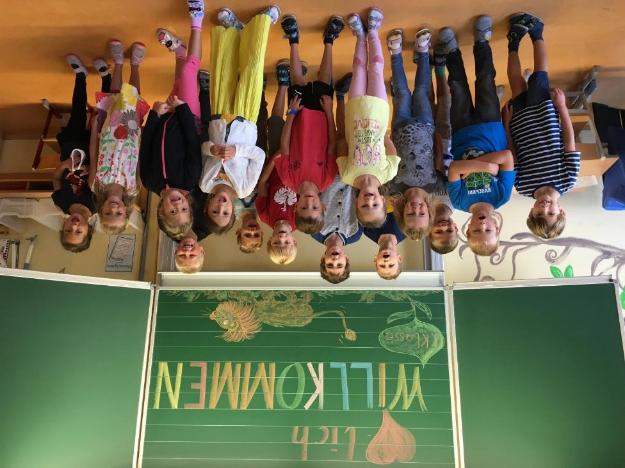 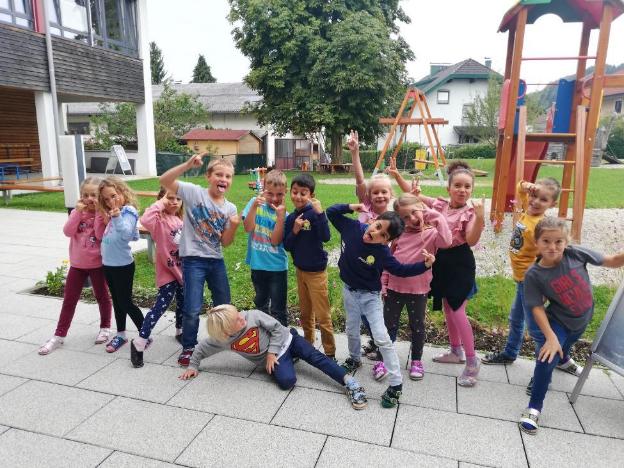 1a Klasse
1b Klasse
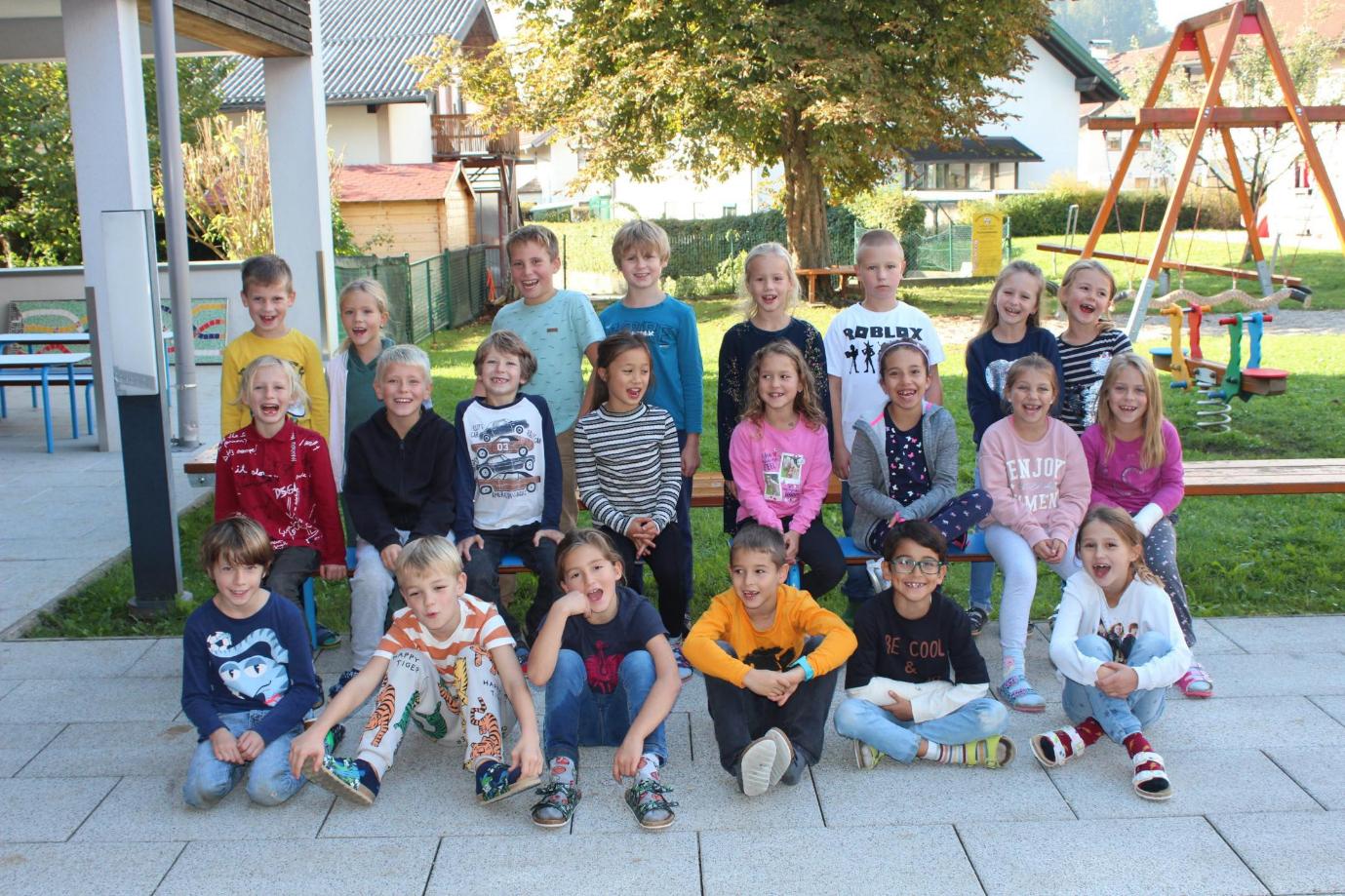 2 . Klasse
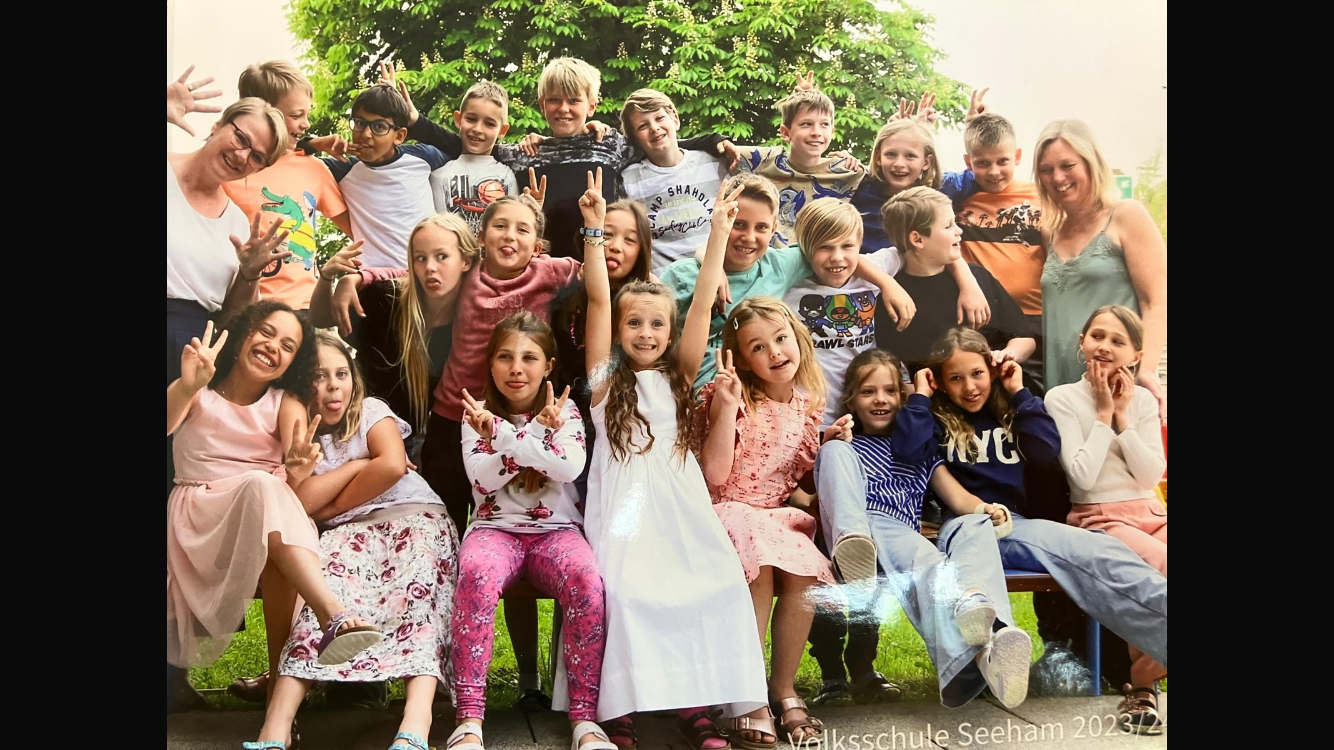 3.Klasse
4. Klasse
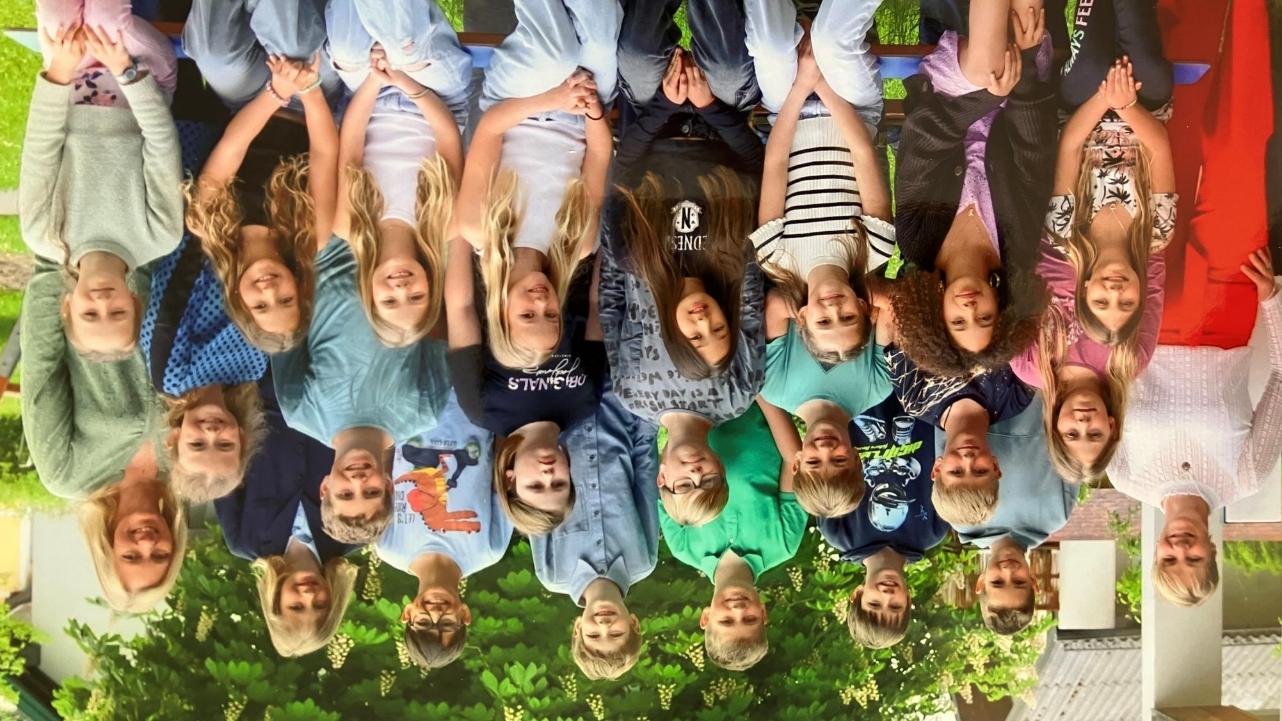 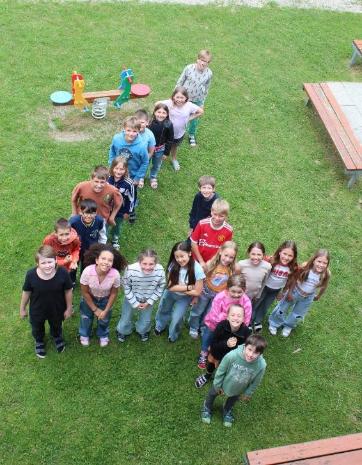 Wir sagen 
DANKE 
und machen dann 
mal enen Abflug…
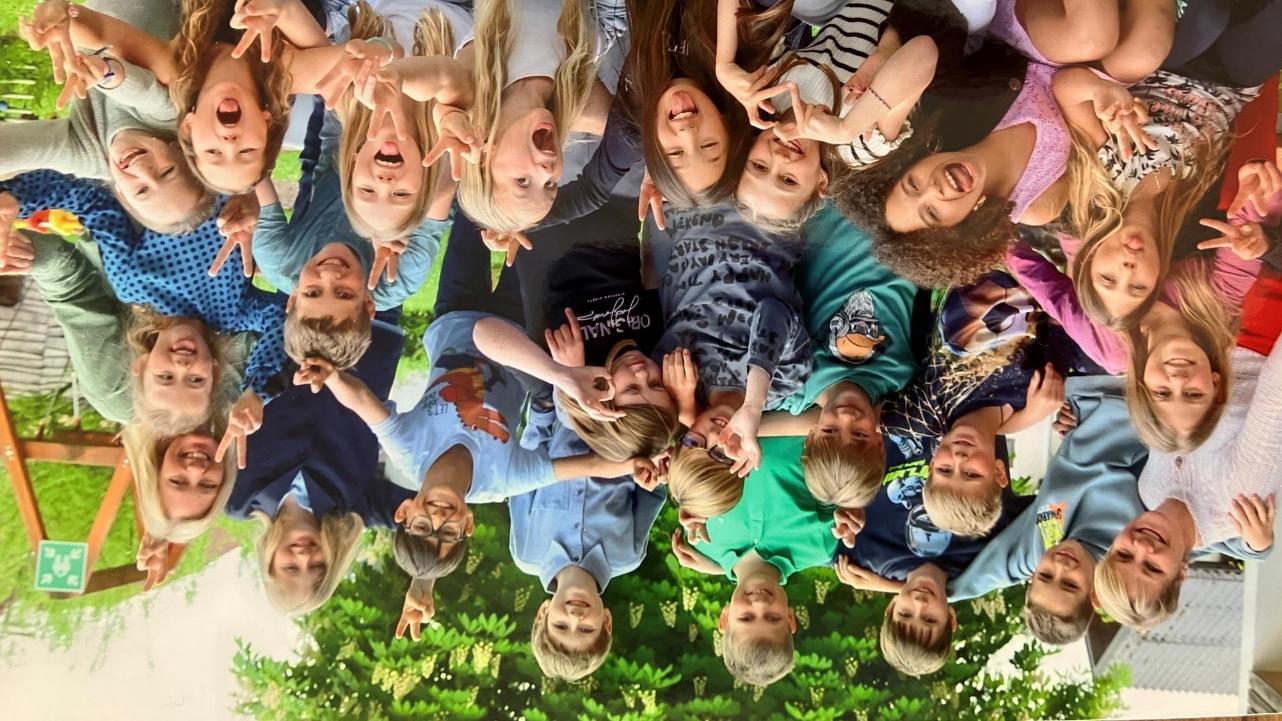 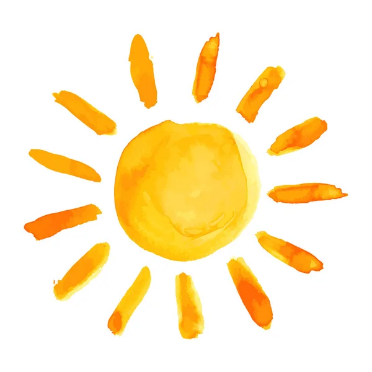 Wir wünschen einen
wunderschönen
Sommer!